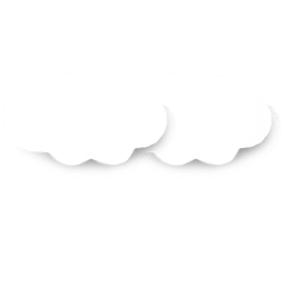 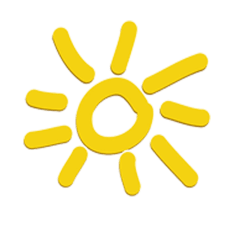 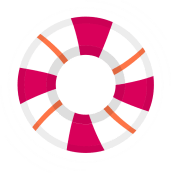 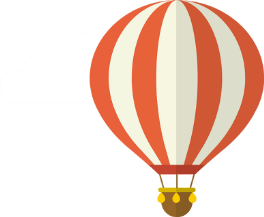 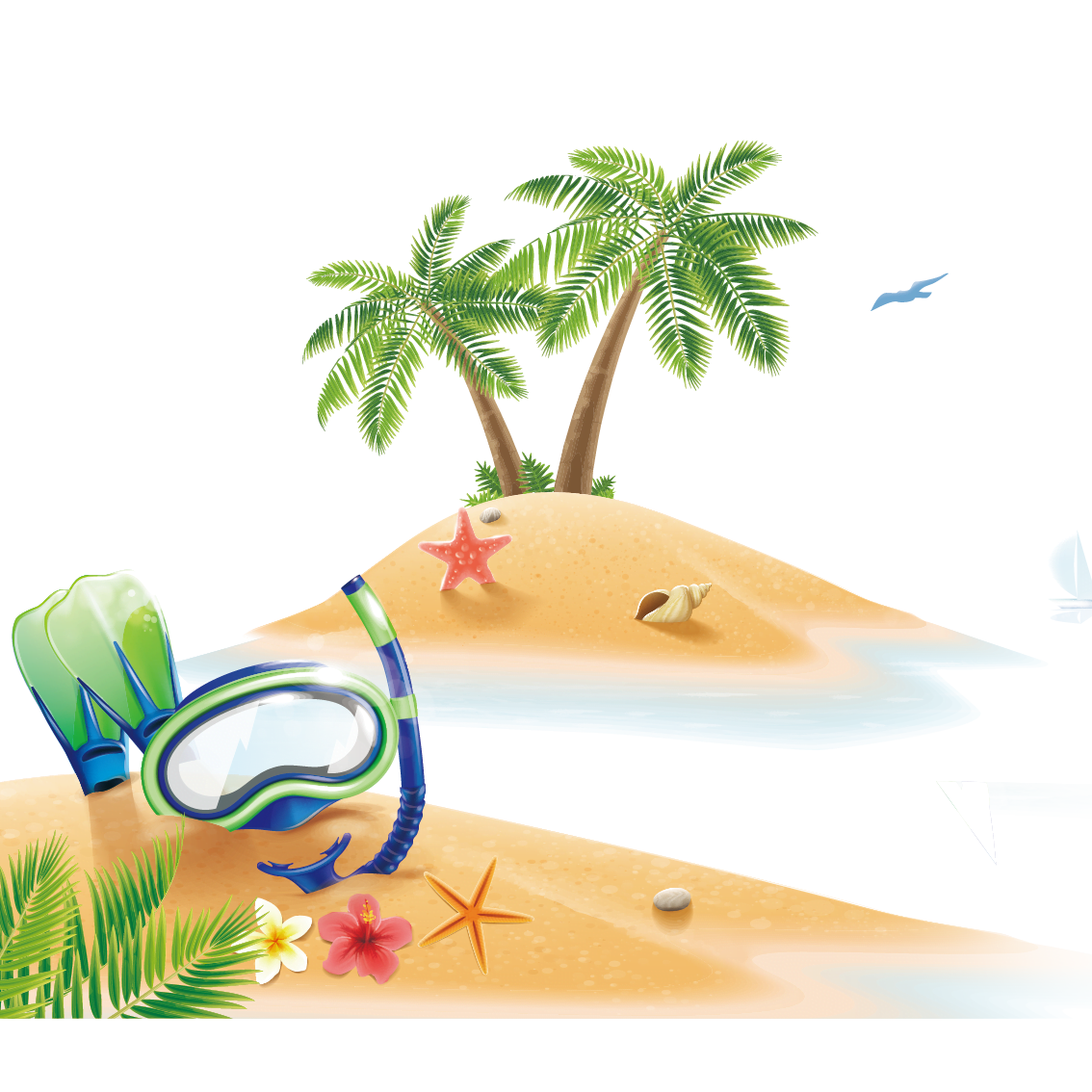 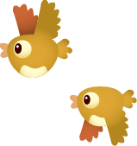 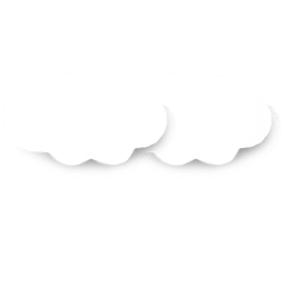 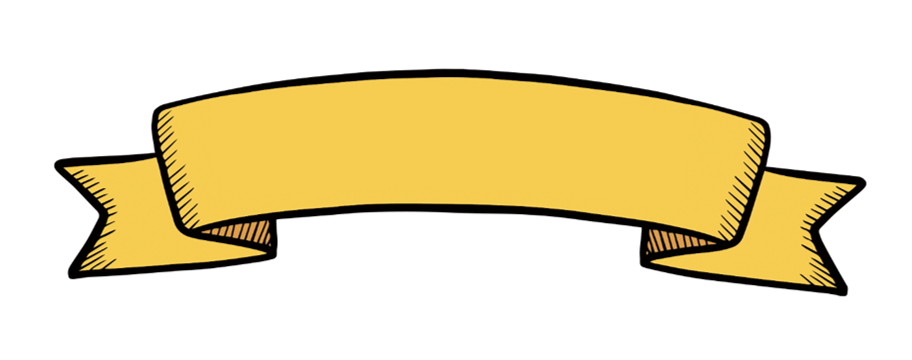 TOÁN
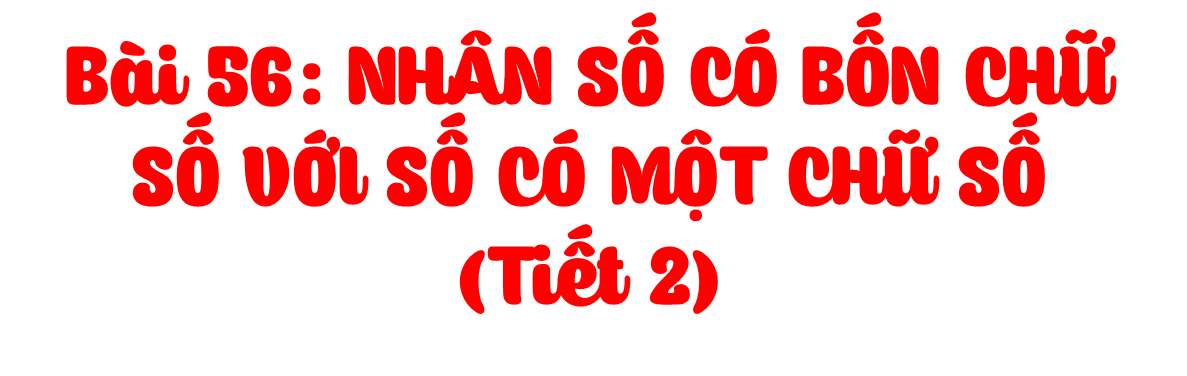 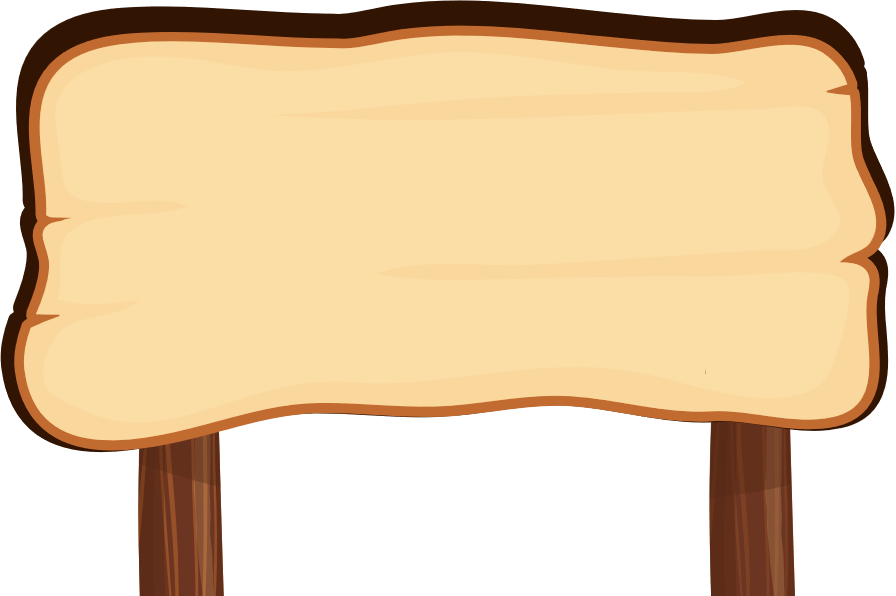 Yêu cầu cần đạt
Thực hiện được phép nhân số có bốn chữ số với số có một chữ số (không nhớ hai lần liên tiếp).
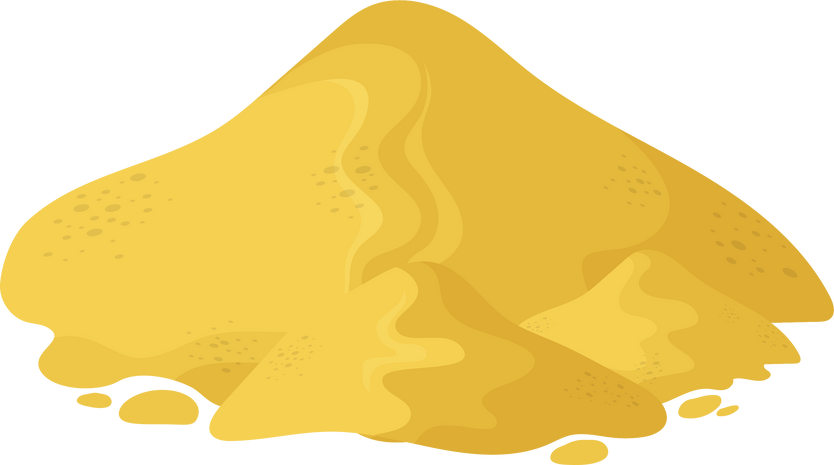 Thực hiện được nhân nhẩm trong những trường hợp đơn giản.
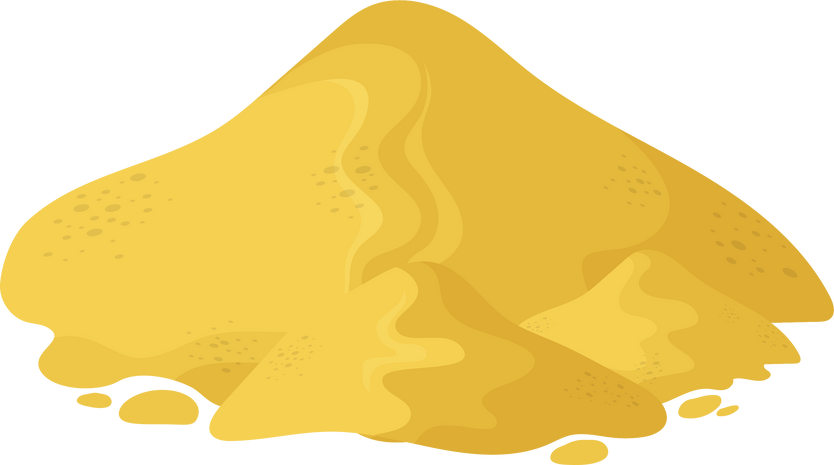 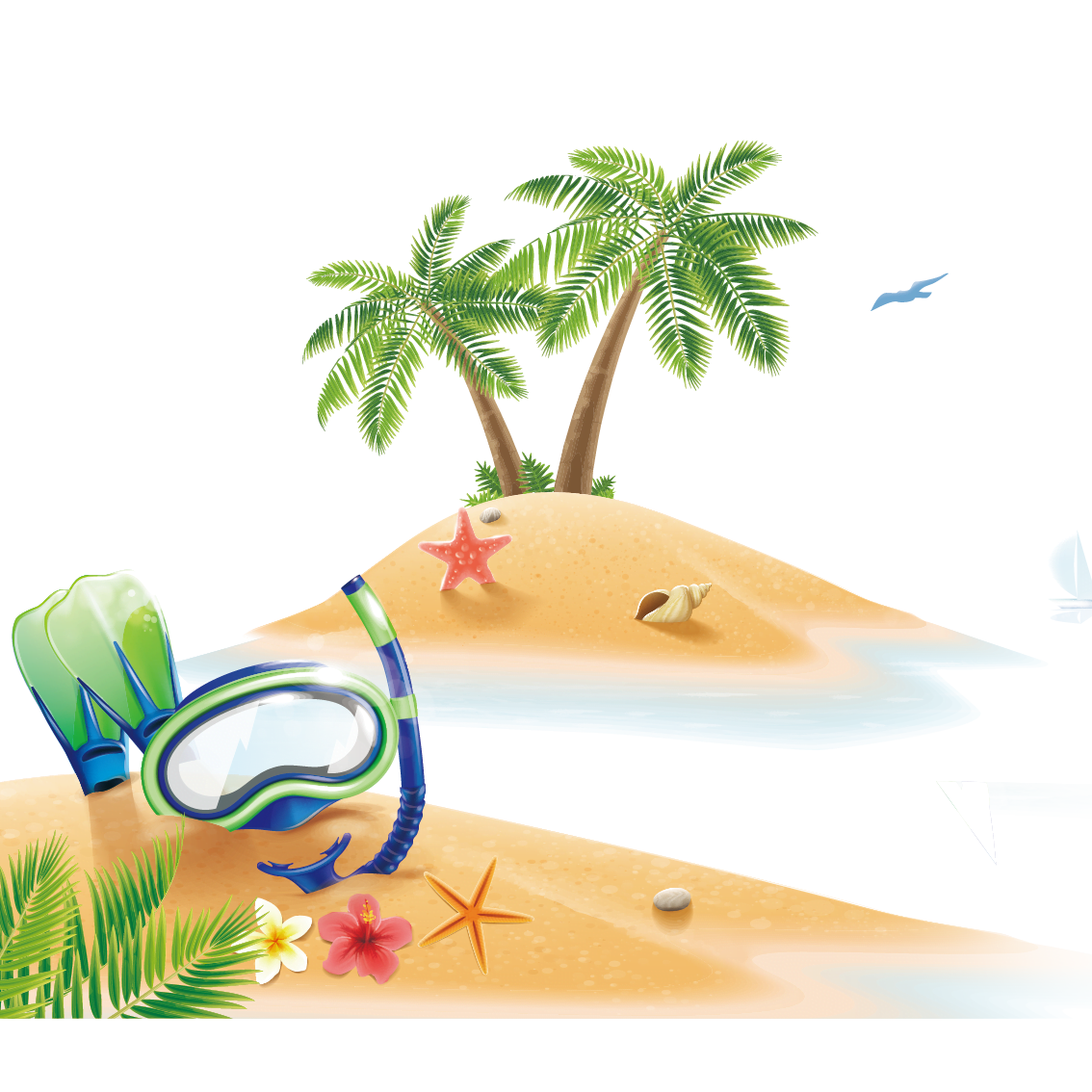 Vận dụng giải các bài toán thực tế liên quan đến phép nhân số có bốn chữ số với số có một chữ số và bài toán giải bằng hai bước tính.
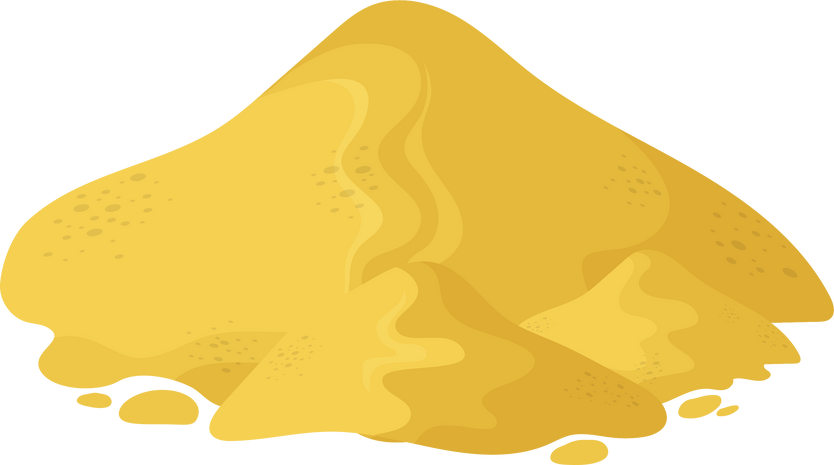 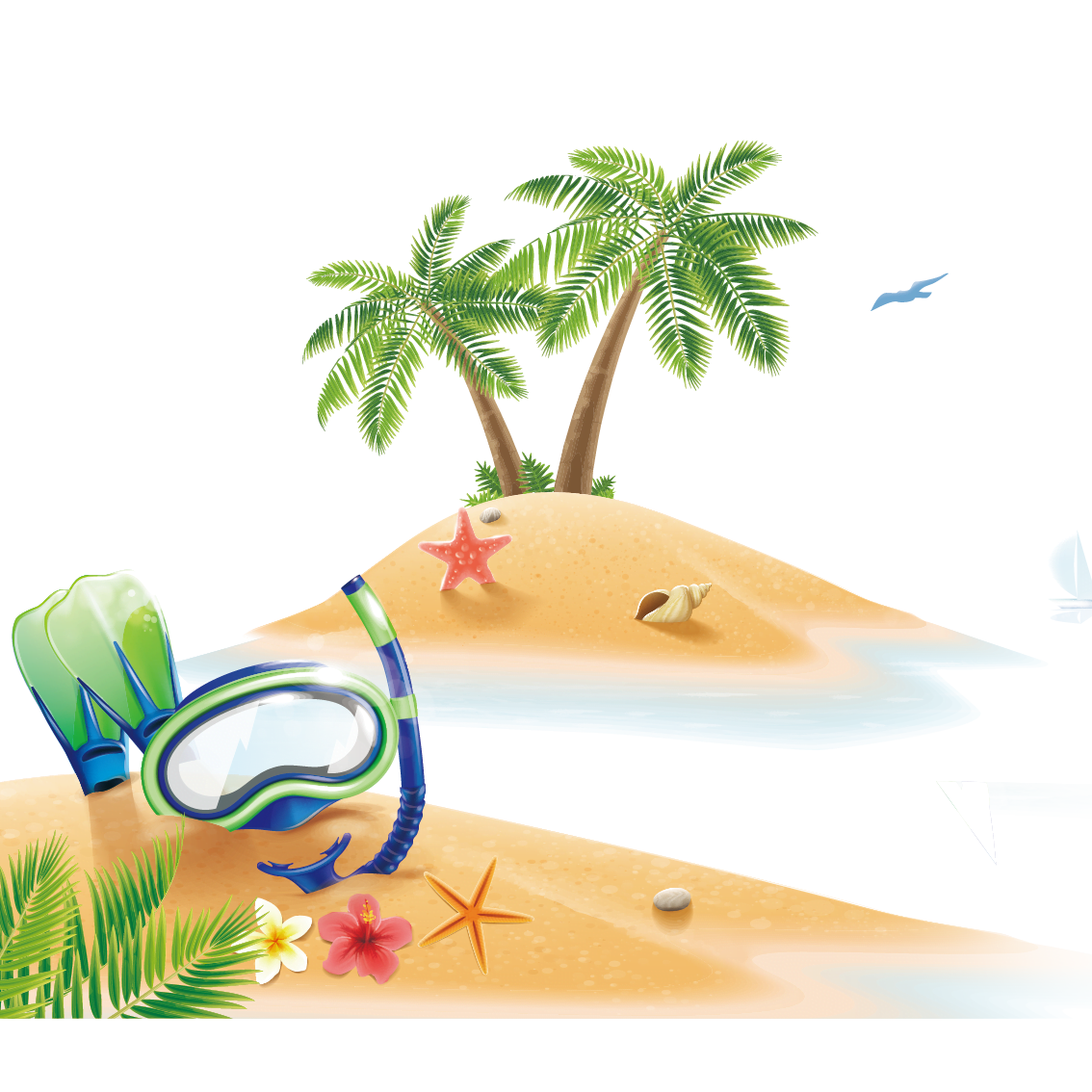 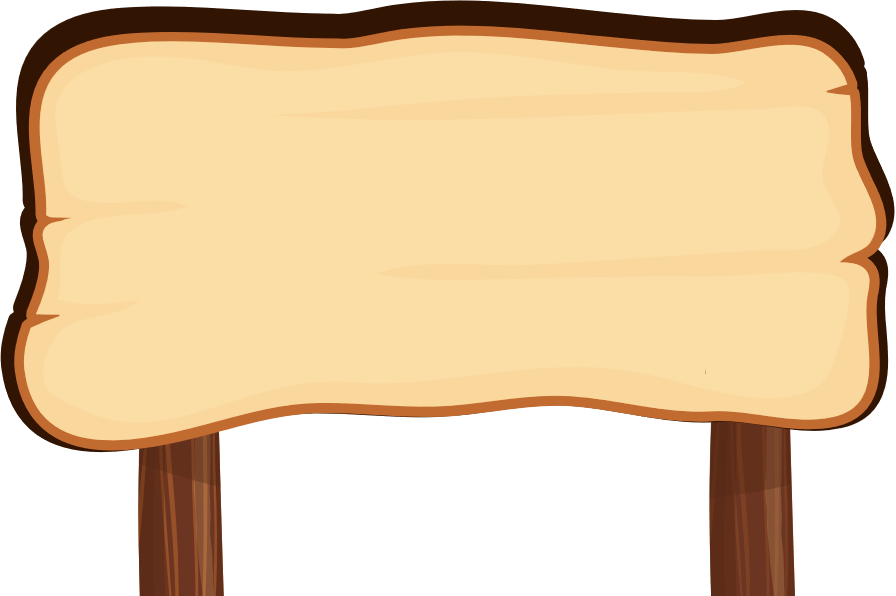 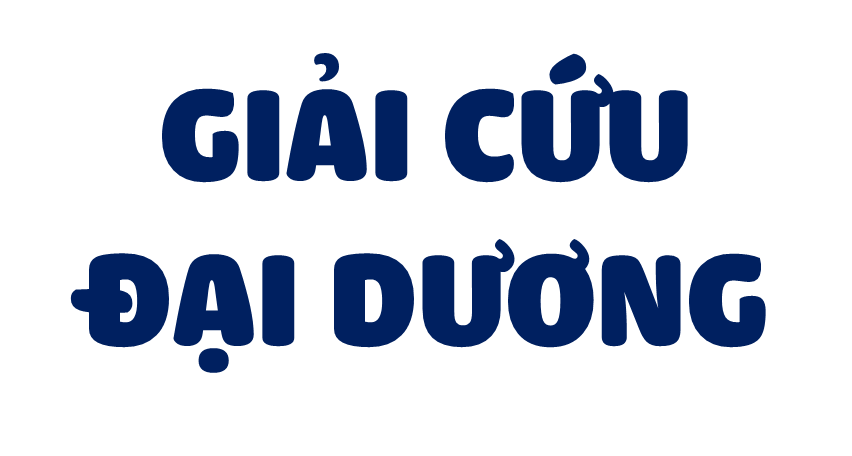 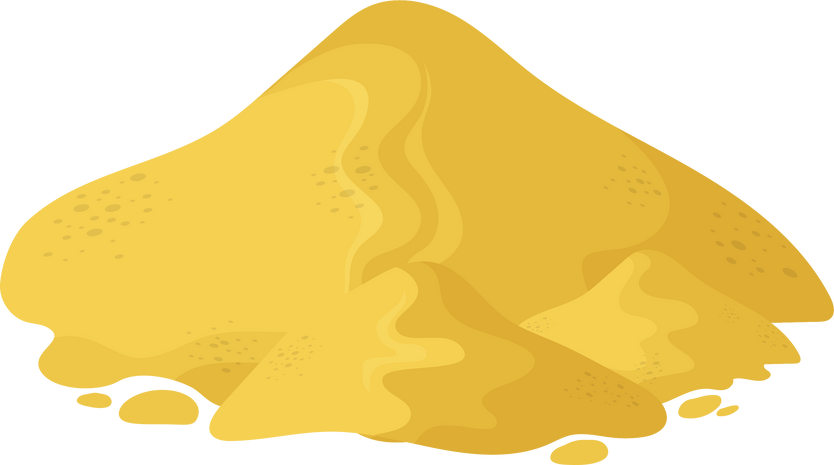 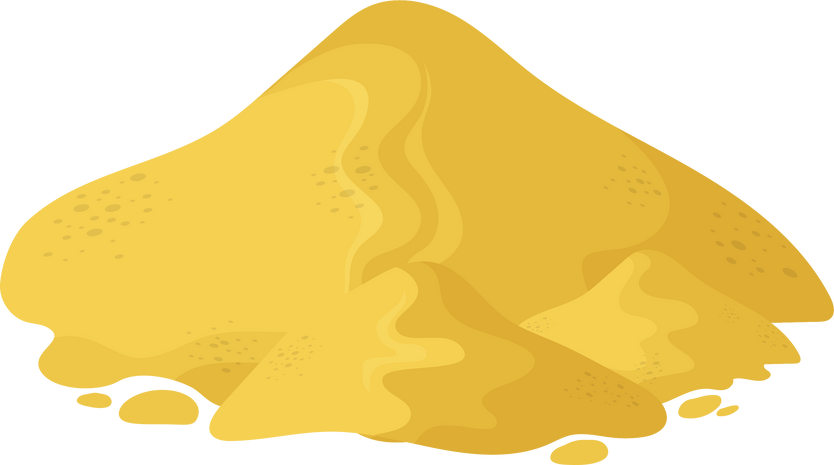 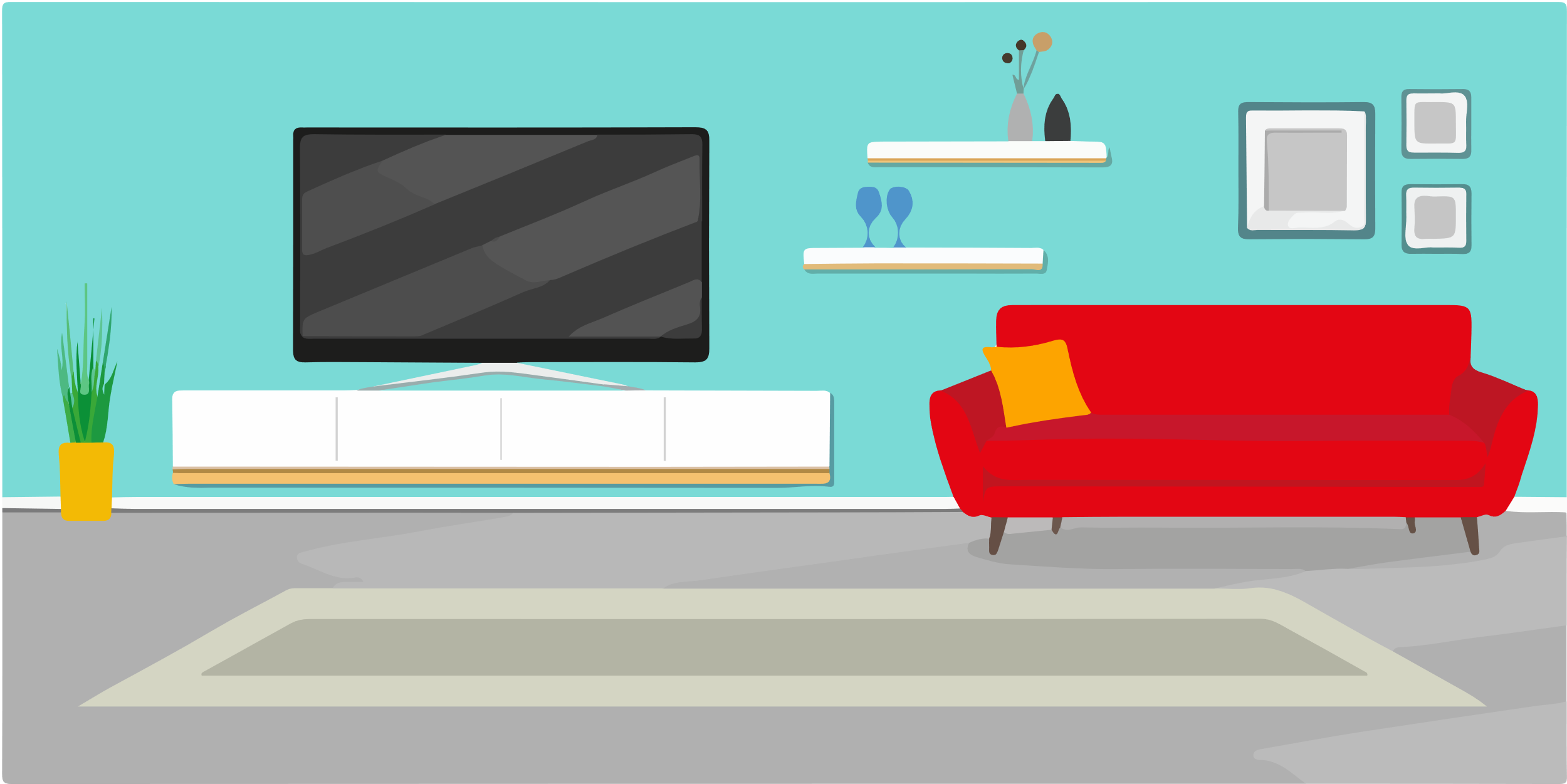 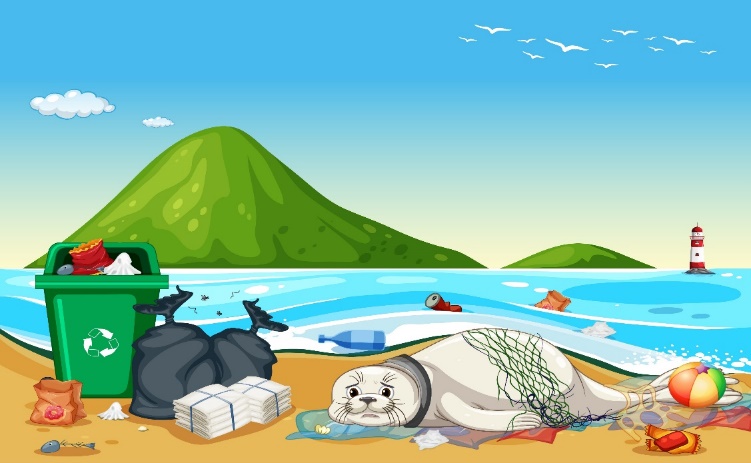 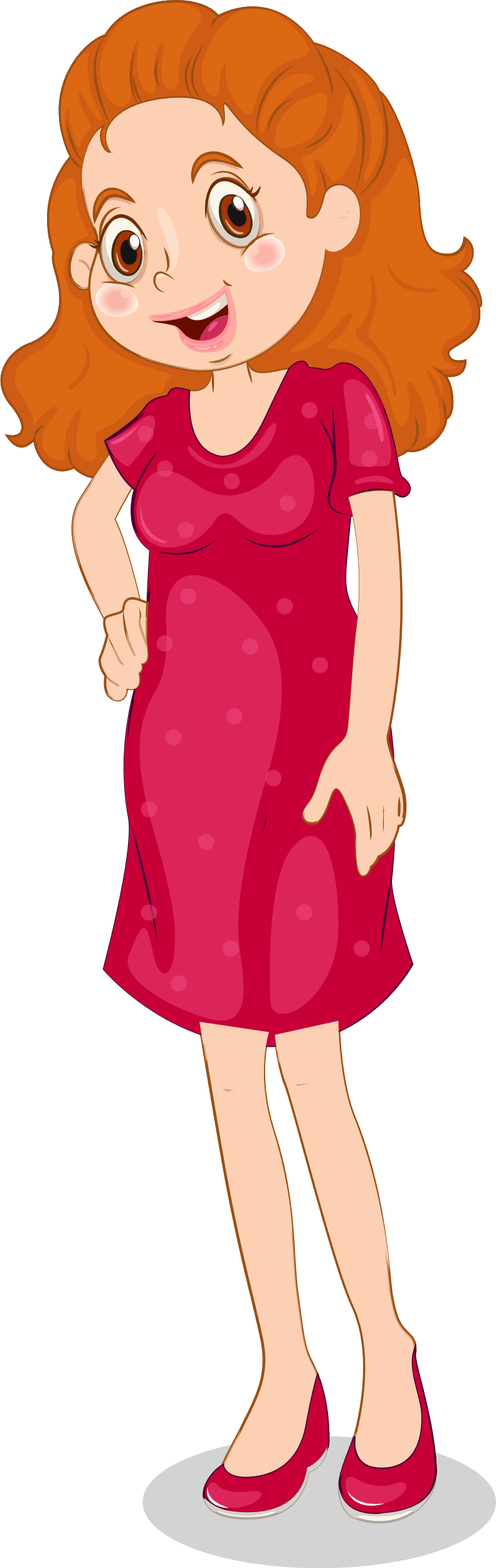 Cứu mình với!!!
Đại dương đang kêu cứu vì ô nhiễm mẹ ạ. Mẹ cho phép tụi con đi giải cứu đại dương nhé!
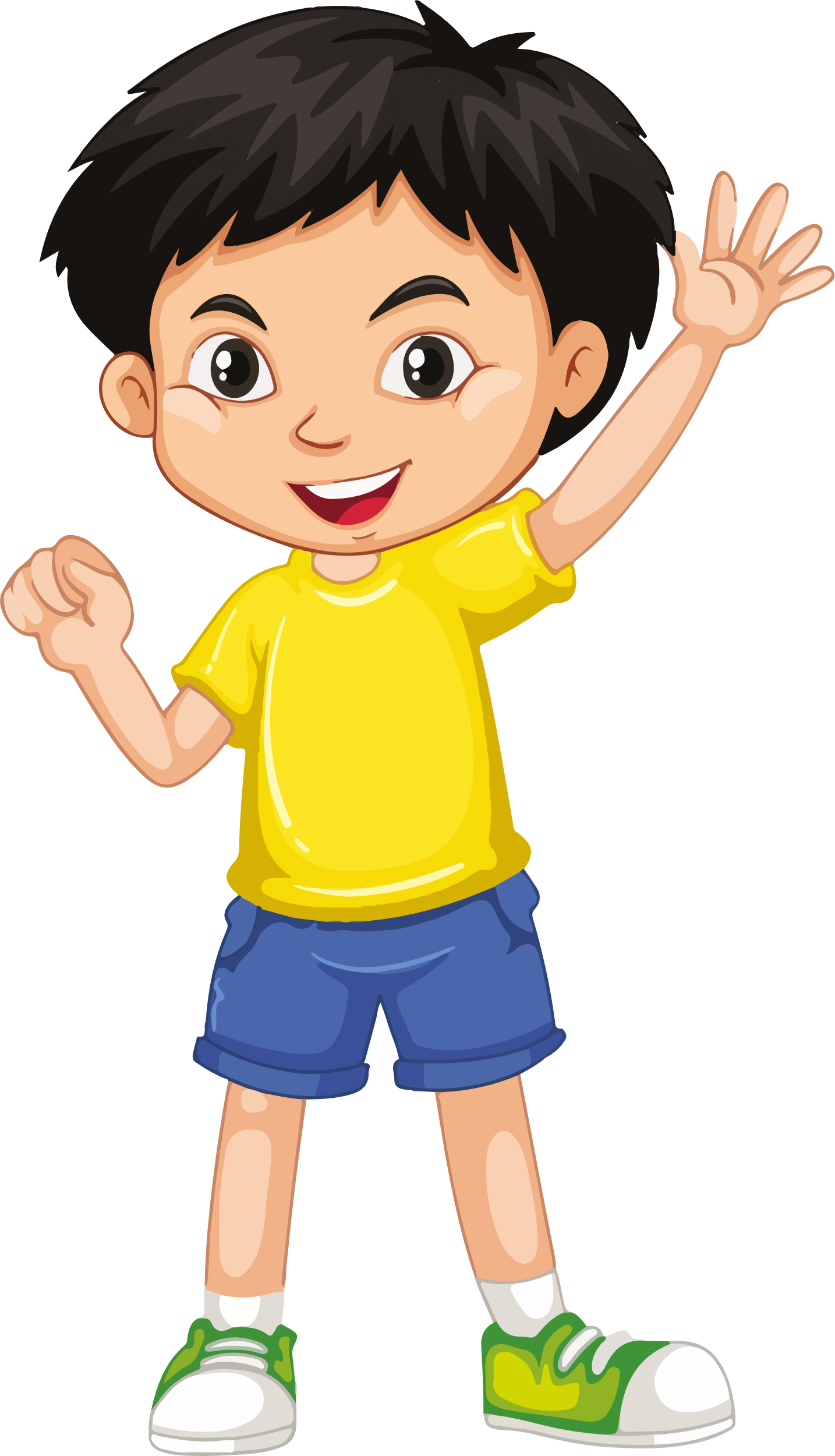 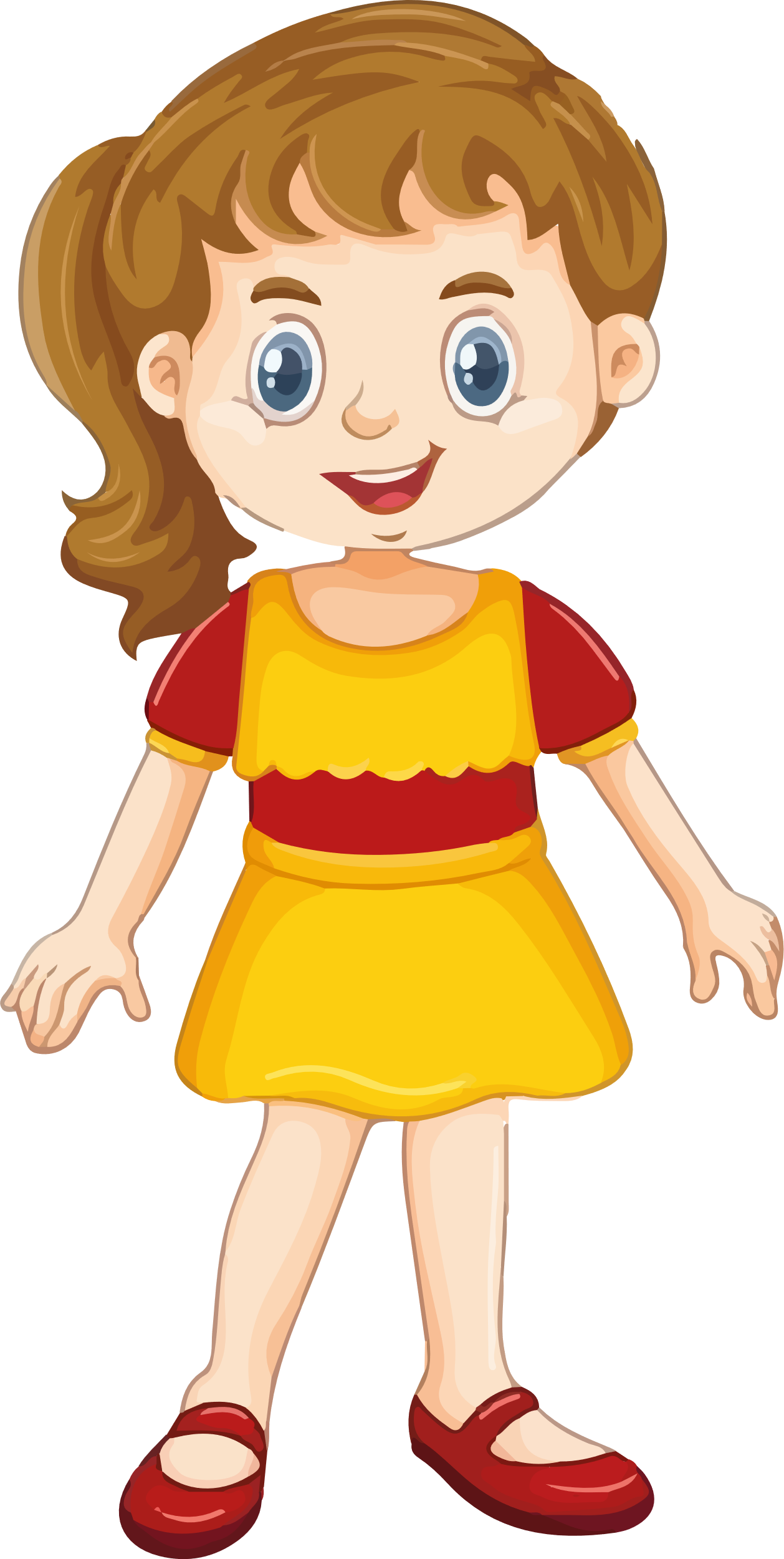 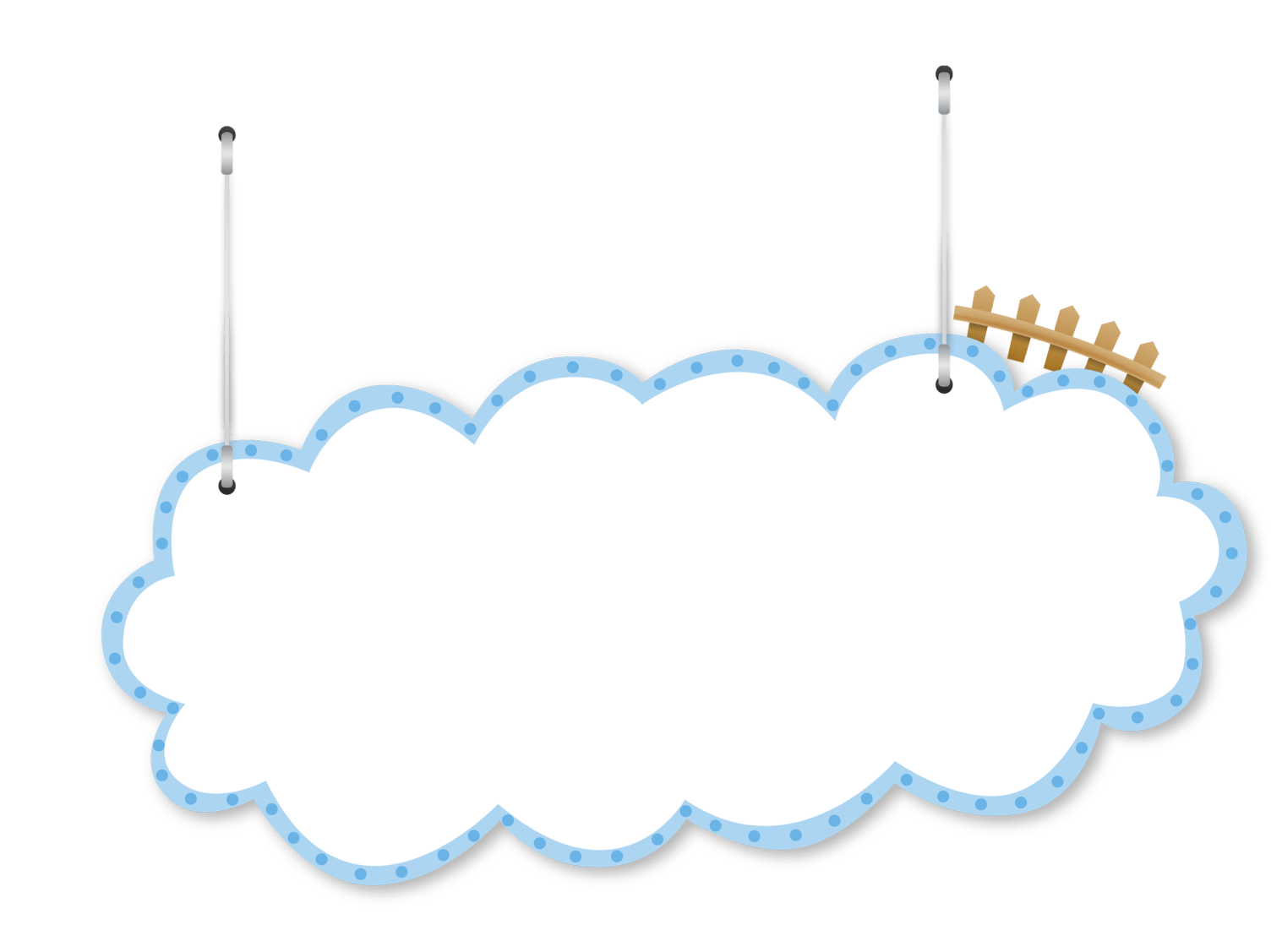 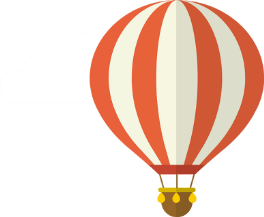 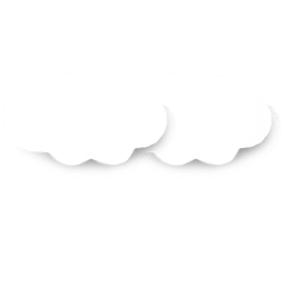 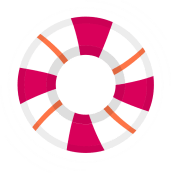 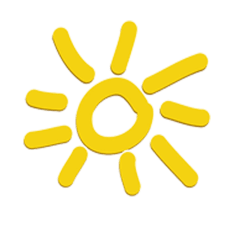 Sau khi xem chương trình truyền hình trên tivi, Na và Ti thấy đại dương đang kêu cứu vì ô nhiễm. Hai bạn muốn đi giải cứu đại dương, các em hãy giúp các bạn đi giải cứu bằng cách hoàn thành thử thách sau nhé!
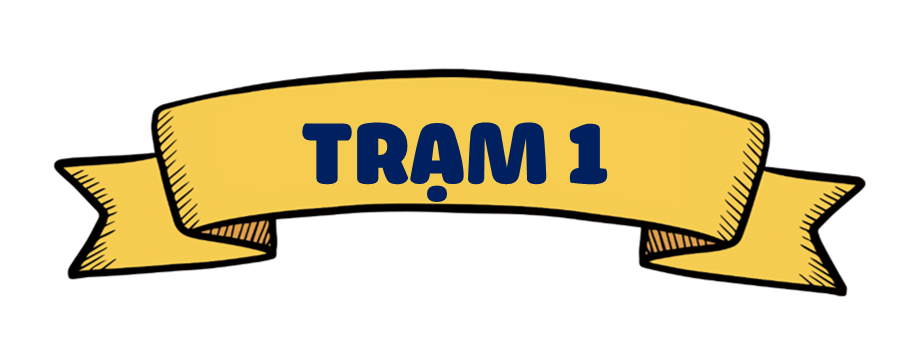 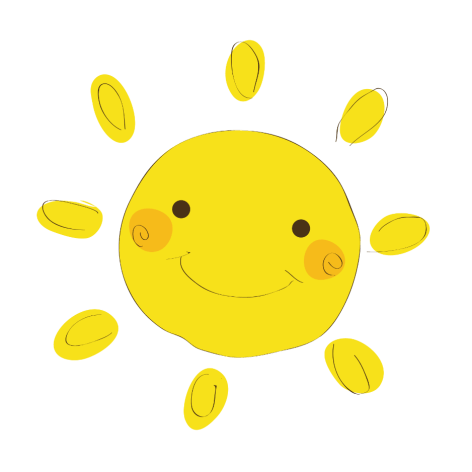 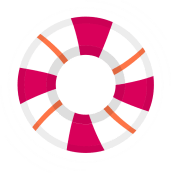 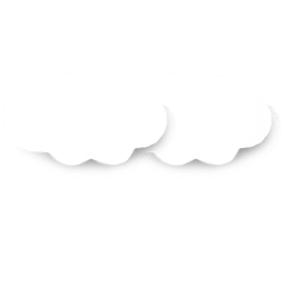 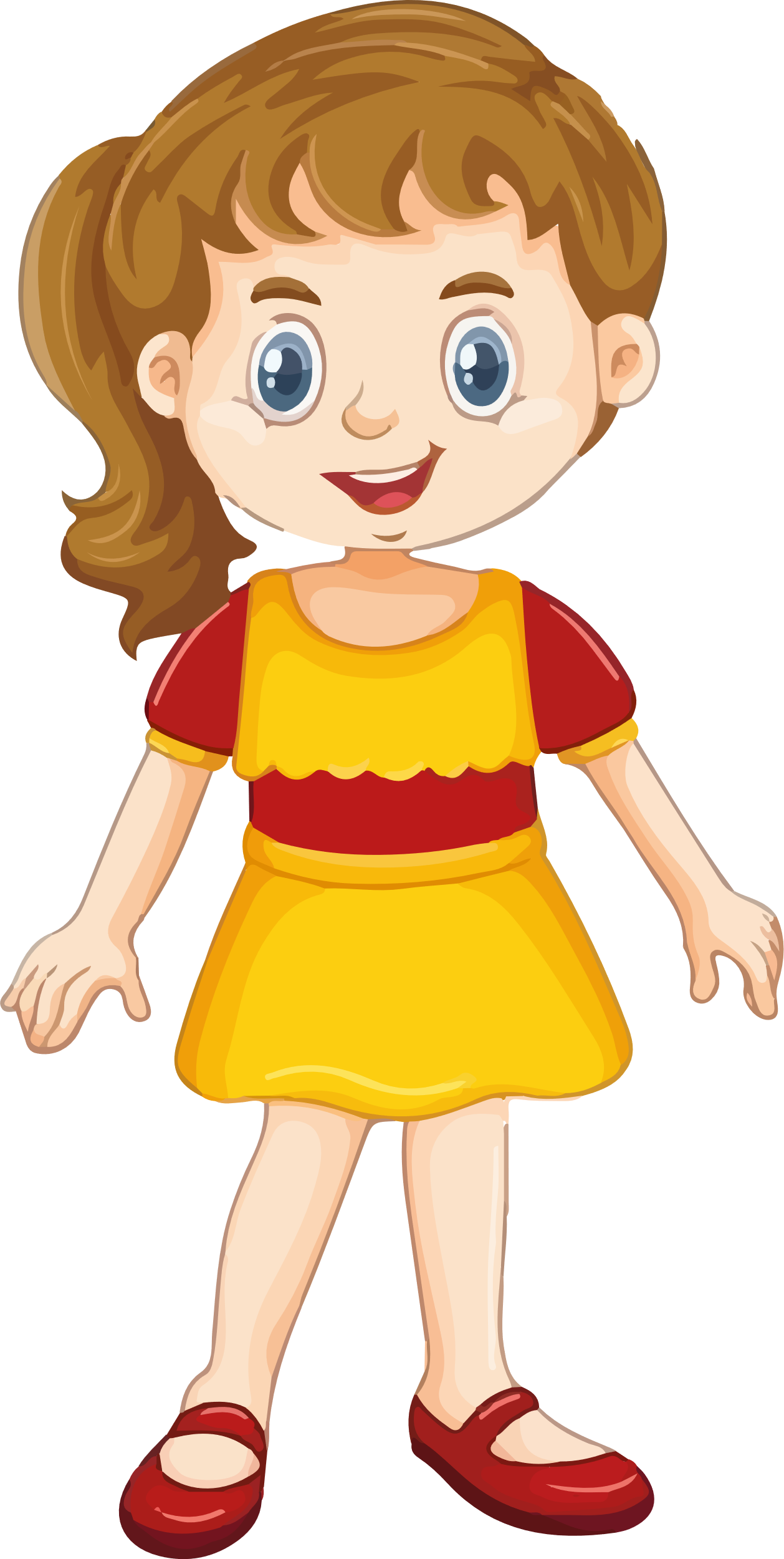 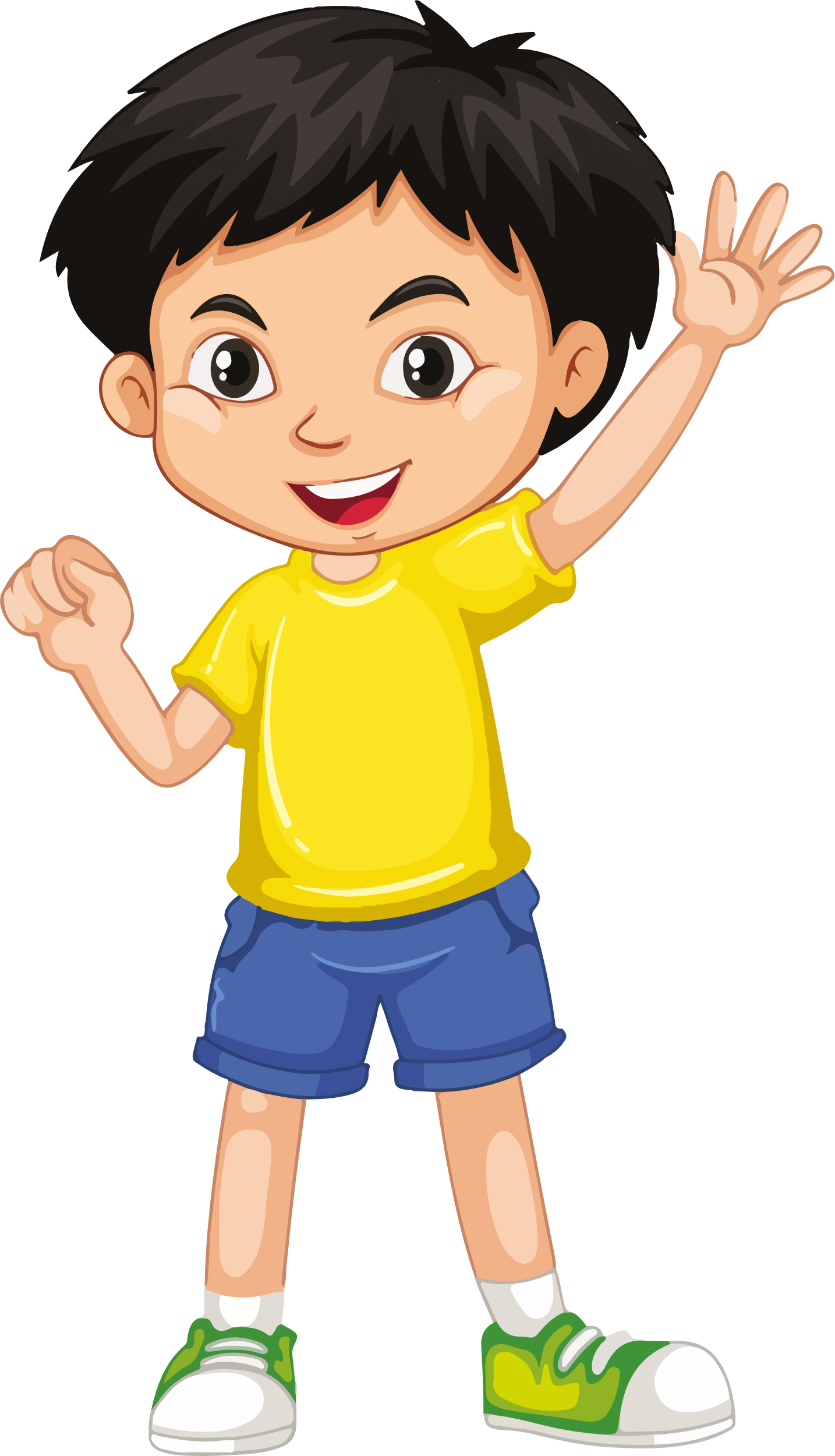 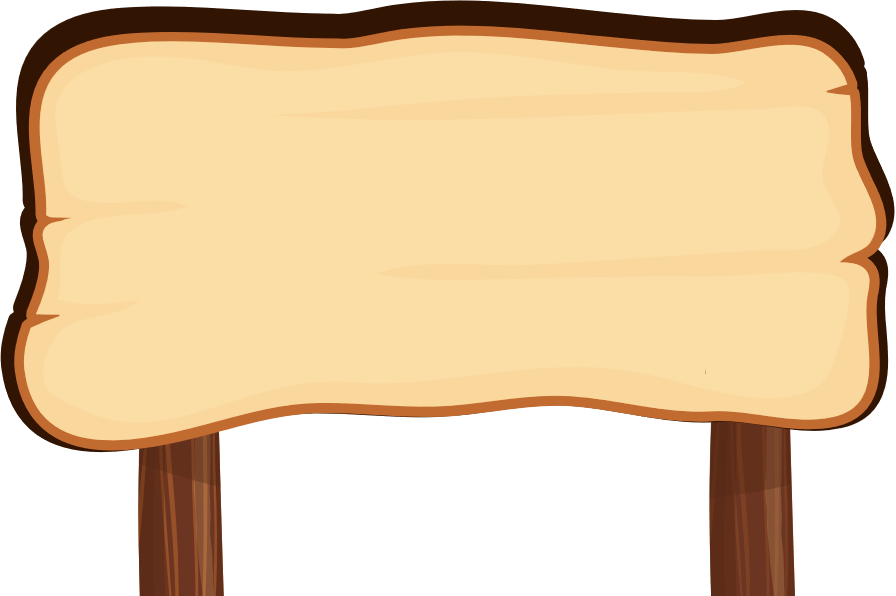 DỌN SẠCH
BÃI BIỂN
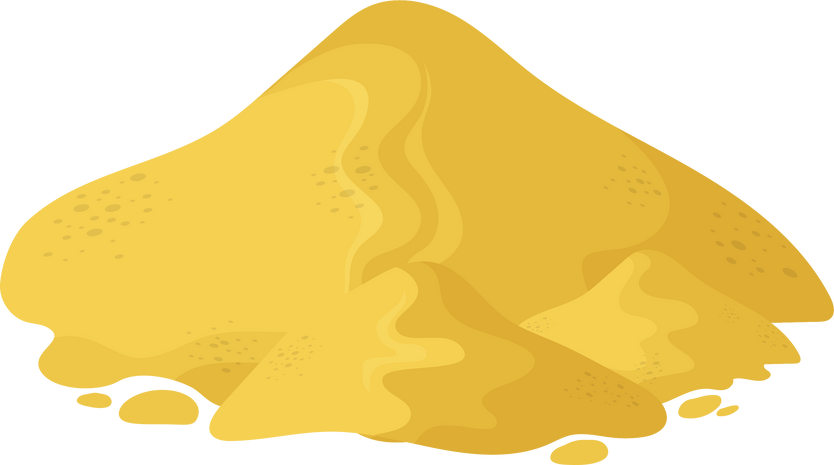 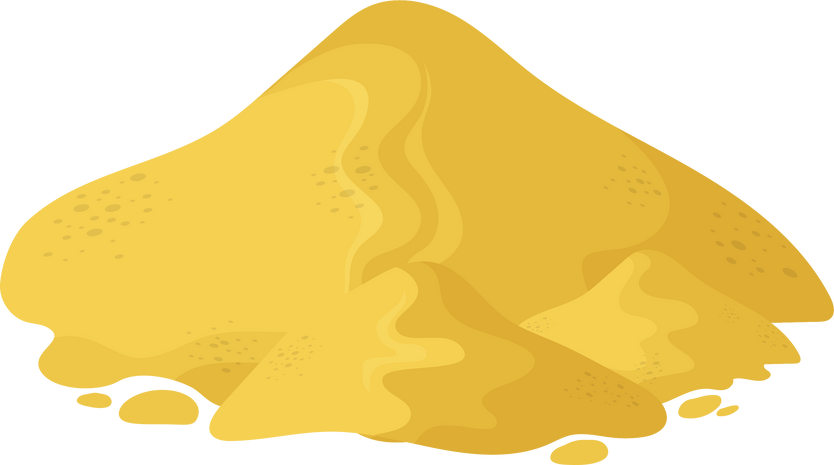 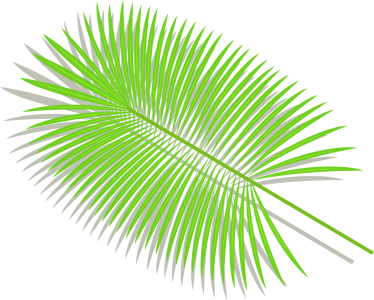 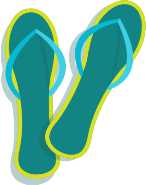 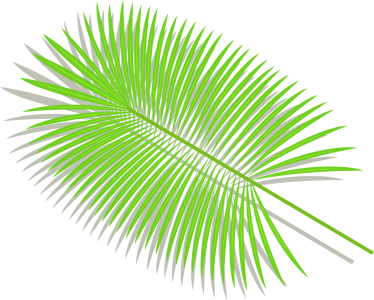 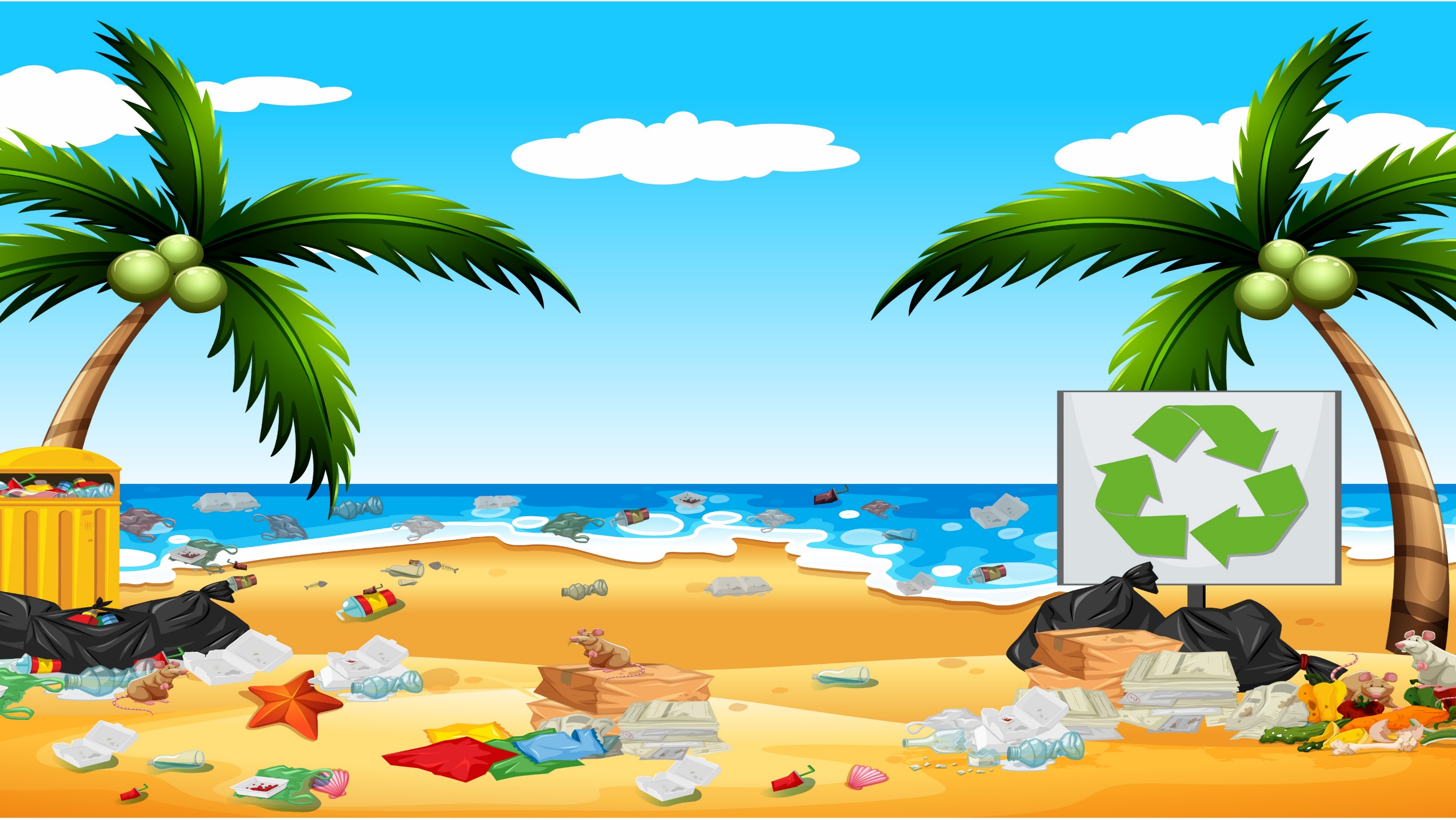 Chúng ta cùng nhau dọn sạch bãi biển nào! Để nhặt được các loại rác tương ứng thì các bạn phải hoàn thành thử thách!
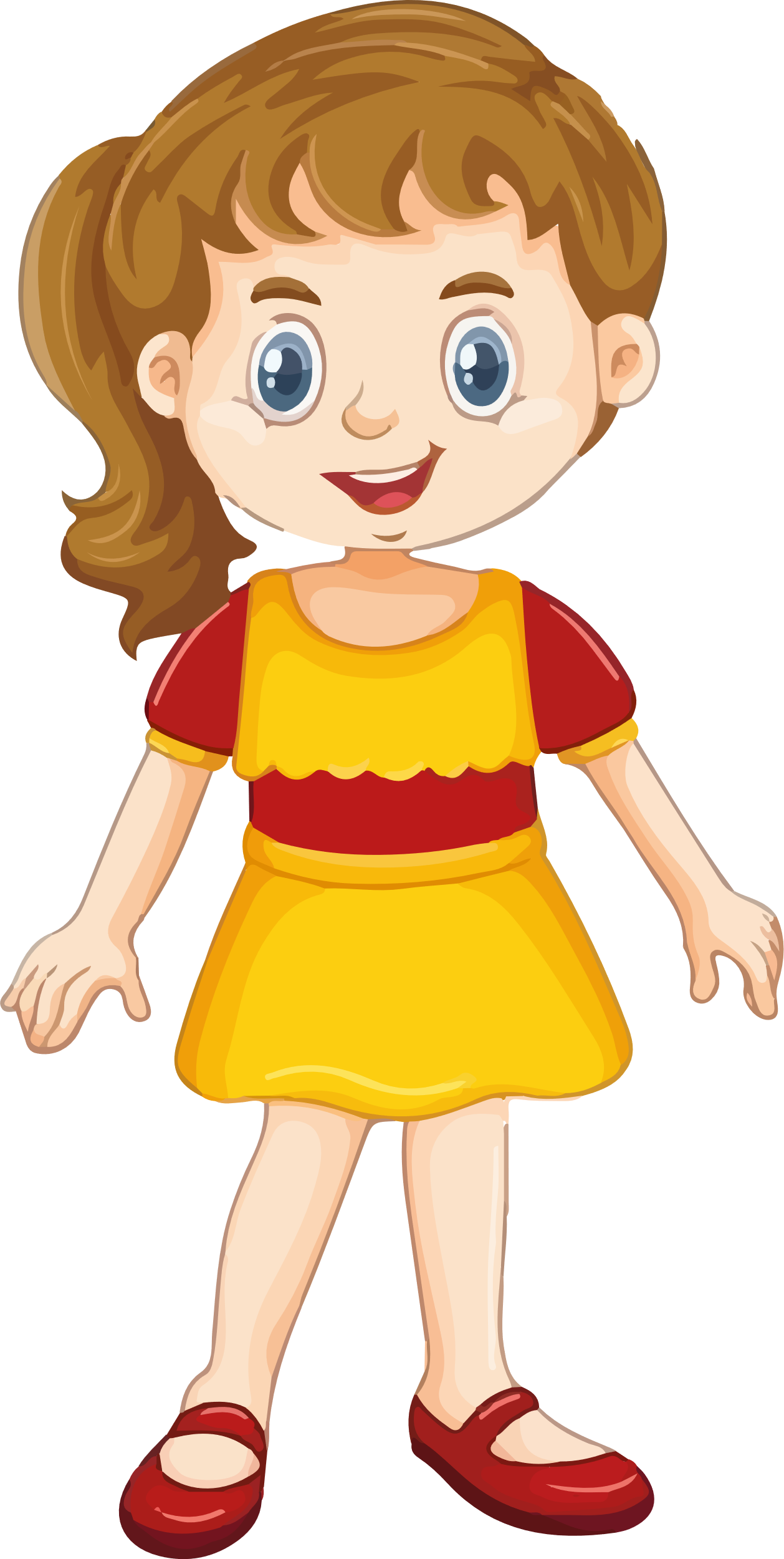 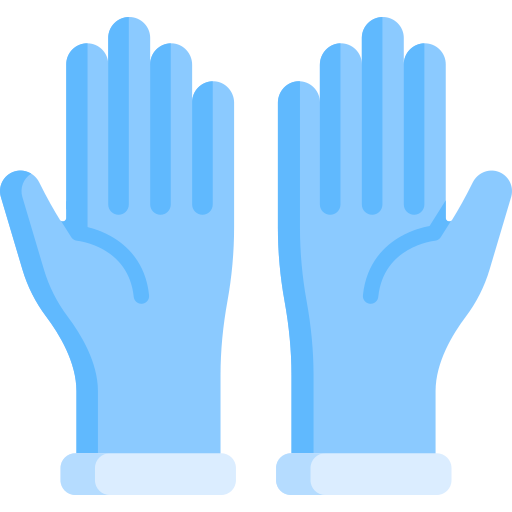 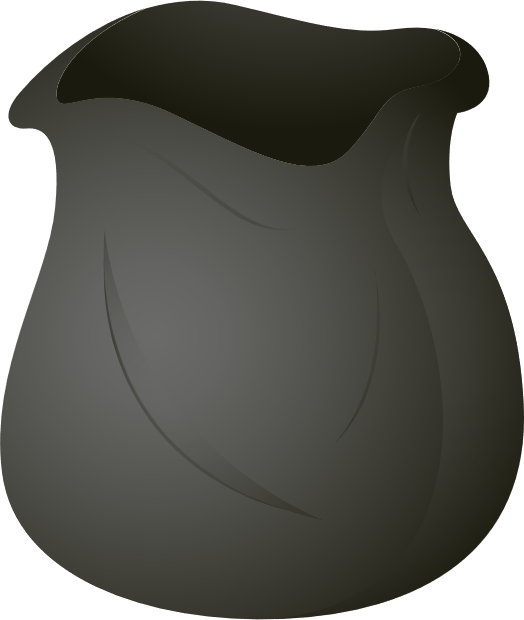 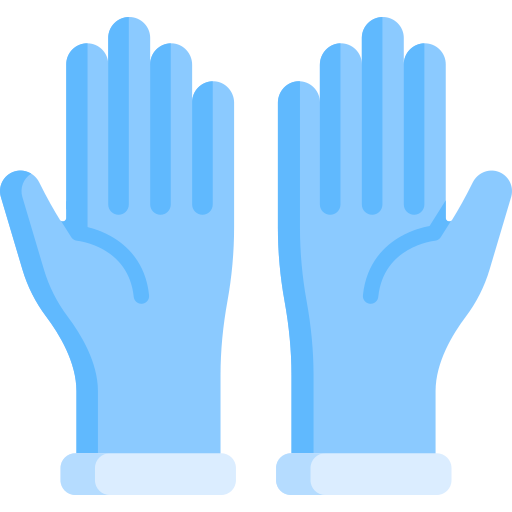 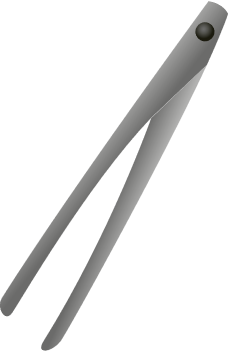 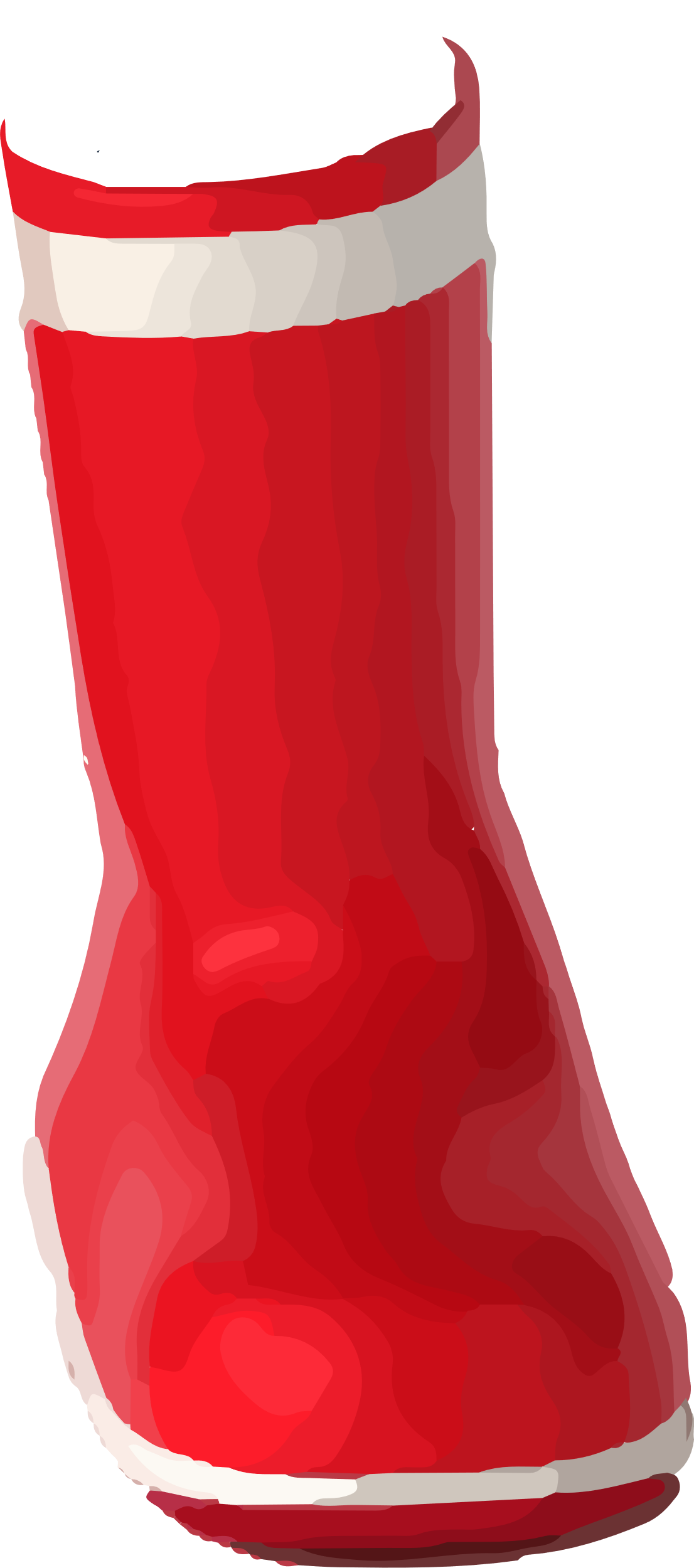 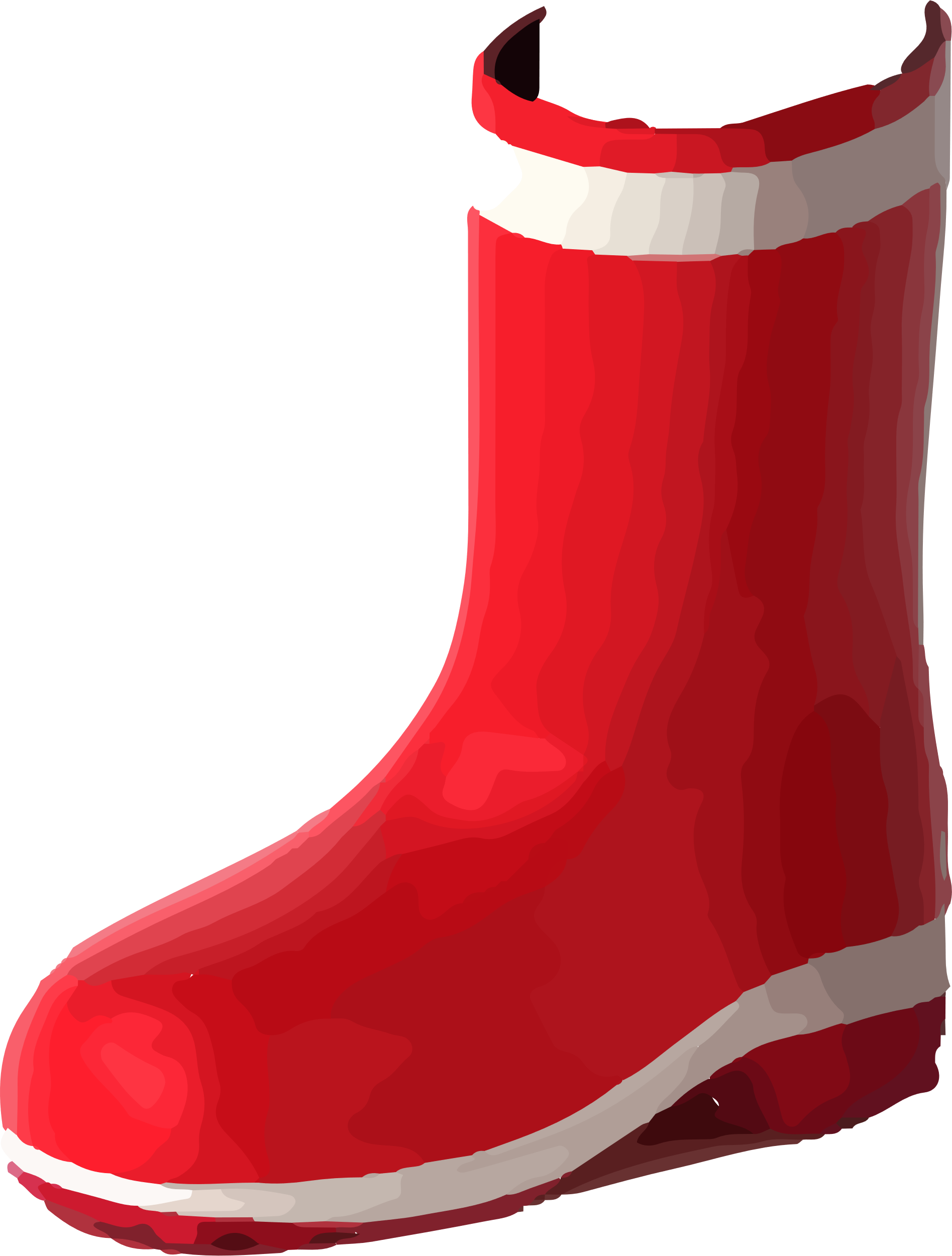 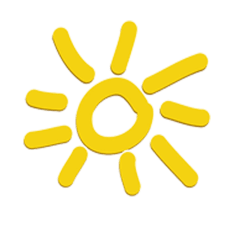 1
Tính
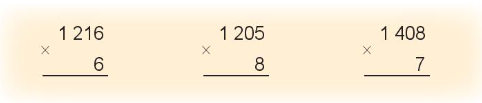 1 216
1 408
1 205
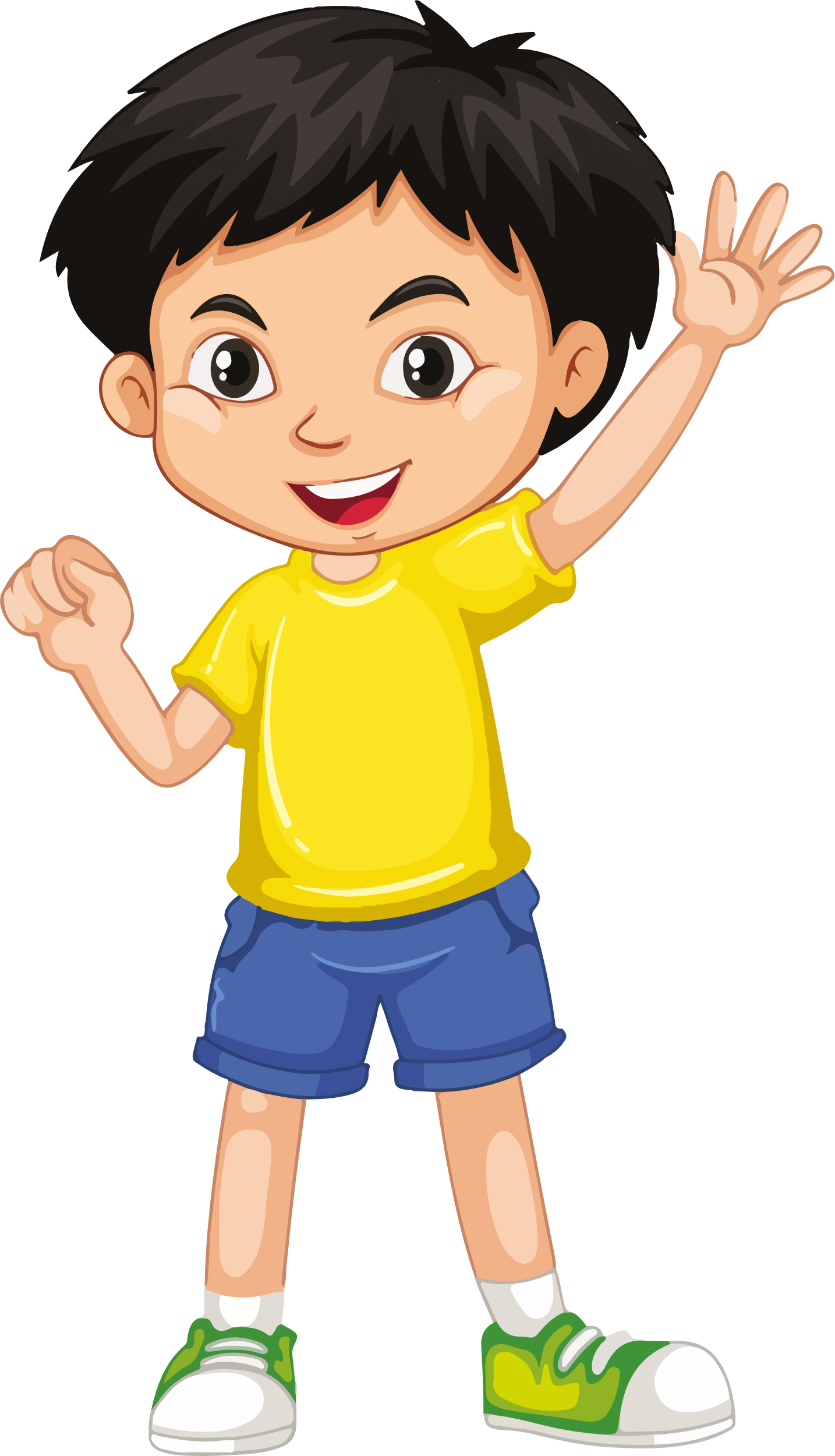 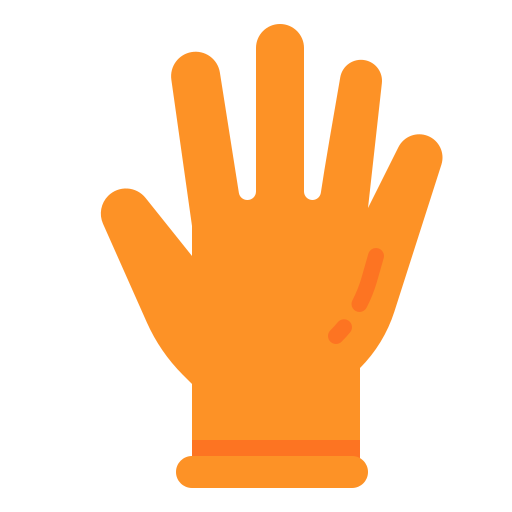 6
7
x
8
x
x
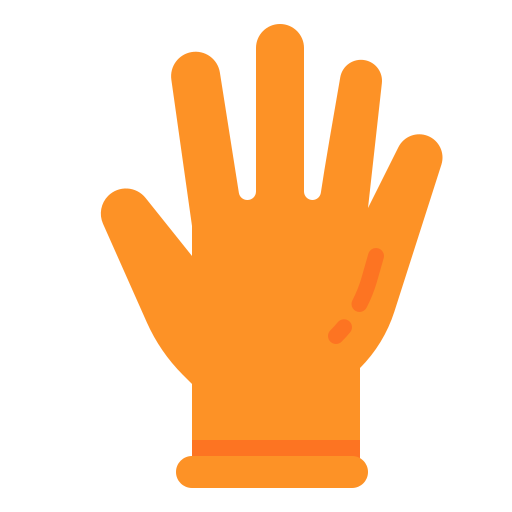 9
6
2
7
5
6
8
9
4
0
6
9
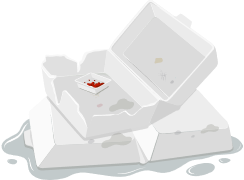 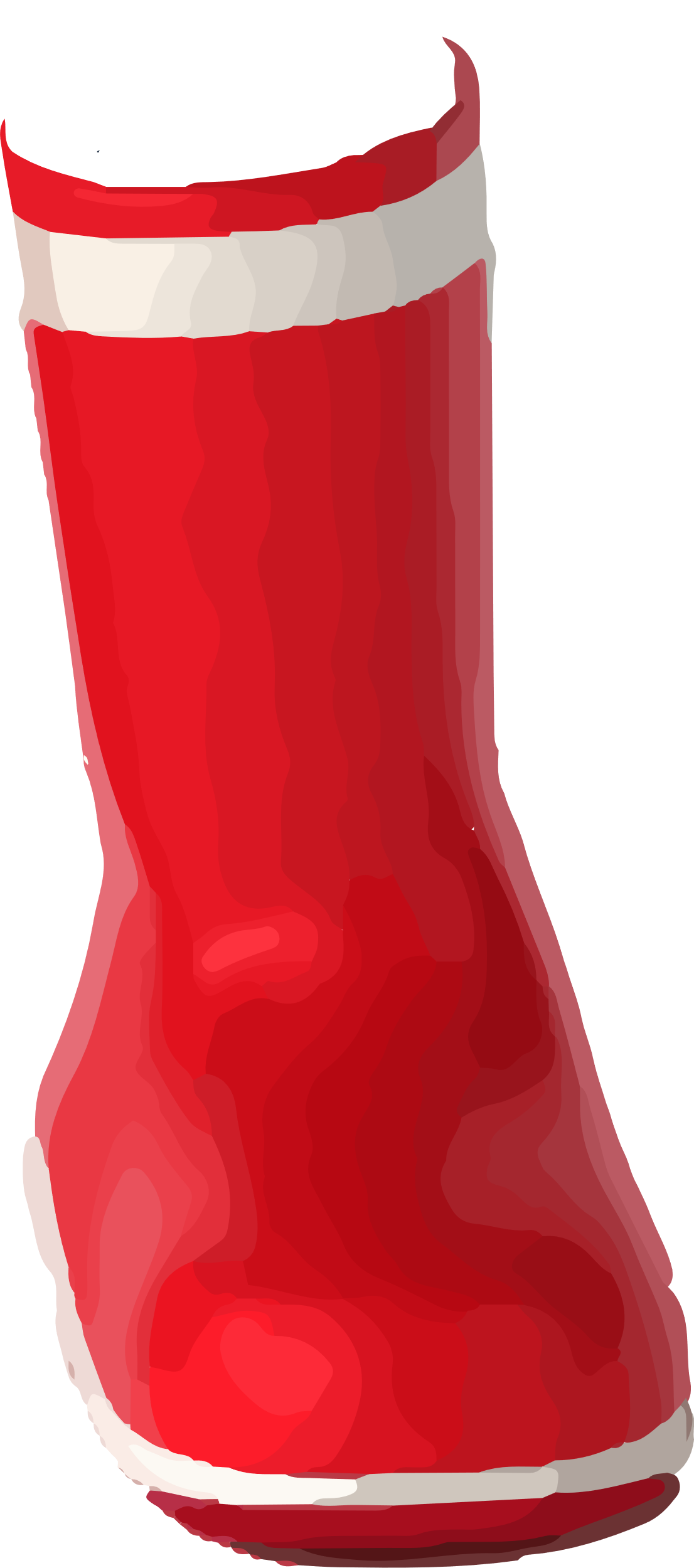 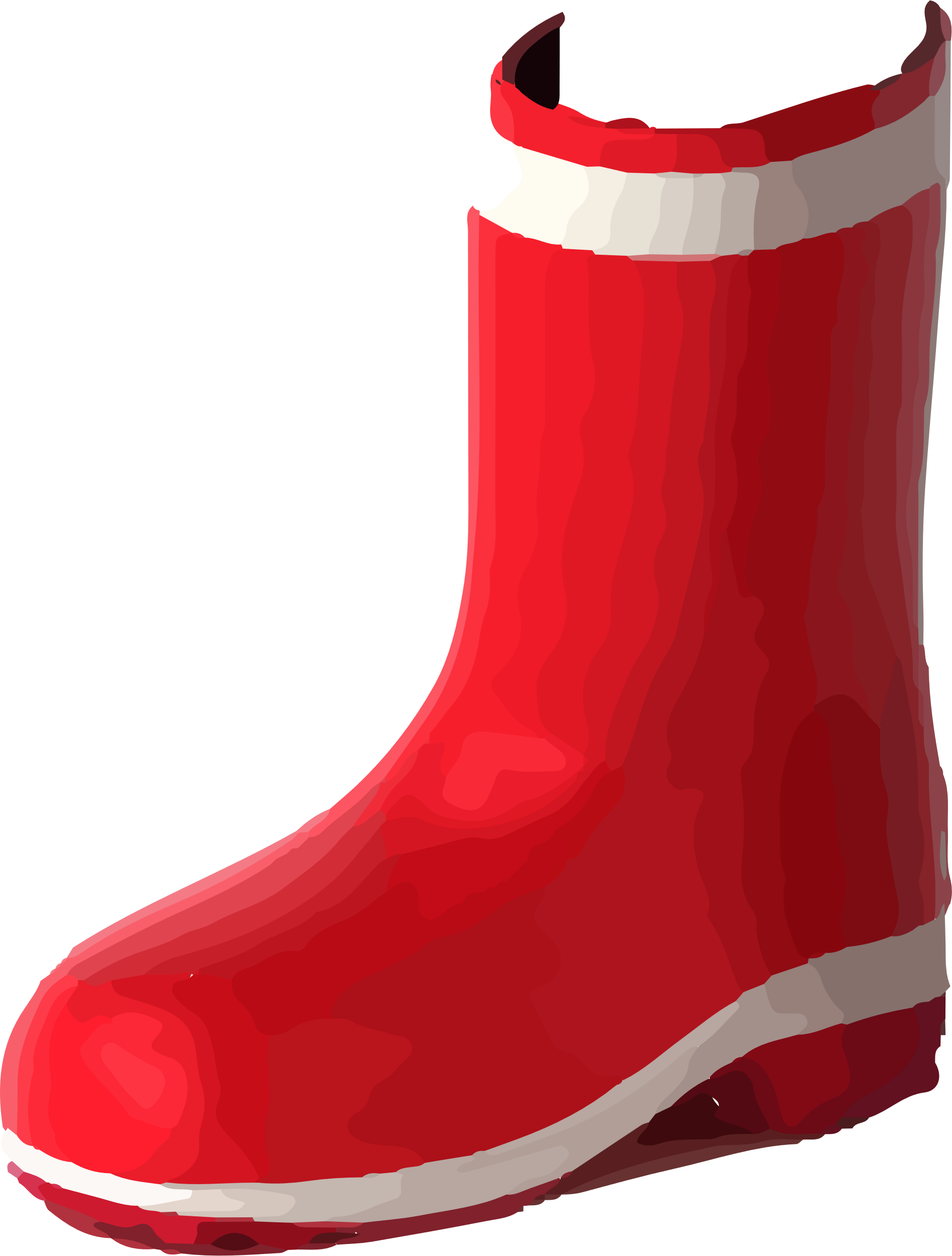 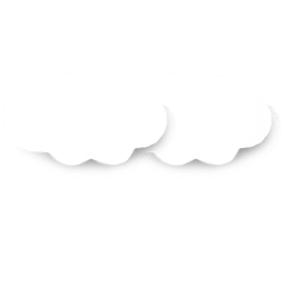 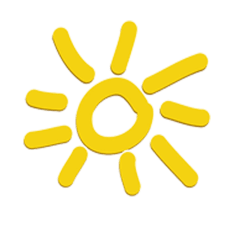 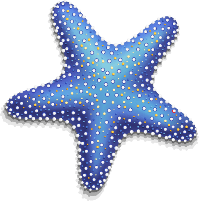 2
Đặt tính rồi tính
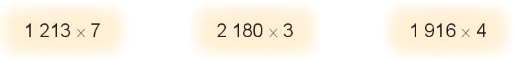 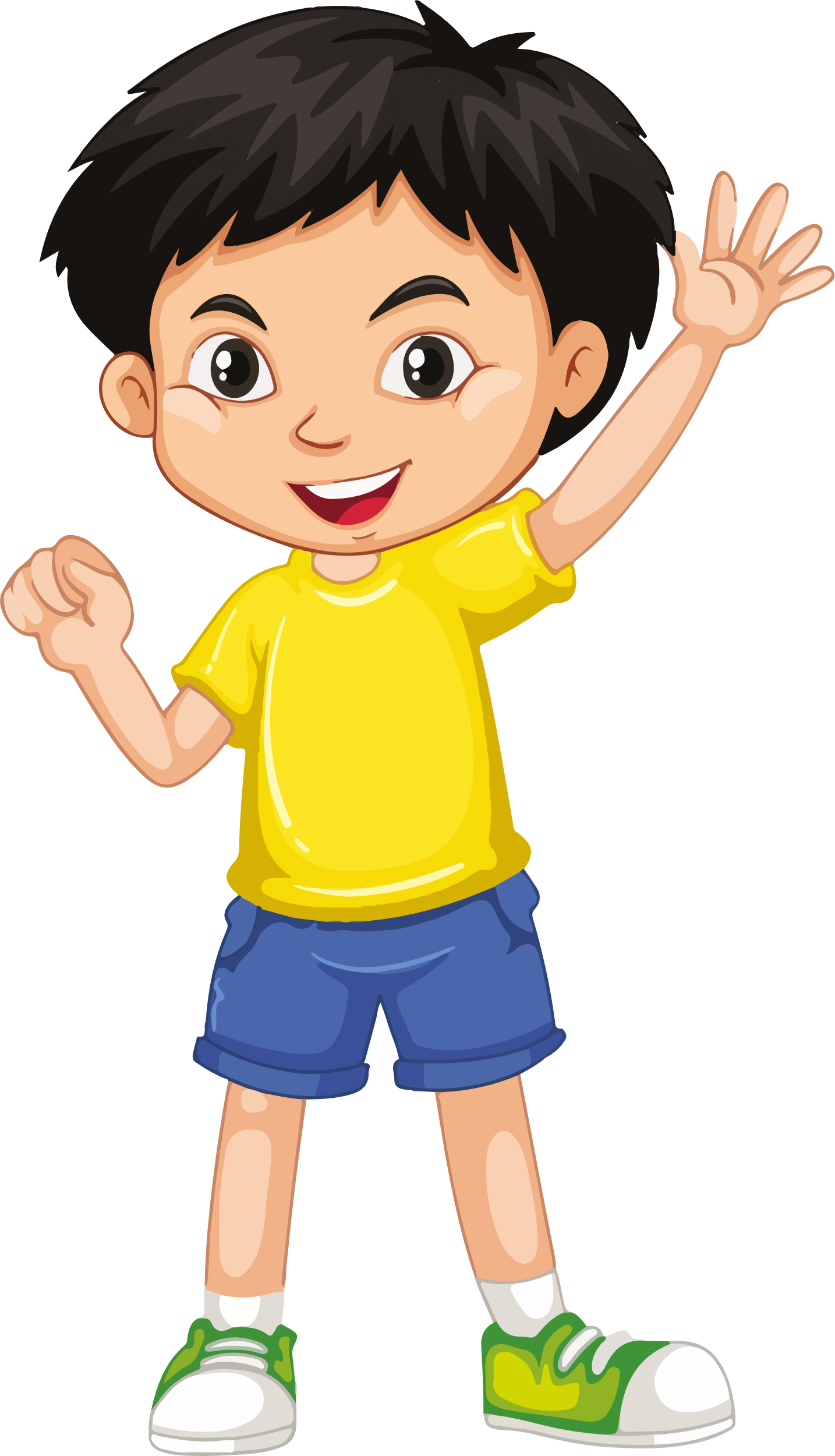 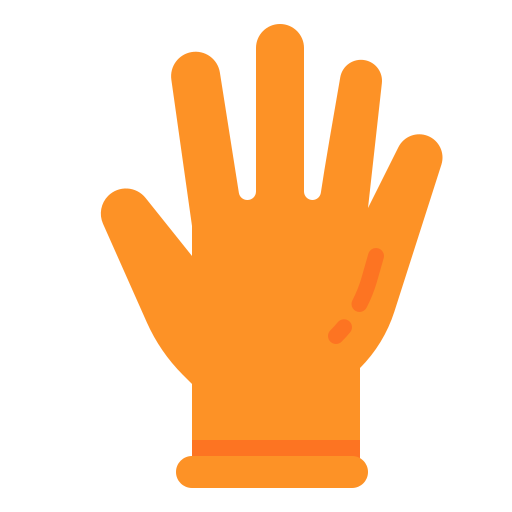 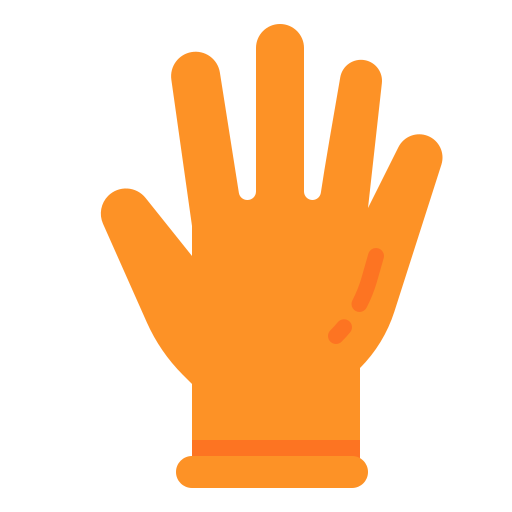 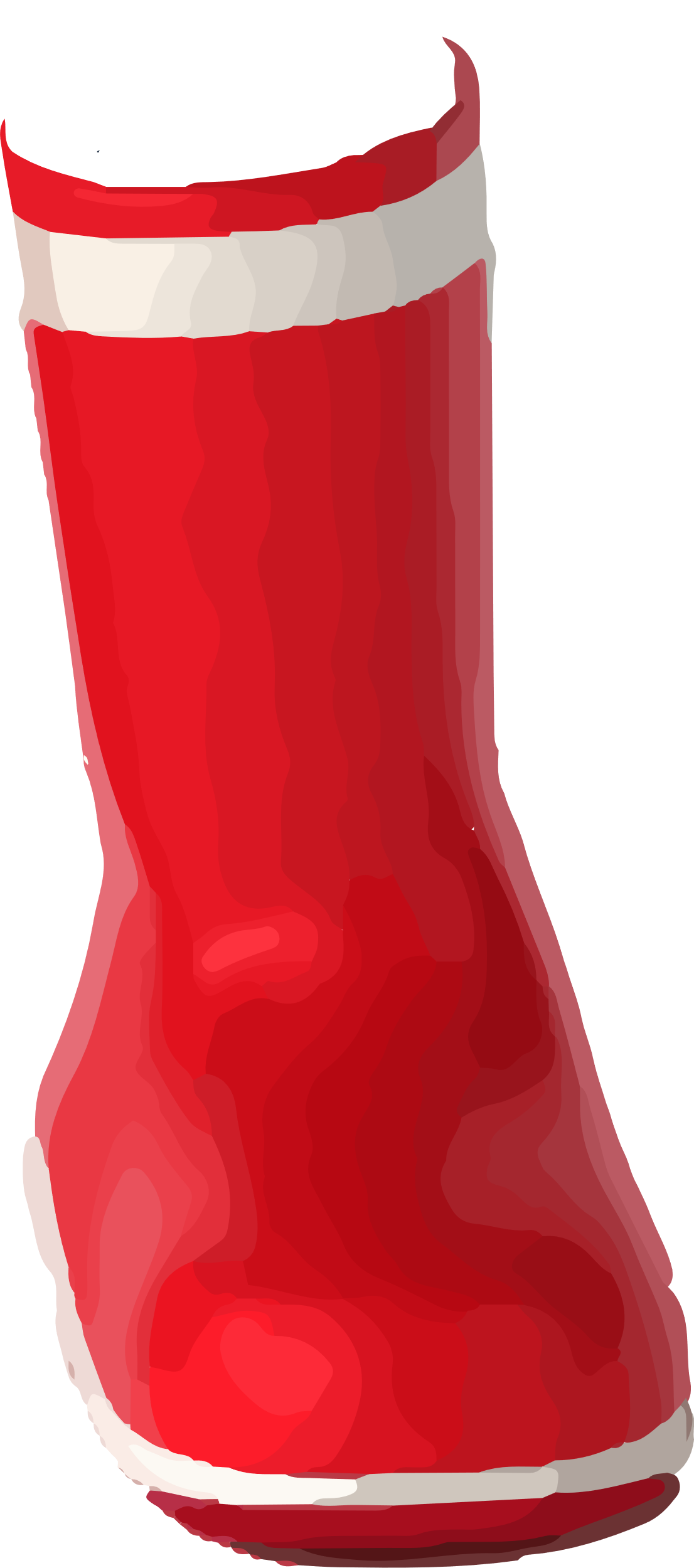 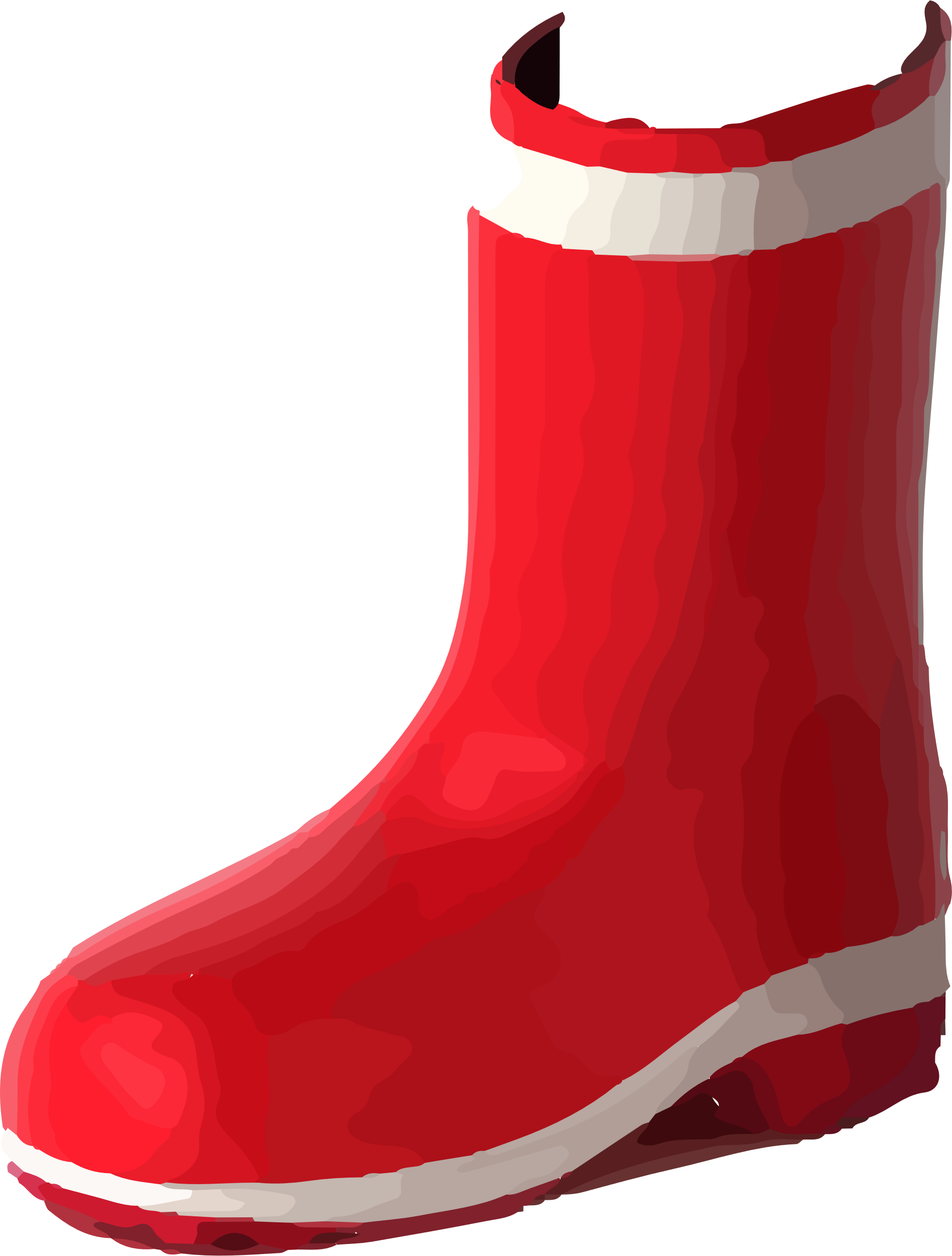 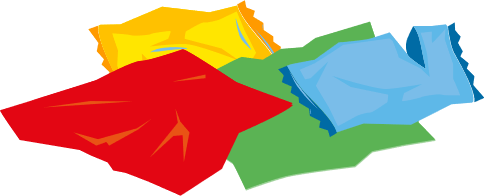 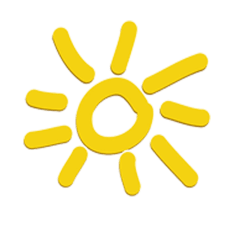 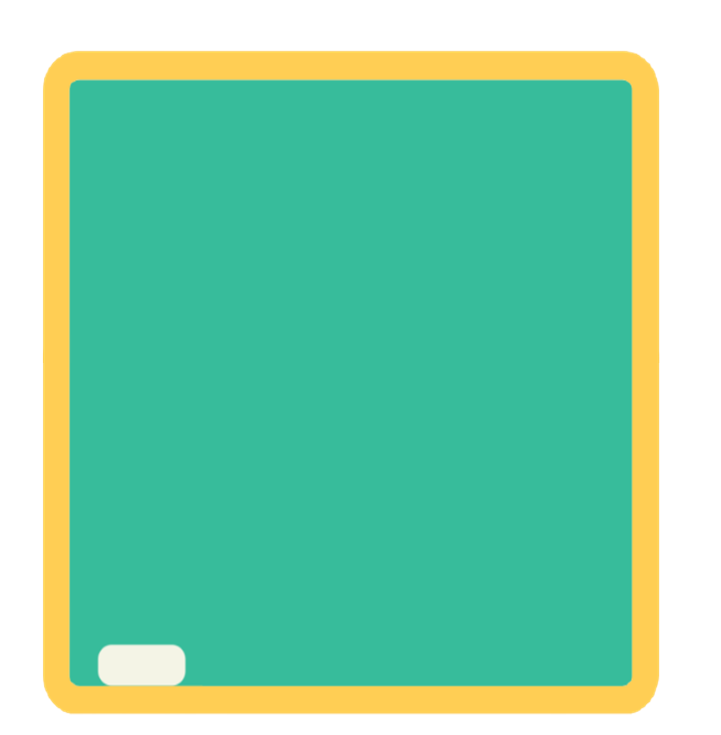 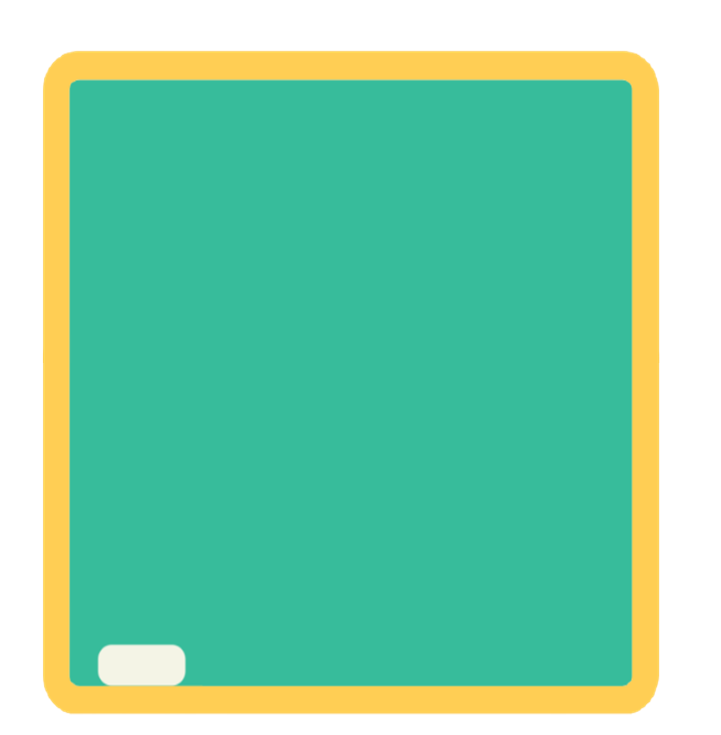 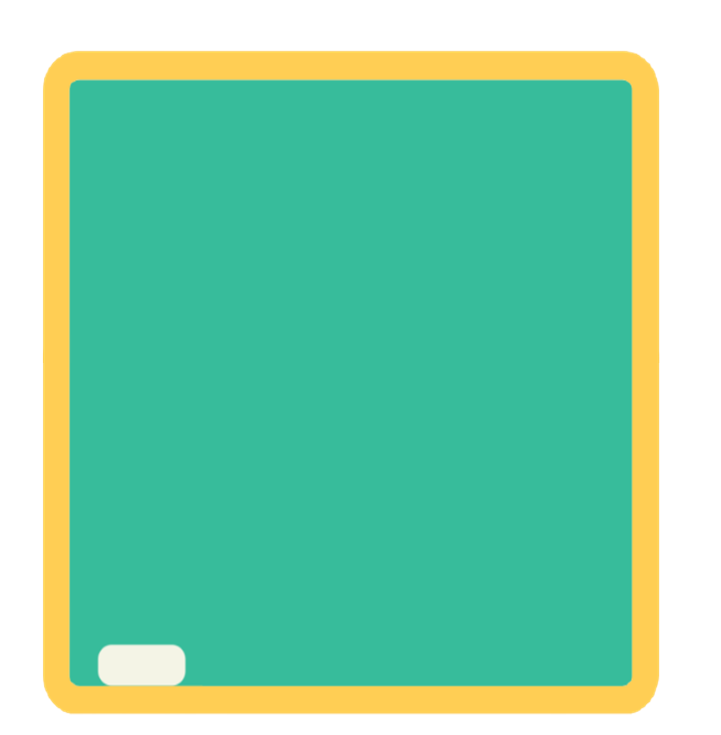 1 213
2 180
1 916
4
7
3
x
x
x
8
4
9
1
6
5
4
0
7
6
6
4
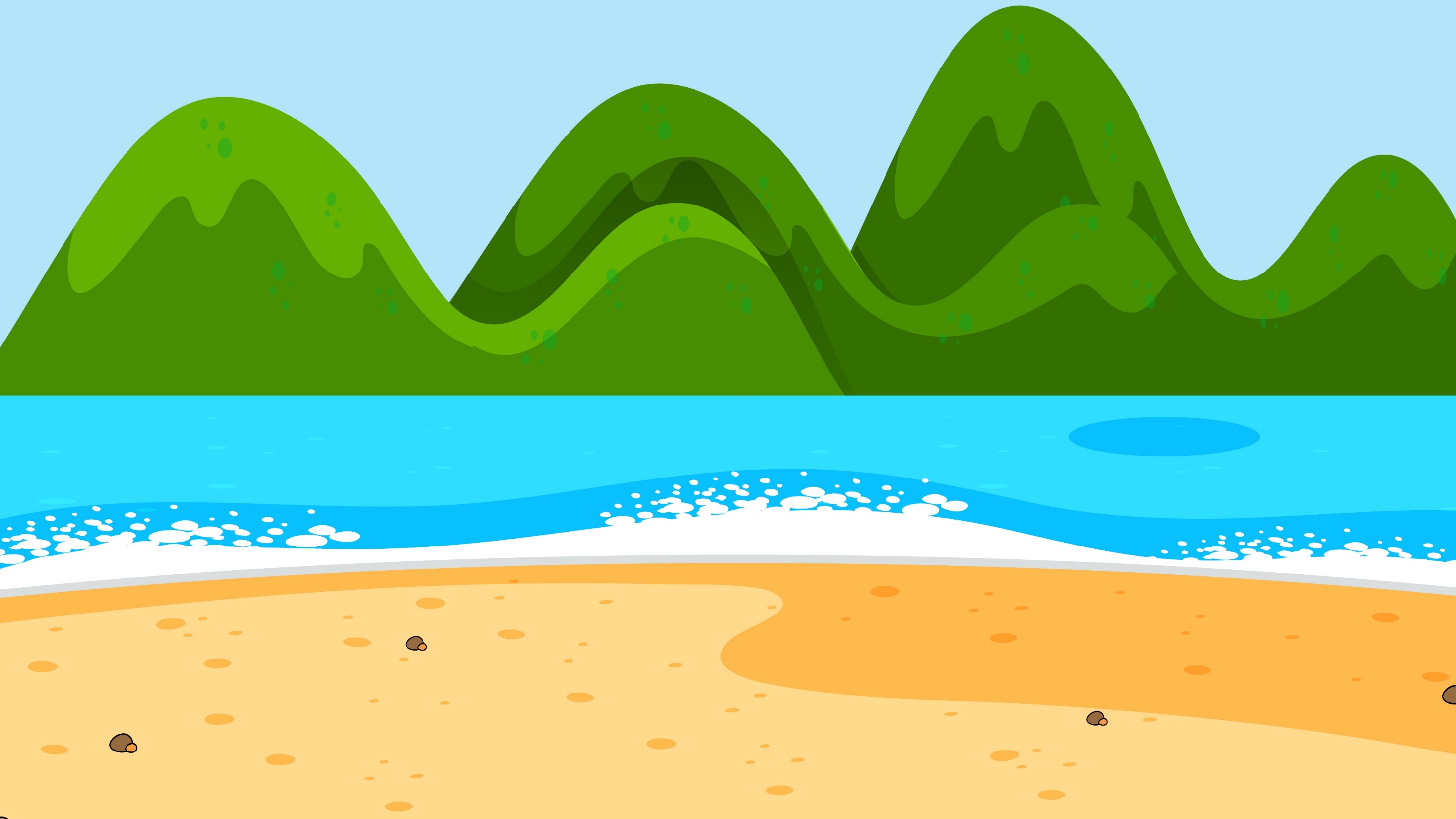 Bãi biển đã được dọn sạch rồi nè! Cảm ơn các cậu đã giúp mình nhé!
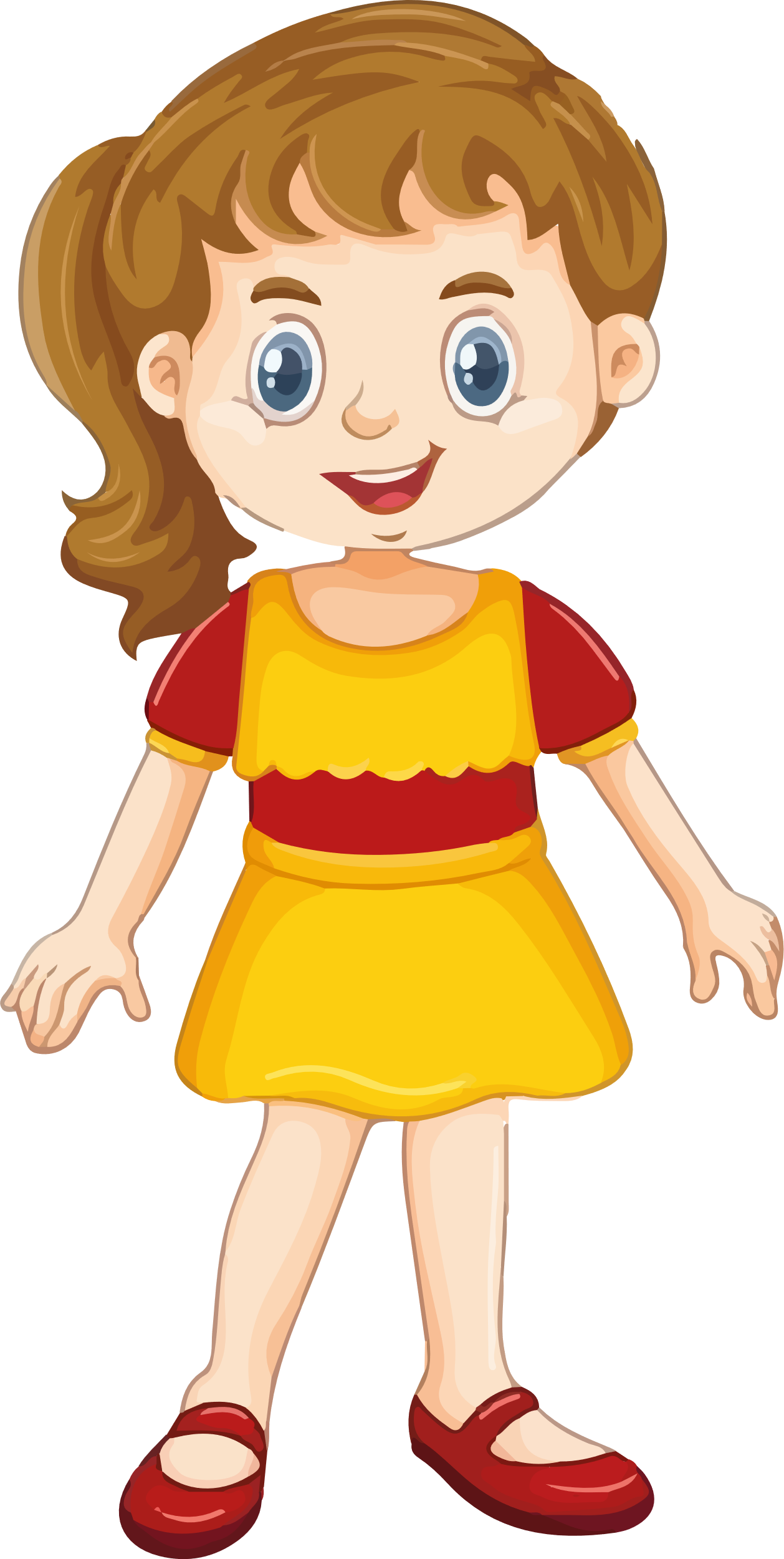 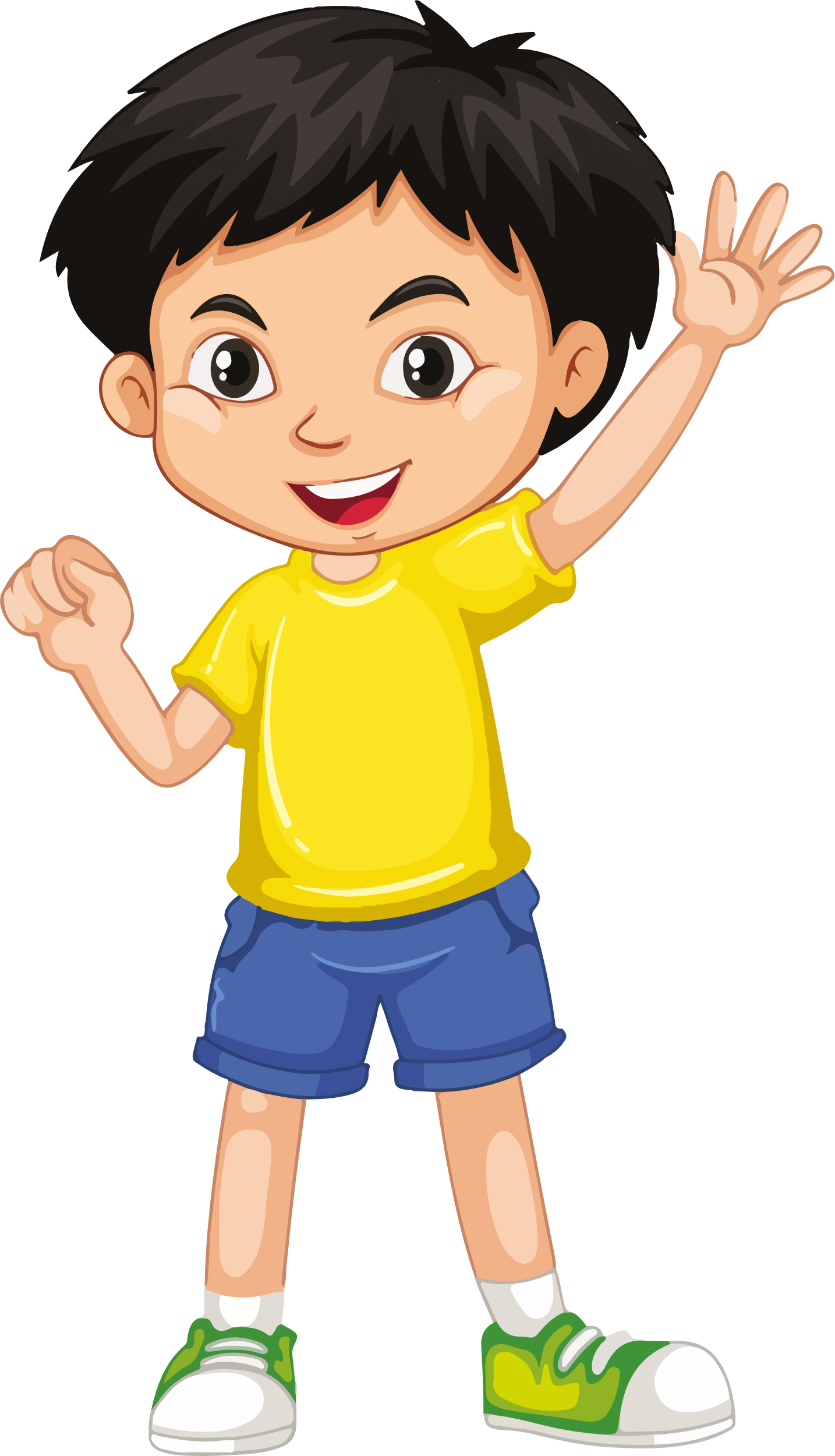 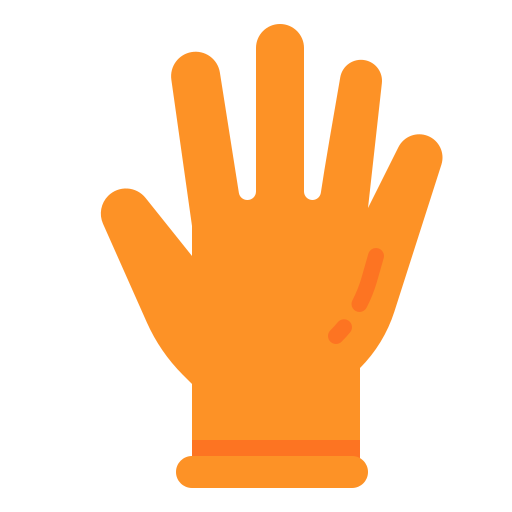 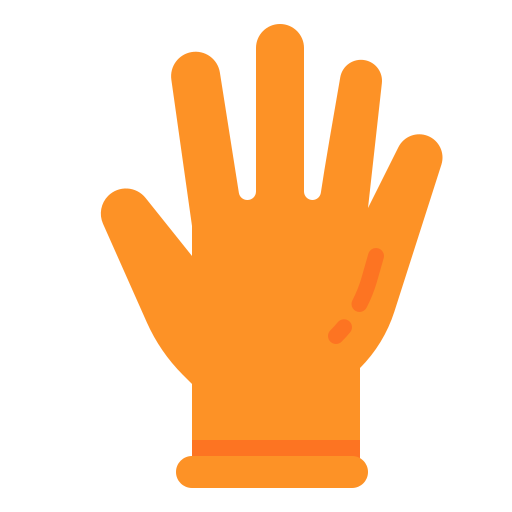 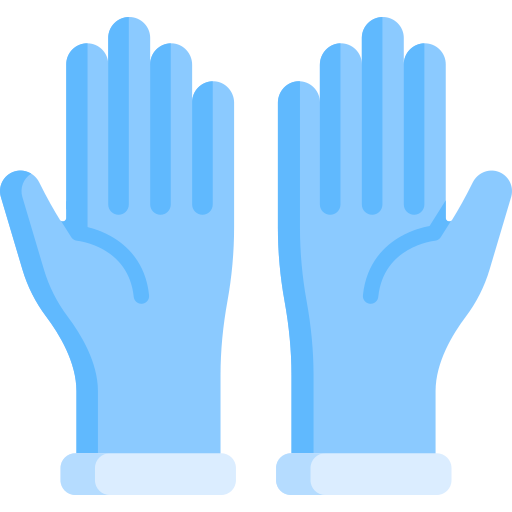 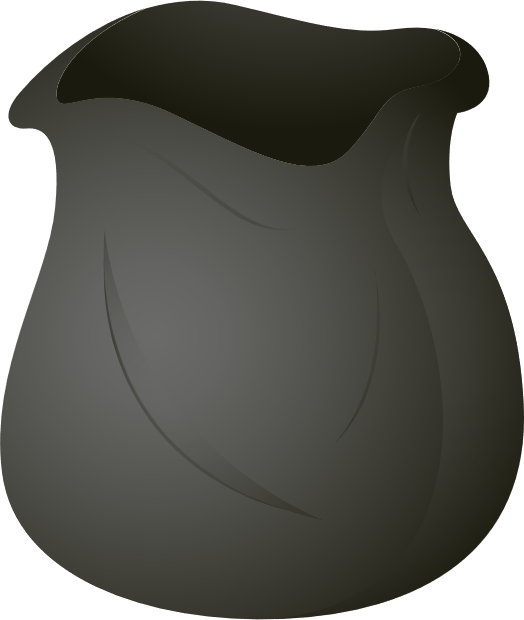 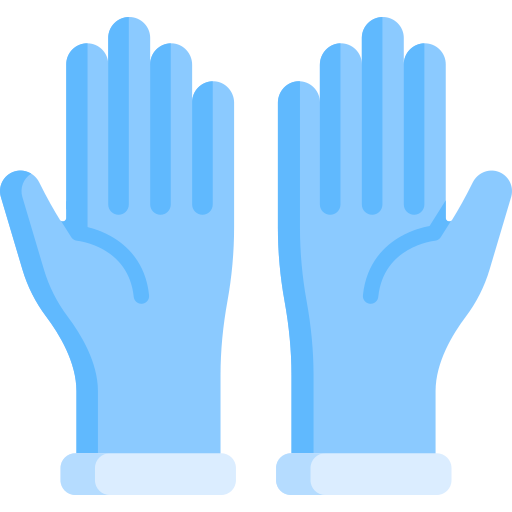 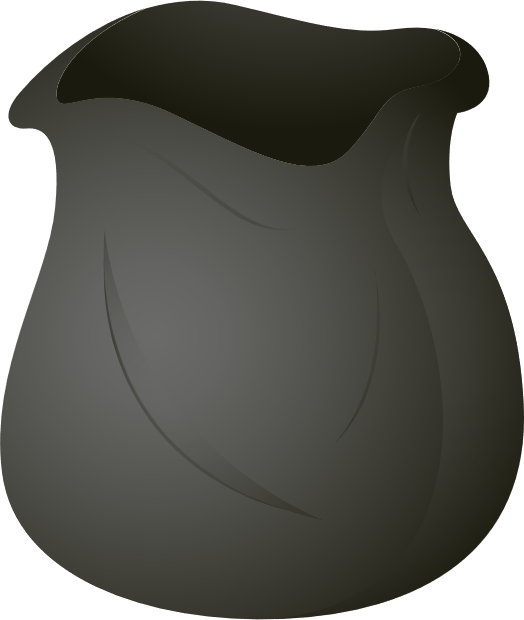 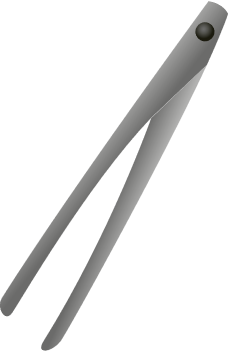 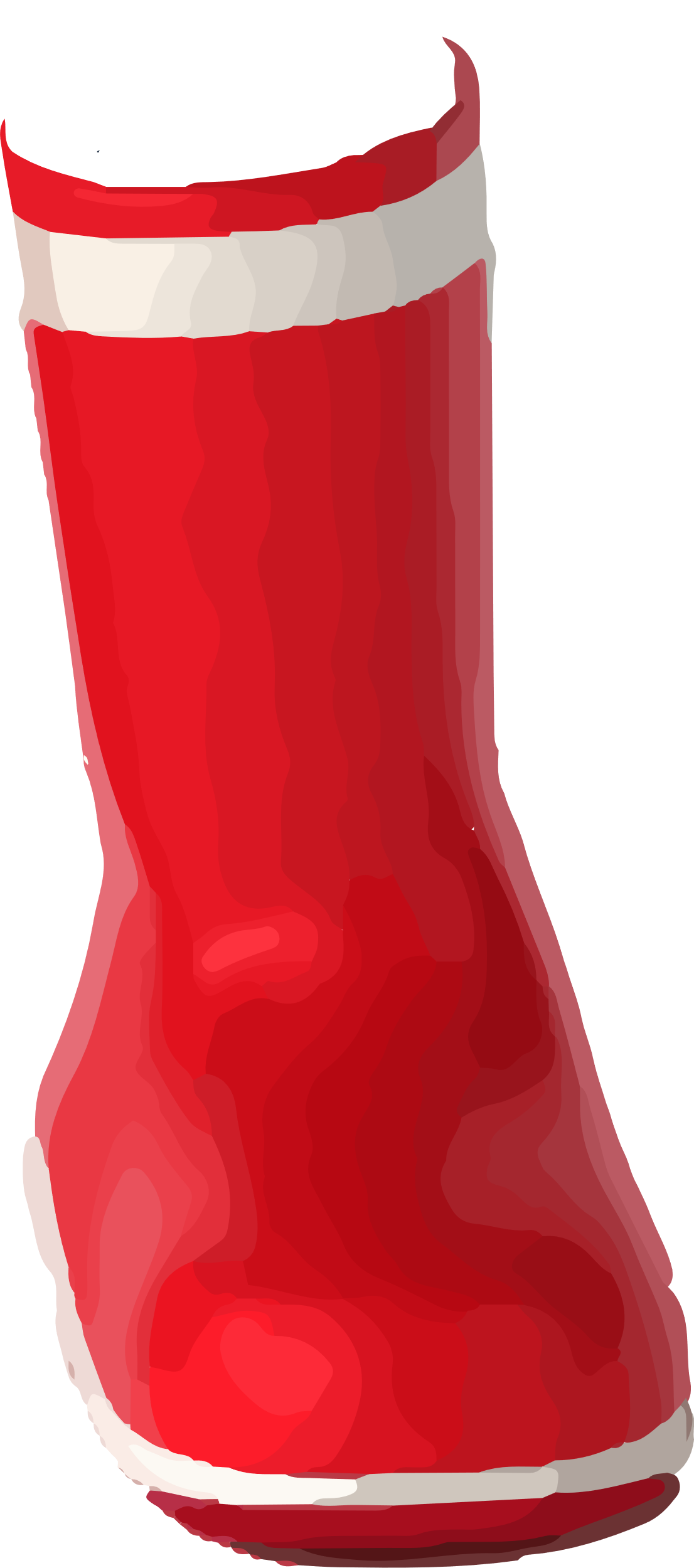 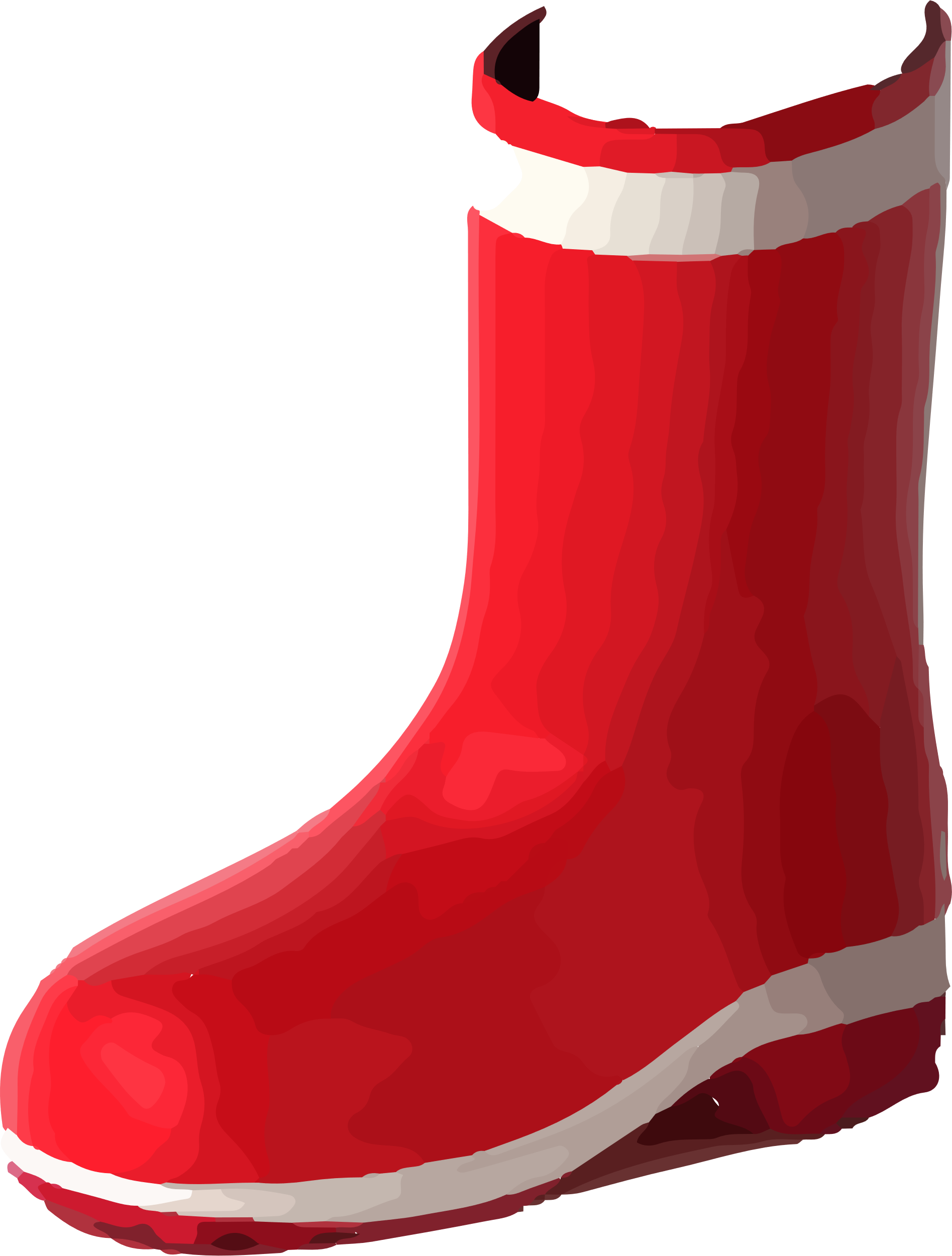 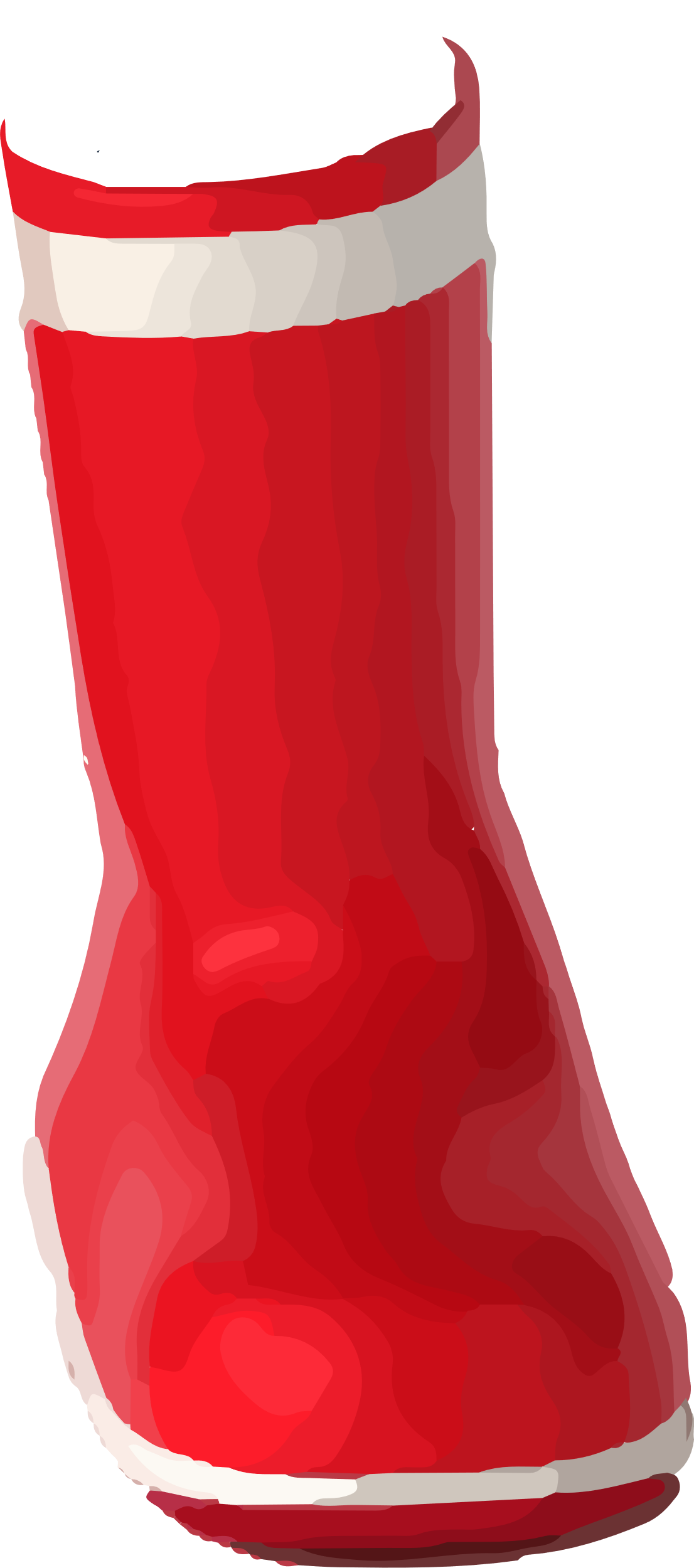 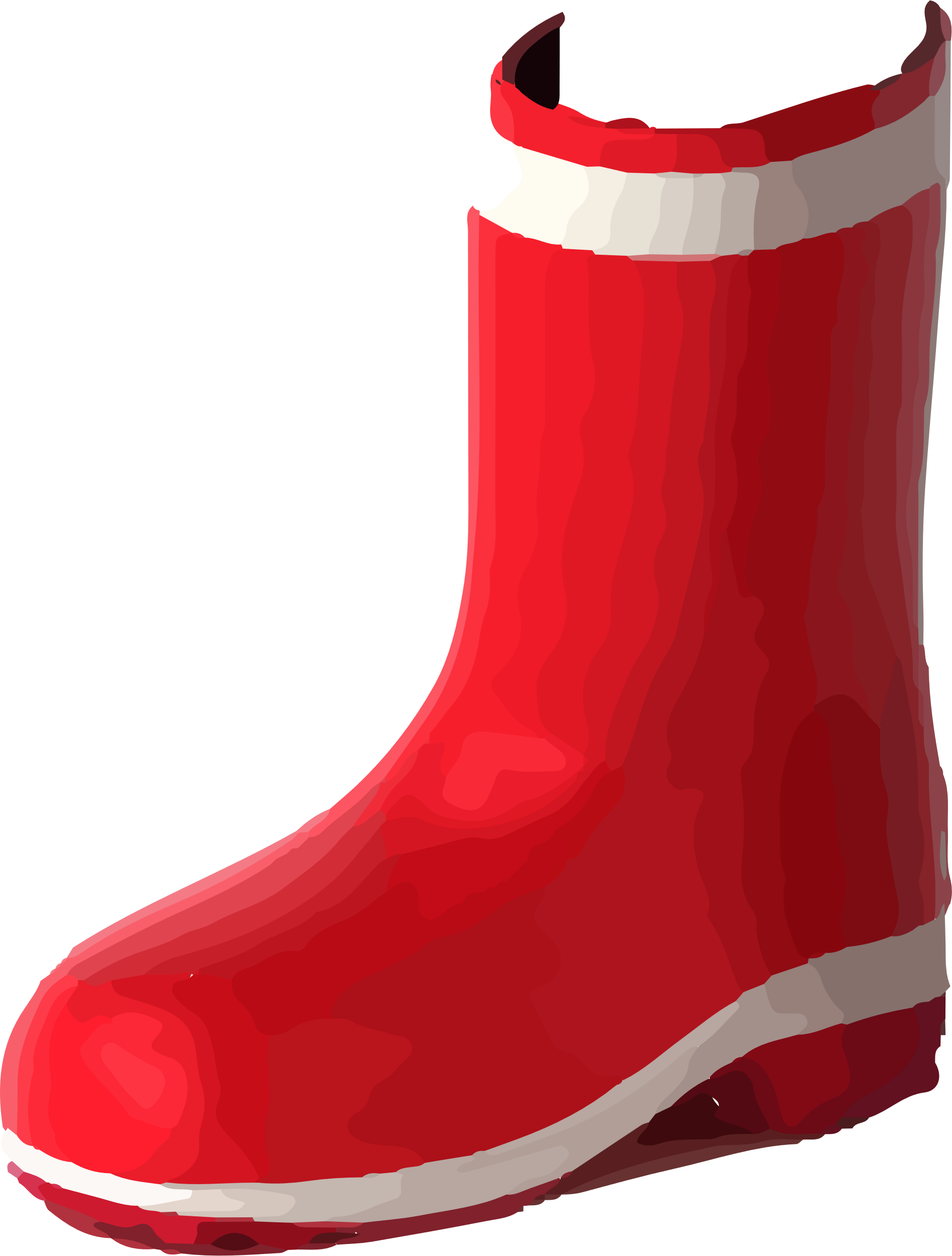 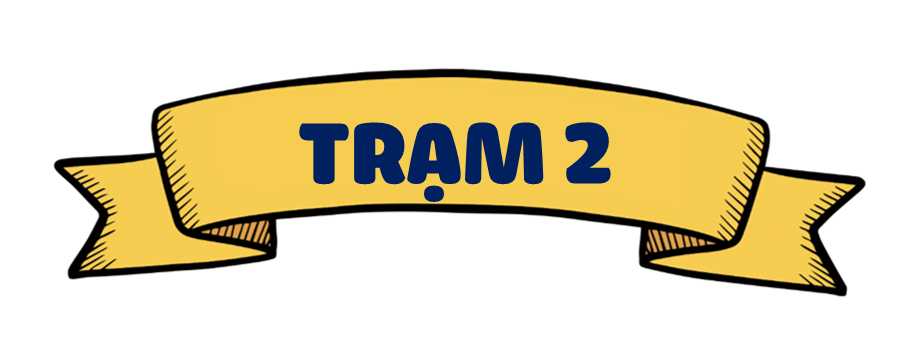 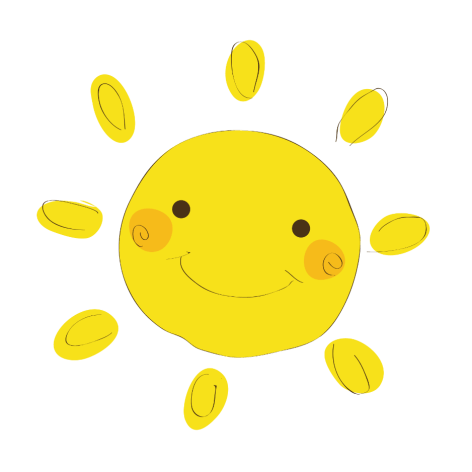 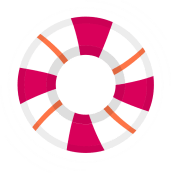 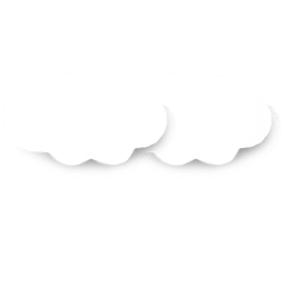 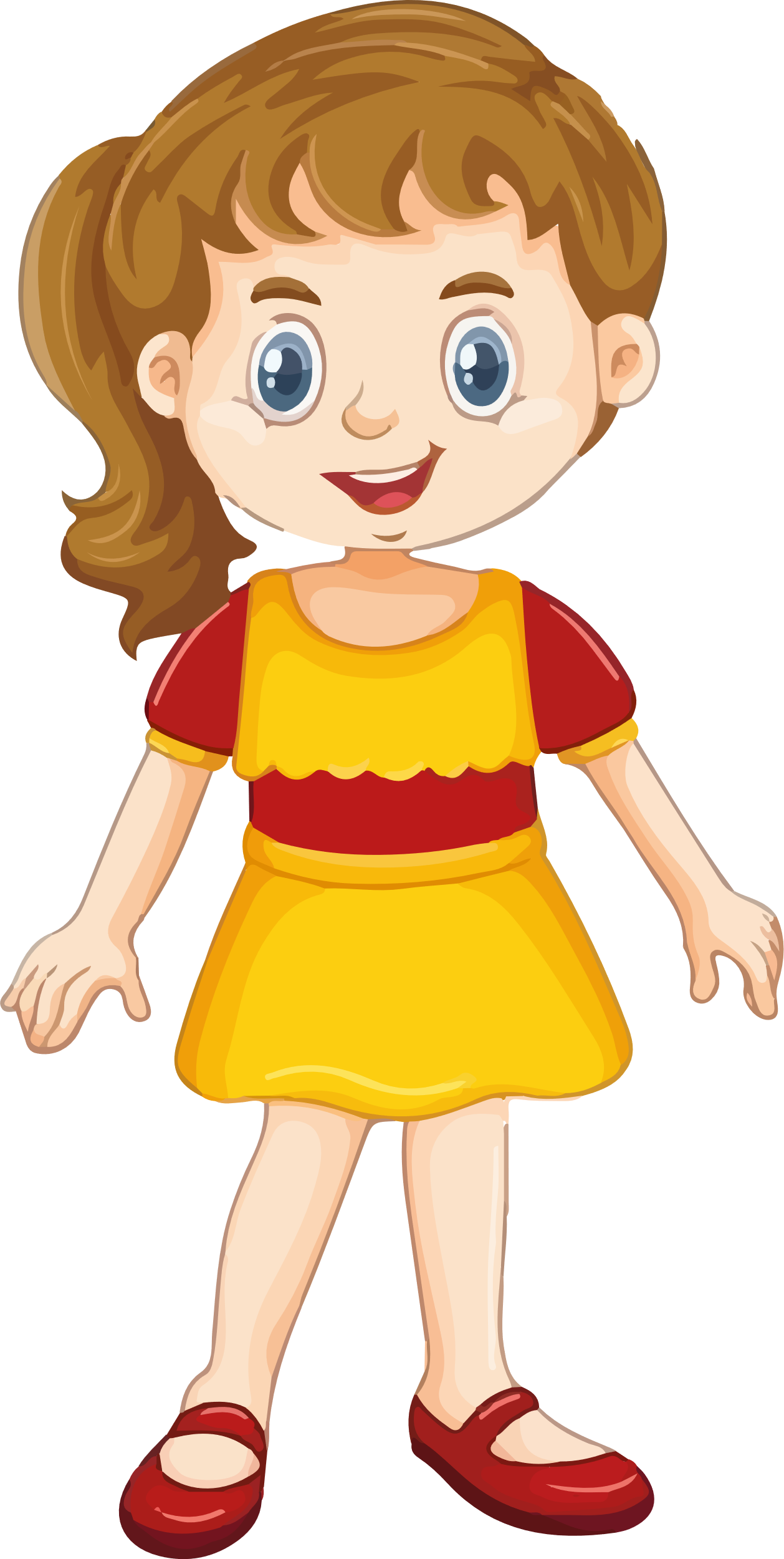 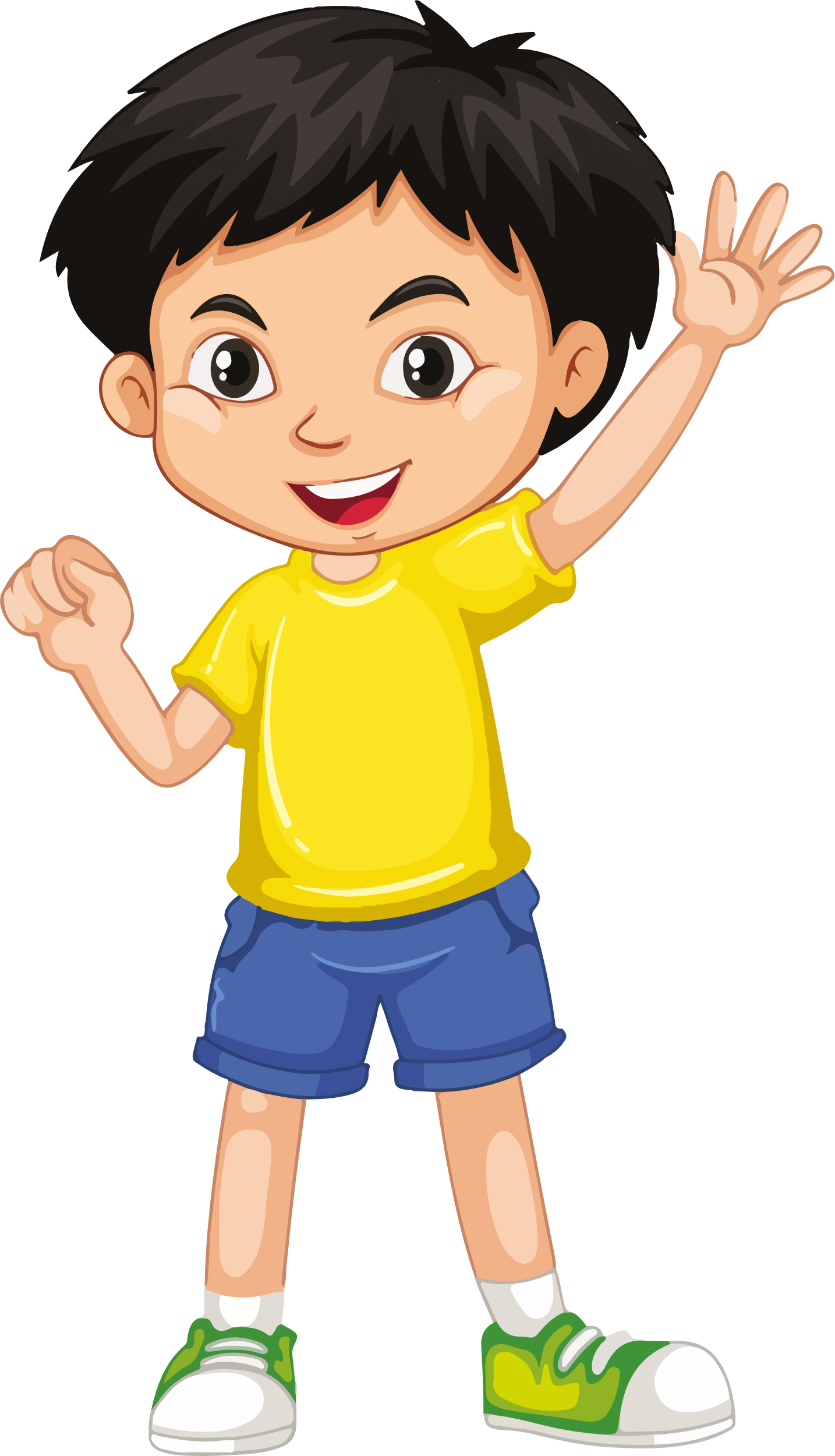 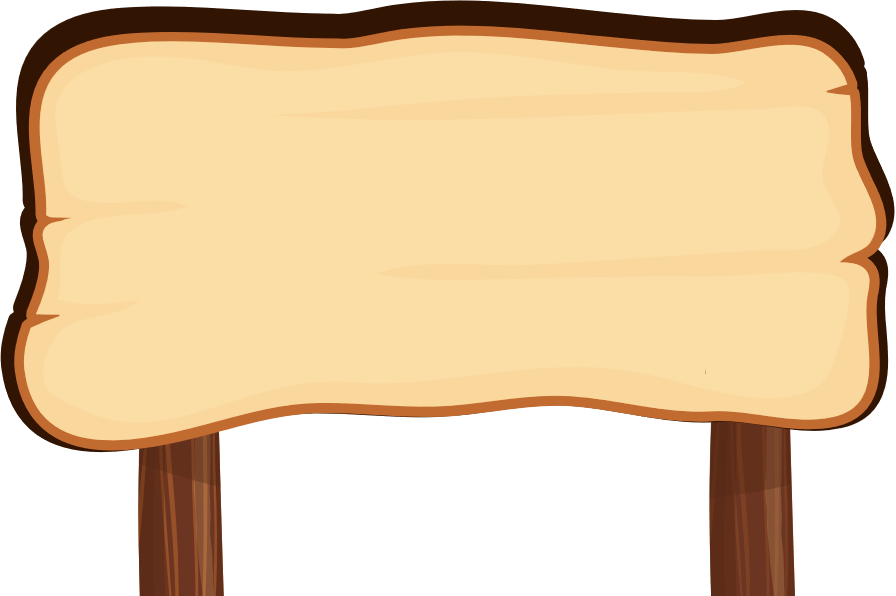 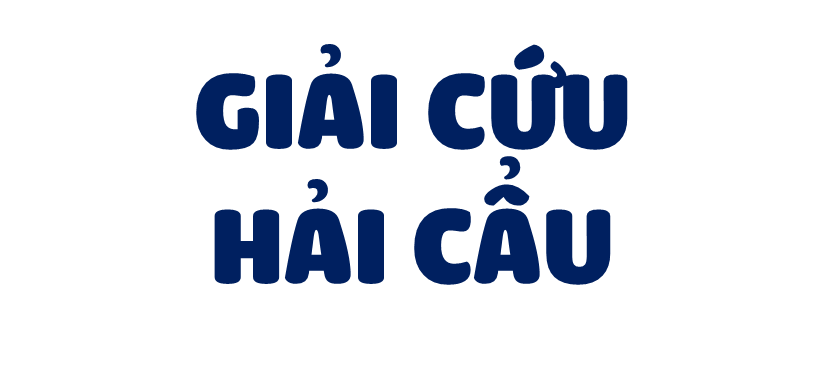 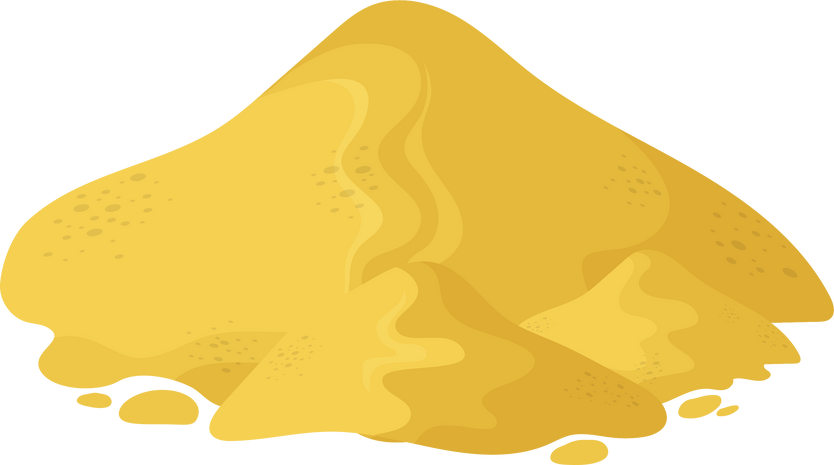 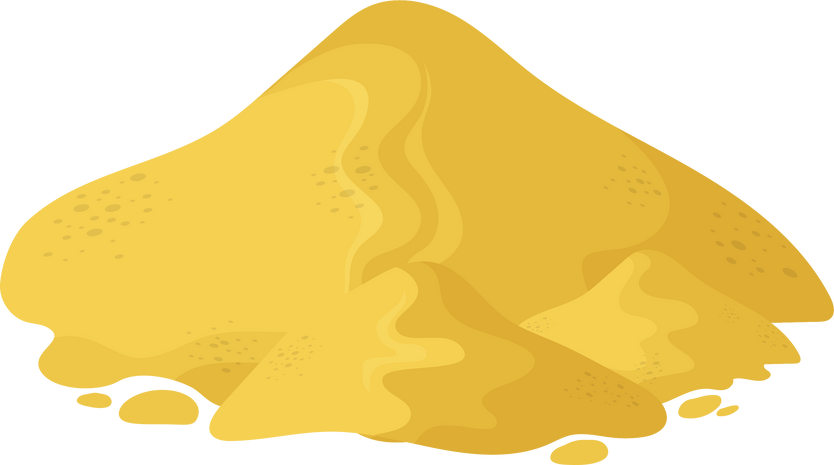 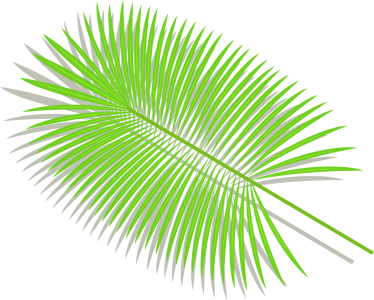 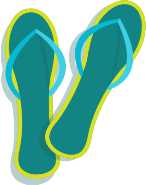 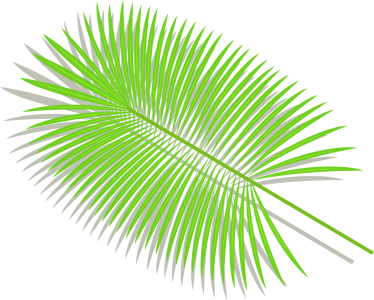 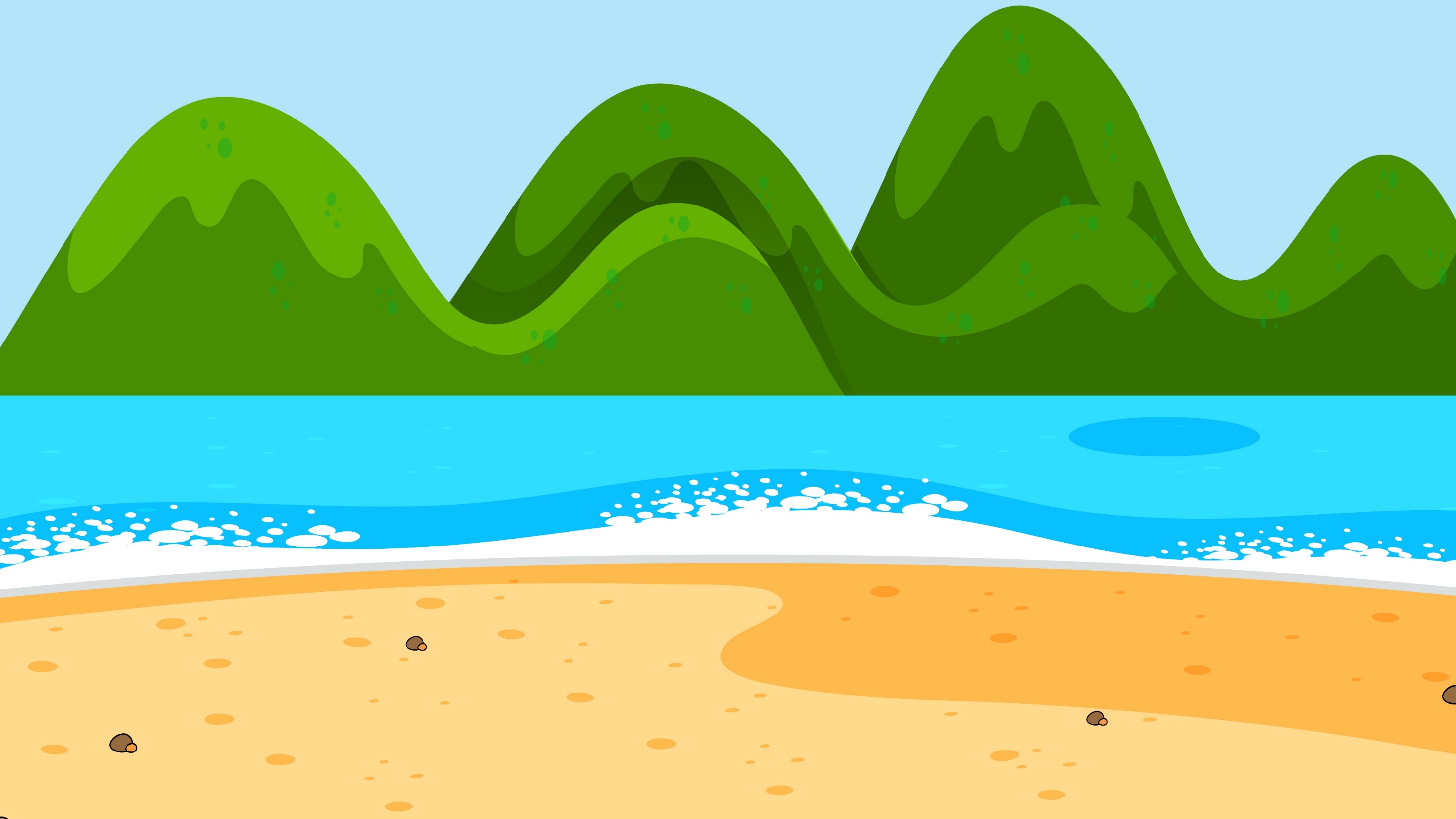 Ôi không! Bạn hải cẩu này bị mắc kẹt rồi. Các bạn hãy giúp mình cứu hải cẩu bằng cách vượt qua thử thách nhé!
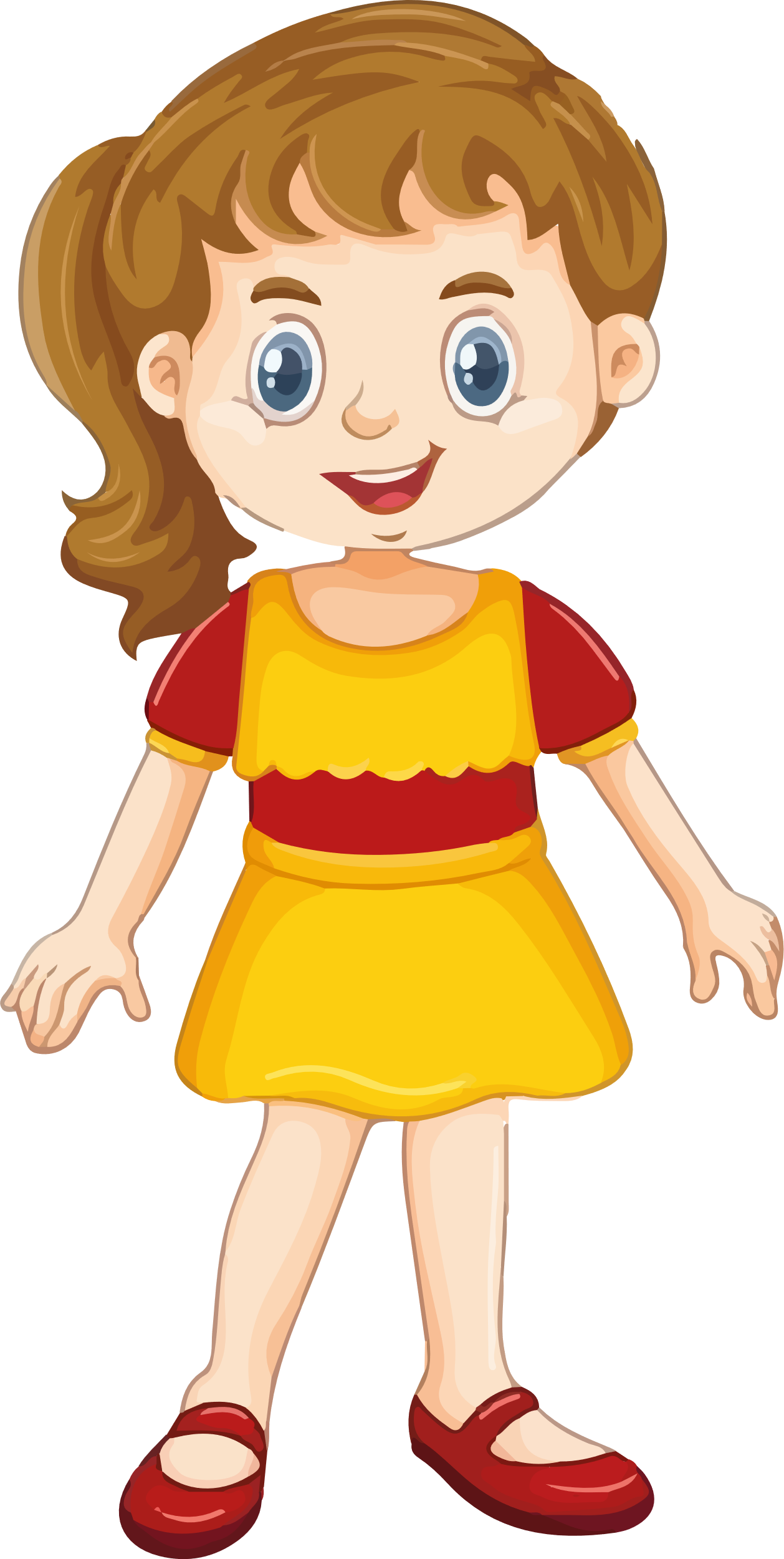 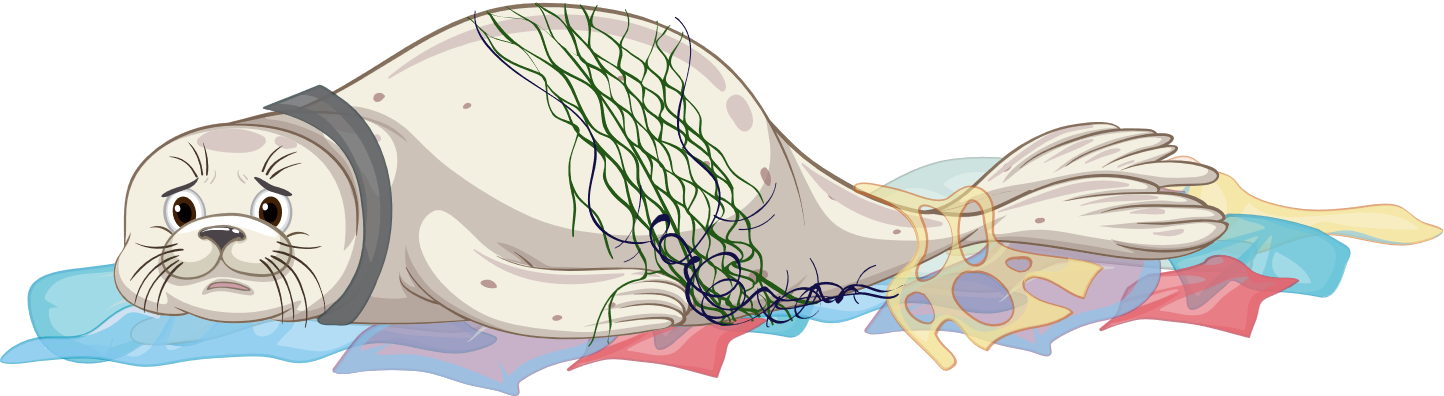 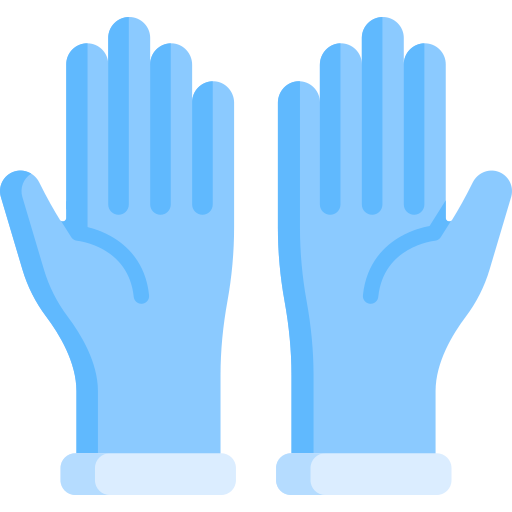 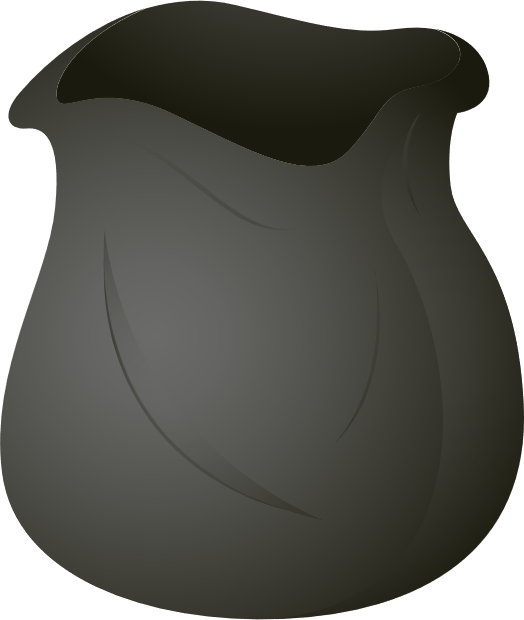 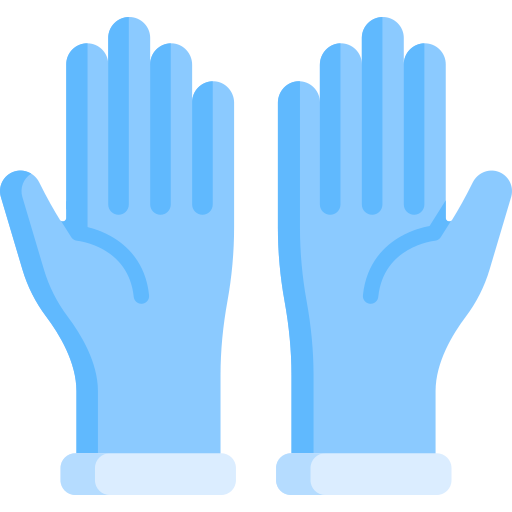 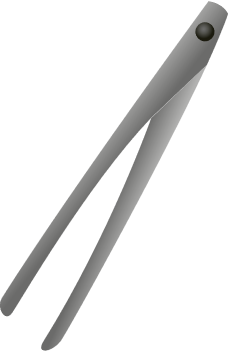 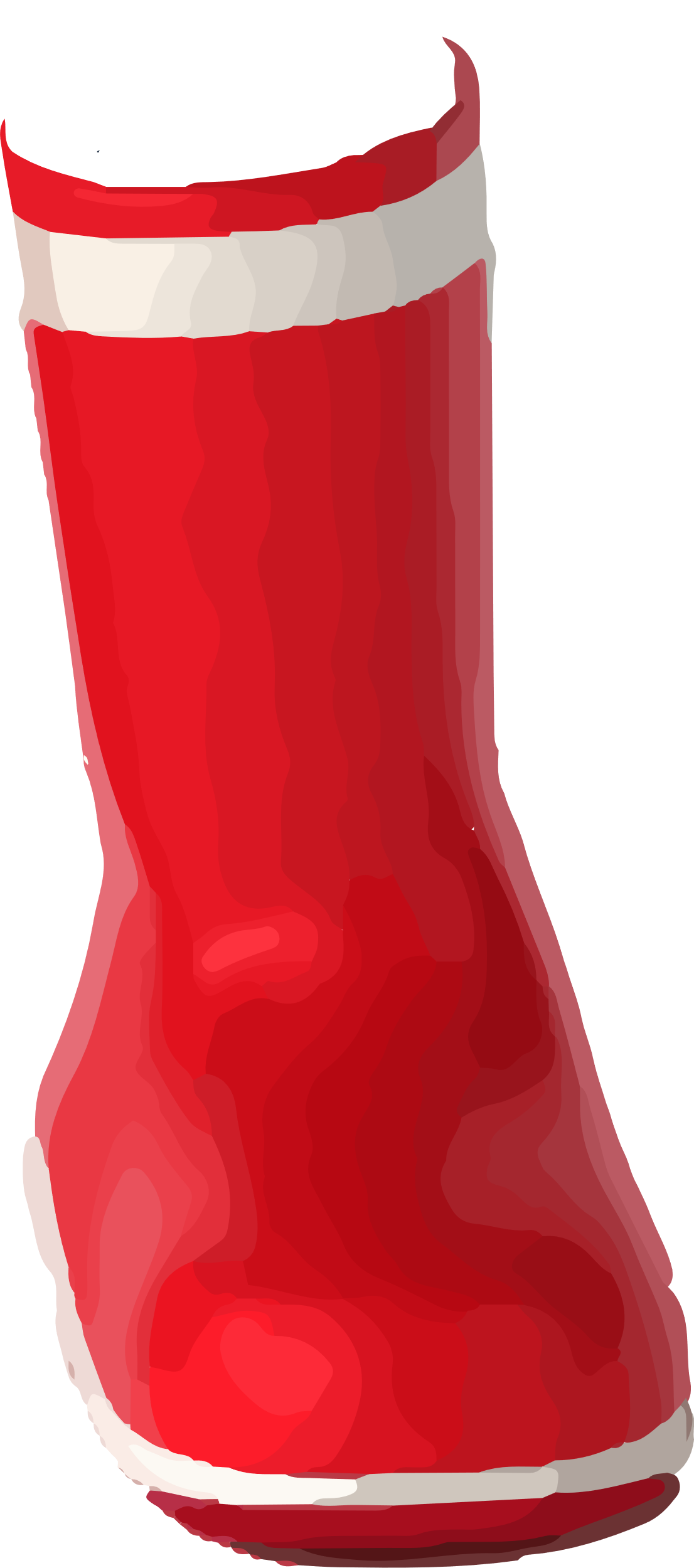 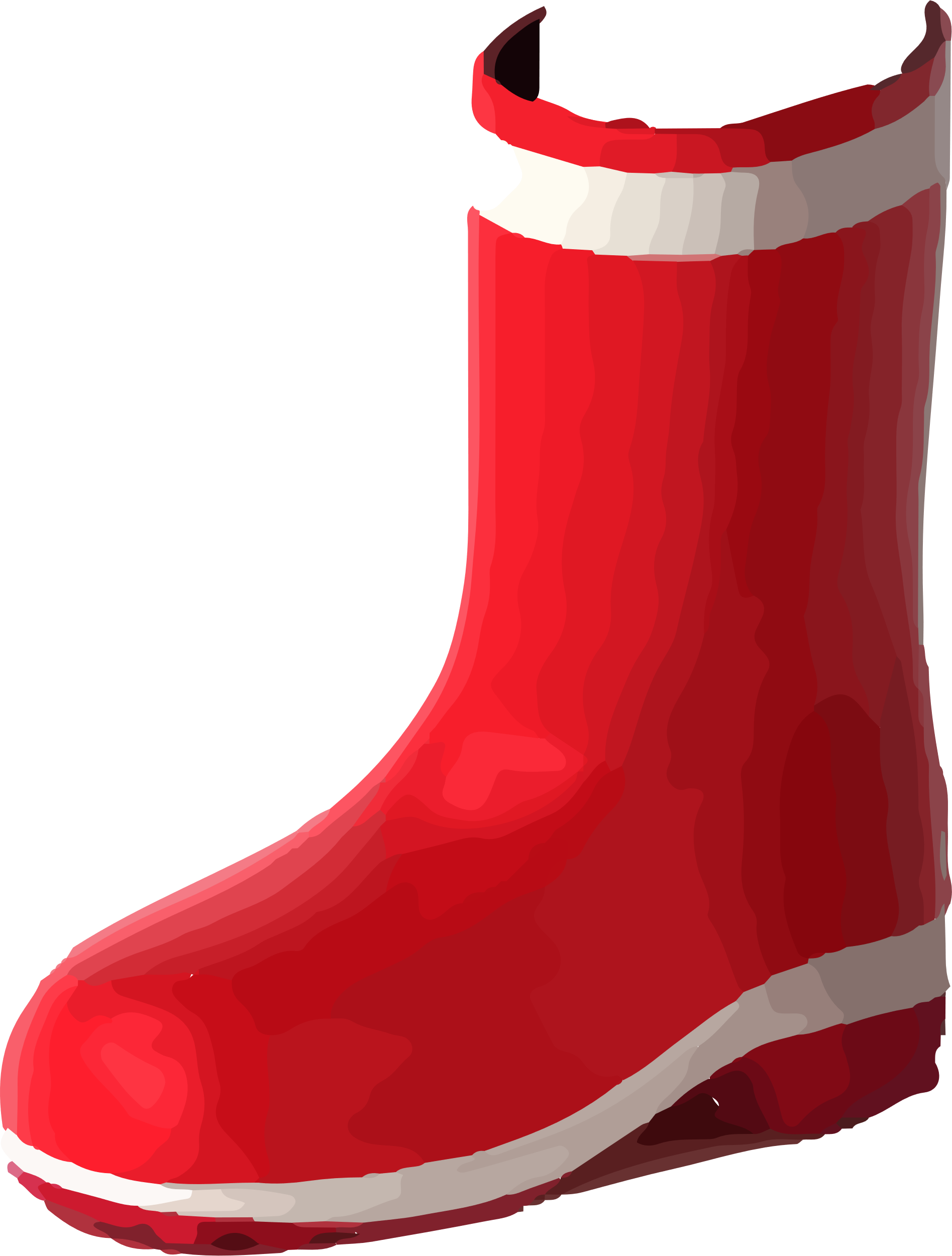 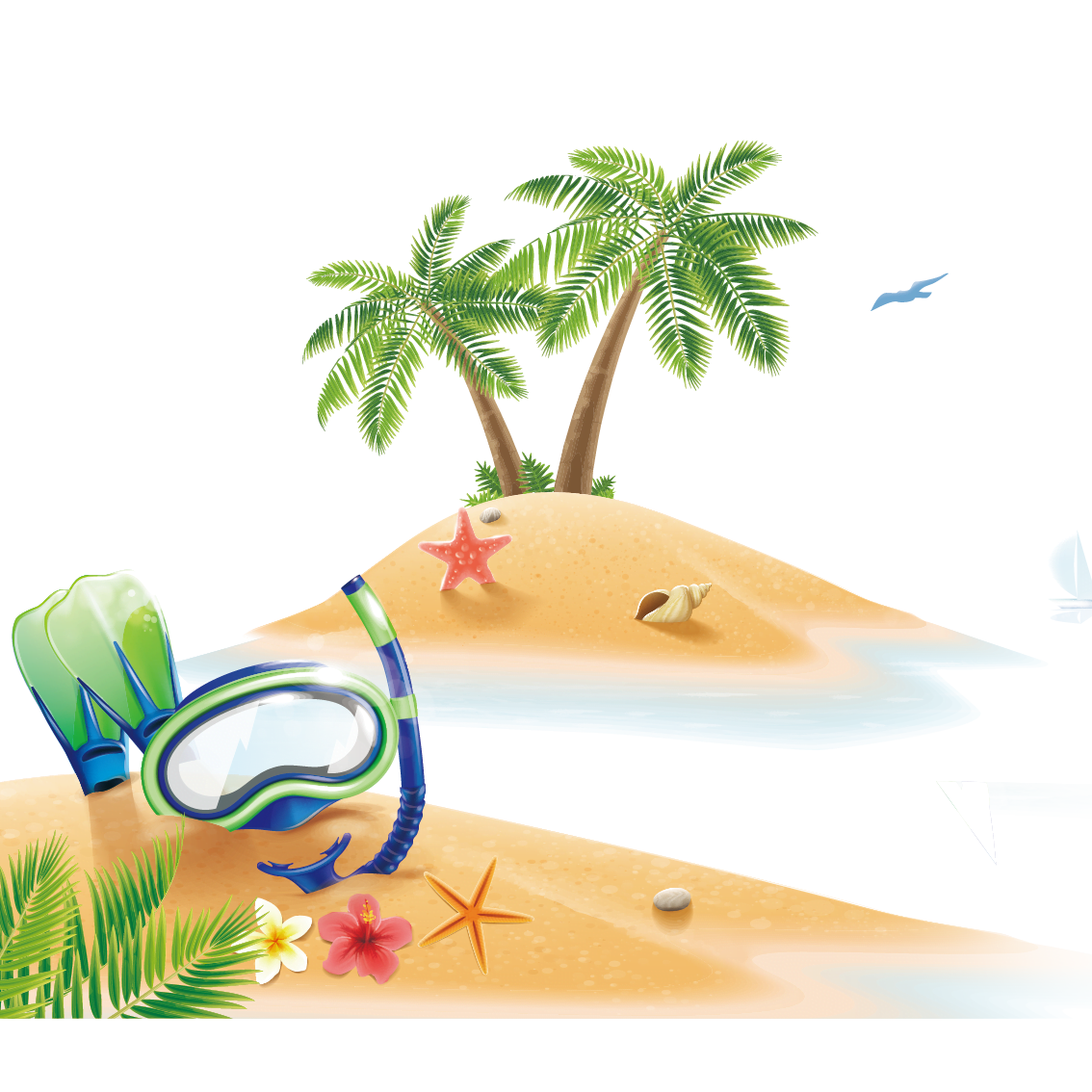 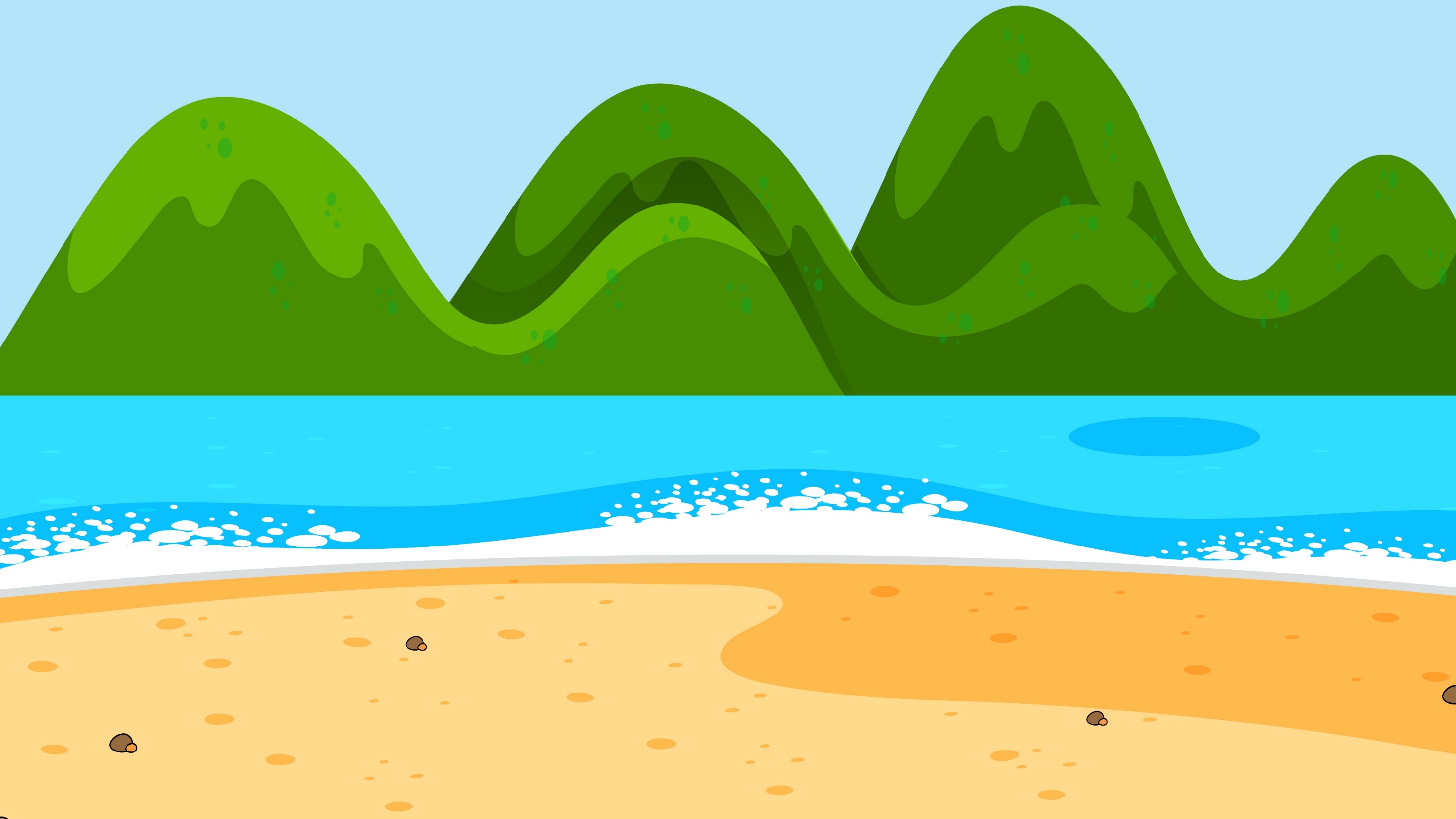 3. Số
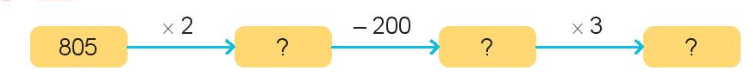 1 410
1 610
4 230
Một chú voi ma mút 5 tuổi cân nặng 805 kg. Sau 6 năm, do thức ăn dồi dào, nên chú ấy tăng gấp đôi cân nặng. Hai năm tiếp theo đói kém, chú voi đến tuổi 13 thì giảm 200 kg cân nặng. Lại 10 năm nữa trôi qua, nhờ trời nên thức ăn đầy đủ, phong phú, chú voiở tuổi 23 tăng gấp 3 lần cân nặng. Quá trình tăng cân của chú voi ma mút biểu diễn bằng sơ đồ sau. Em hãy hoàn thành sơ đồ ấy nhé!”.
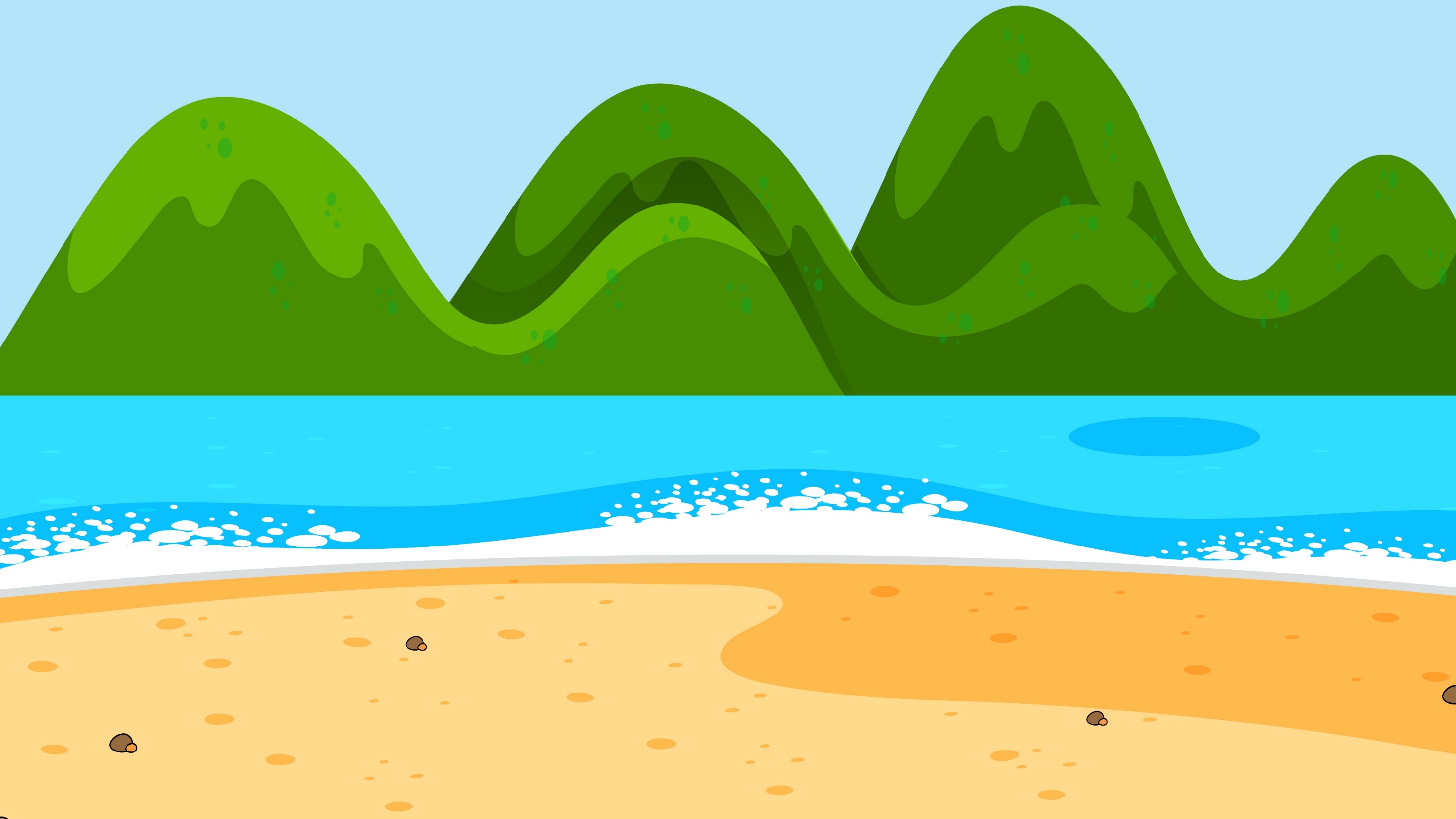 Không có gì đâu nè! Tụi mình đến đây để giải cứu đại dương mà hihi.
Cảm ơn các cậu đã cứu mình nhé!
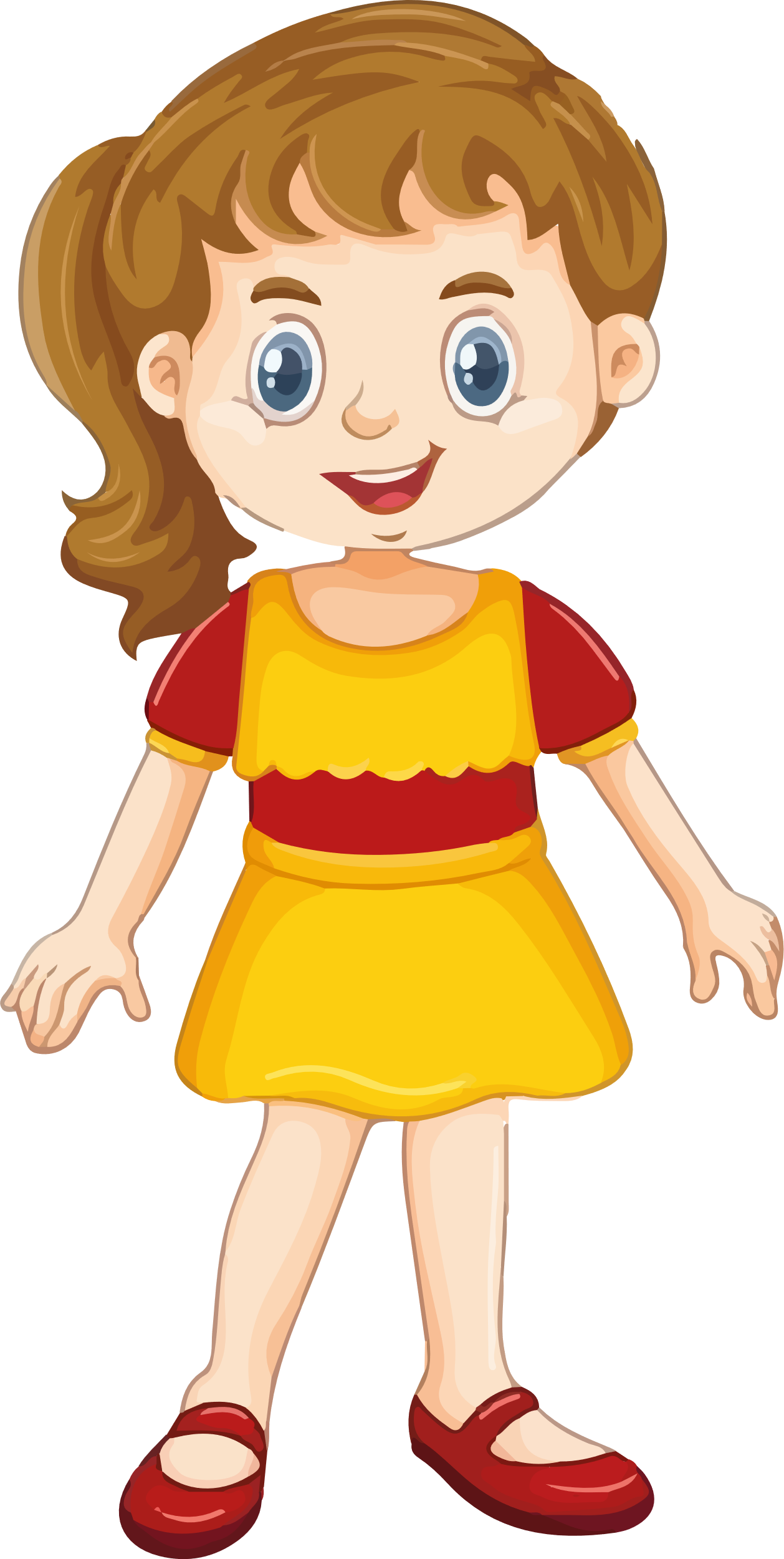 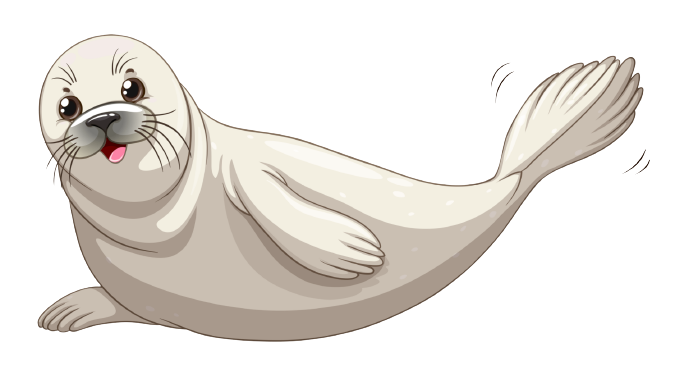 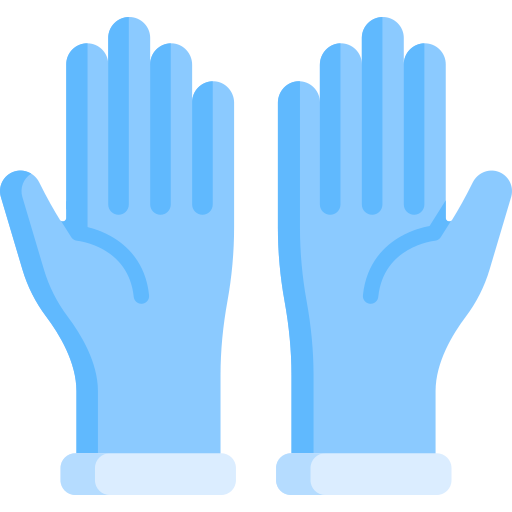 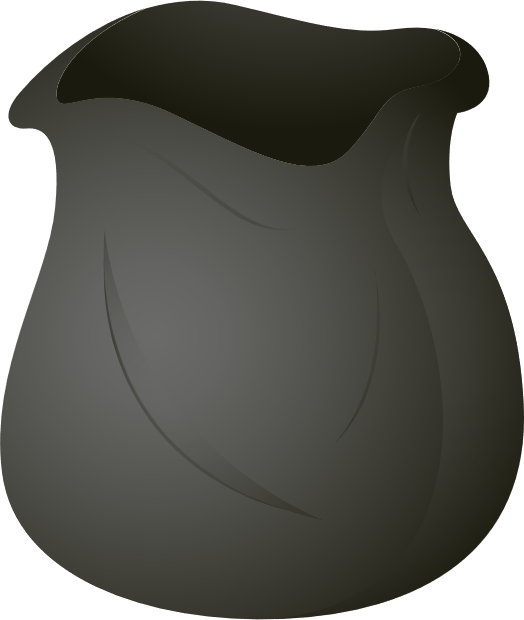 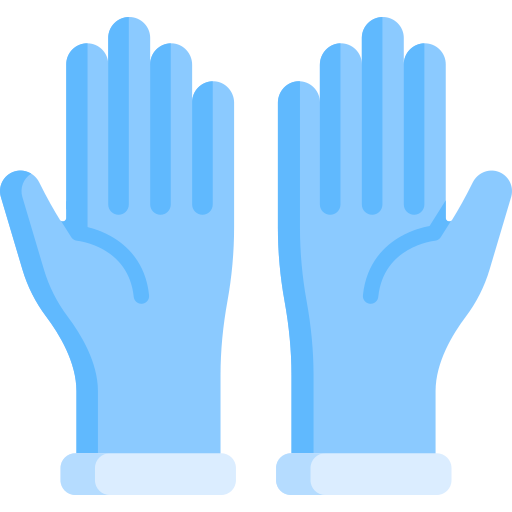 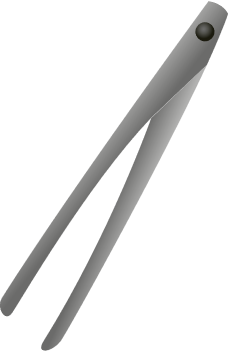 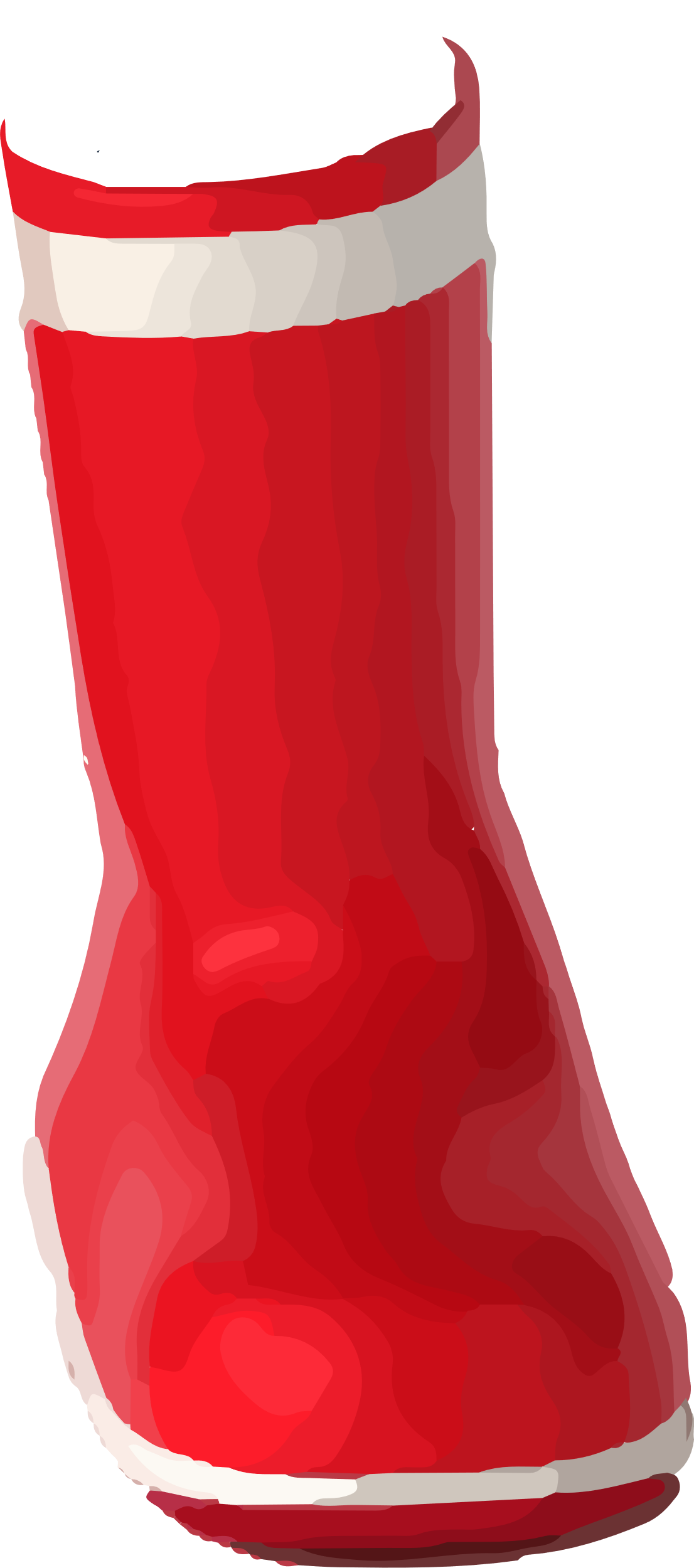 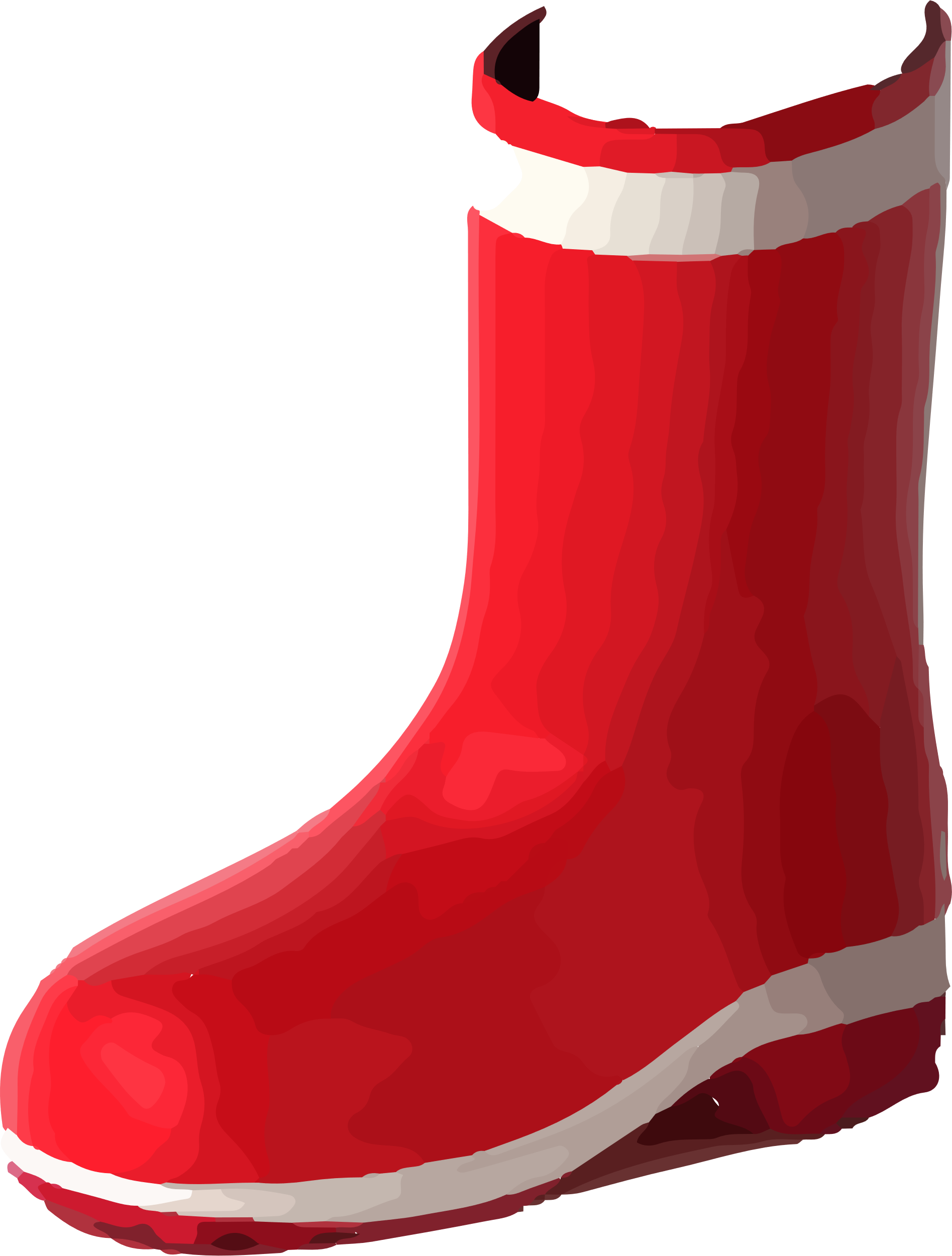 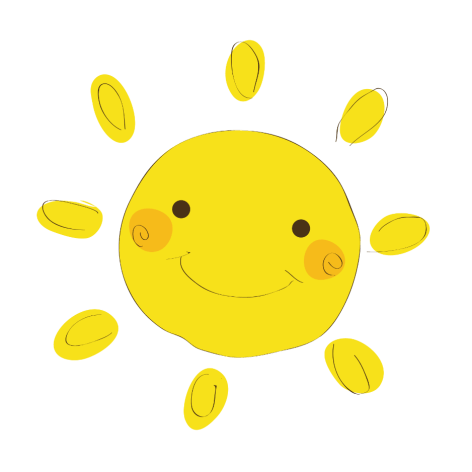 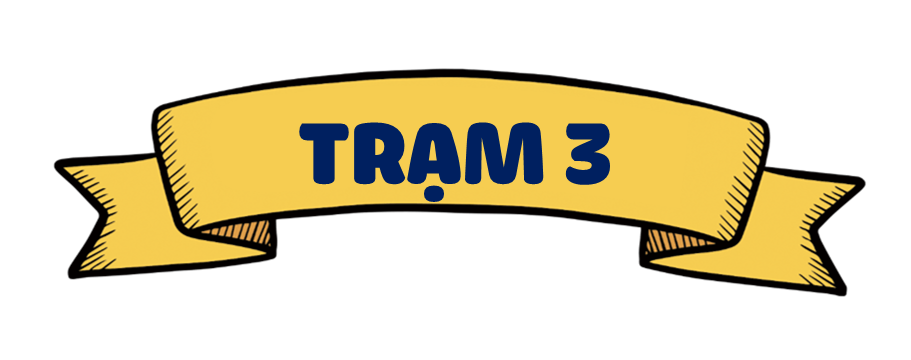 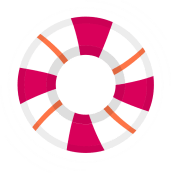 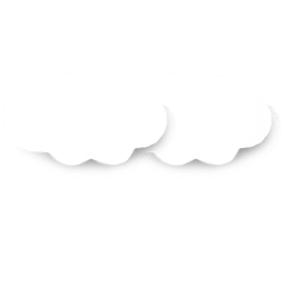 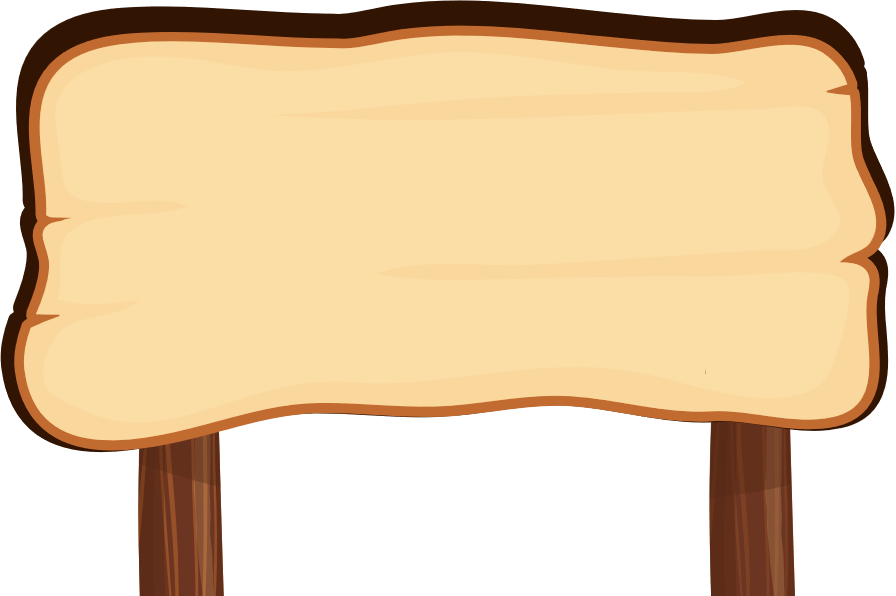 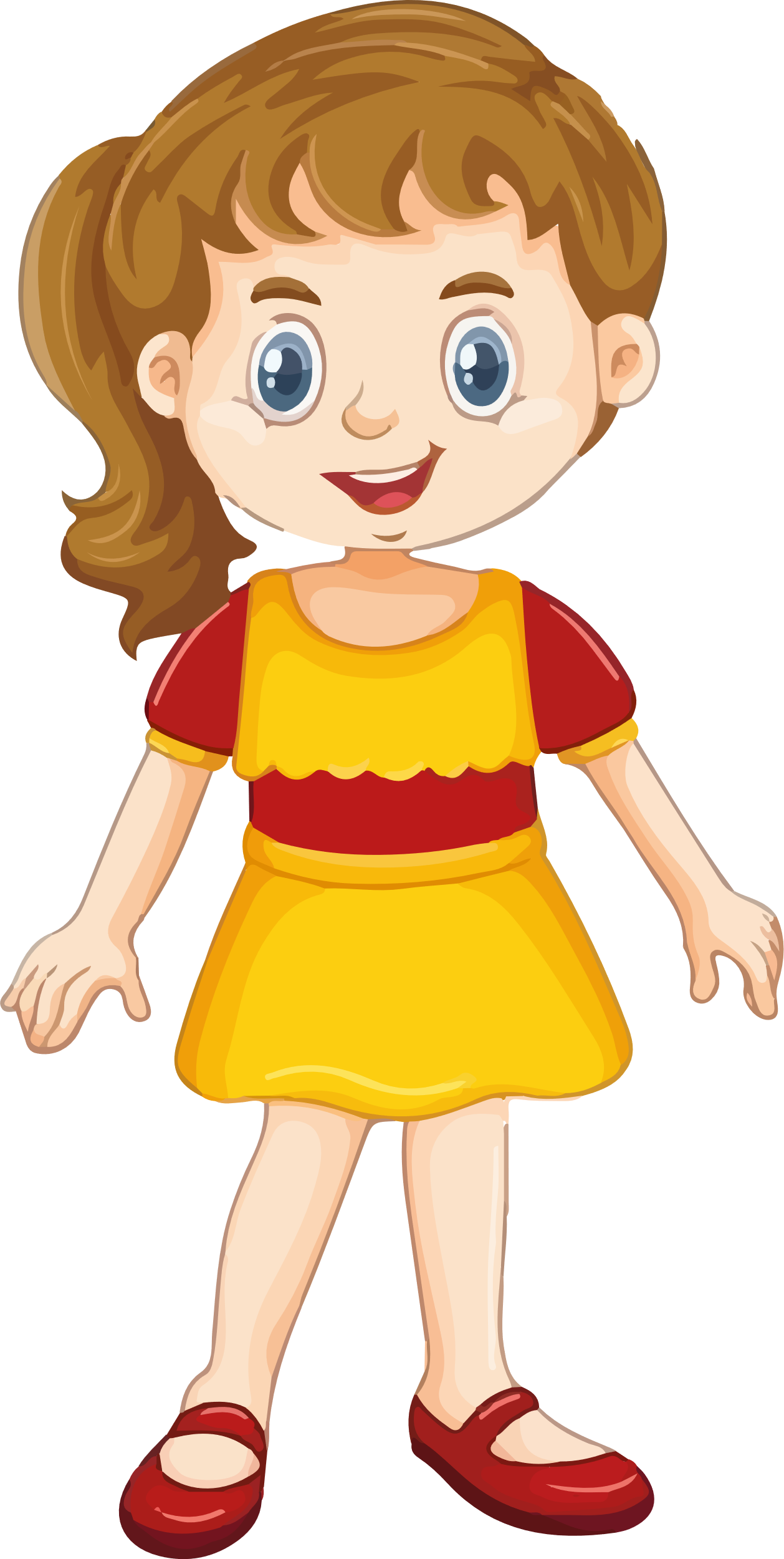 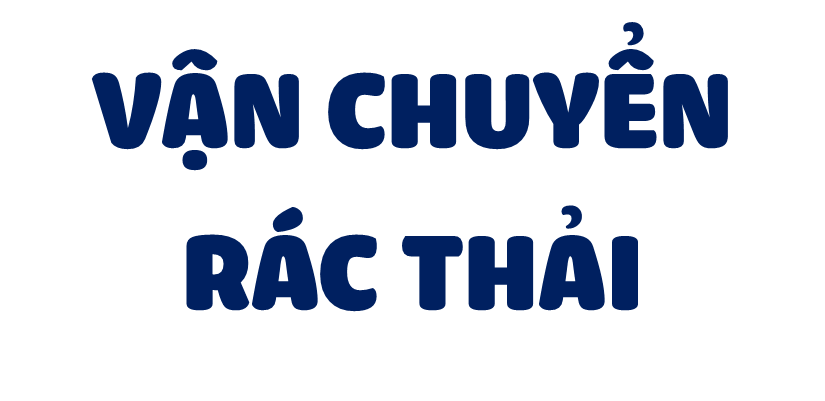 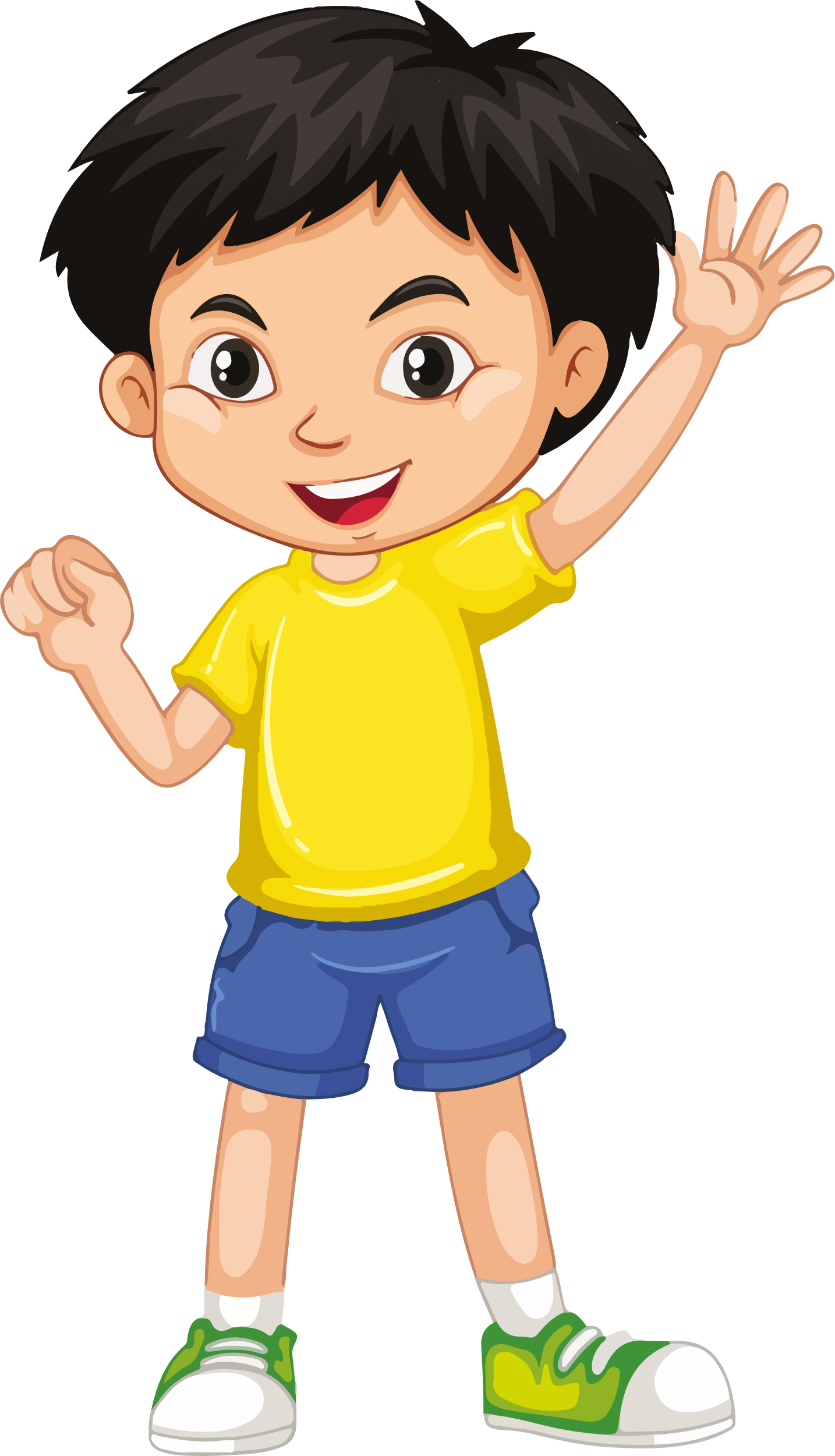 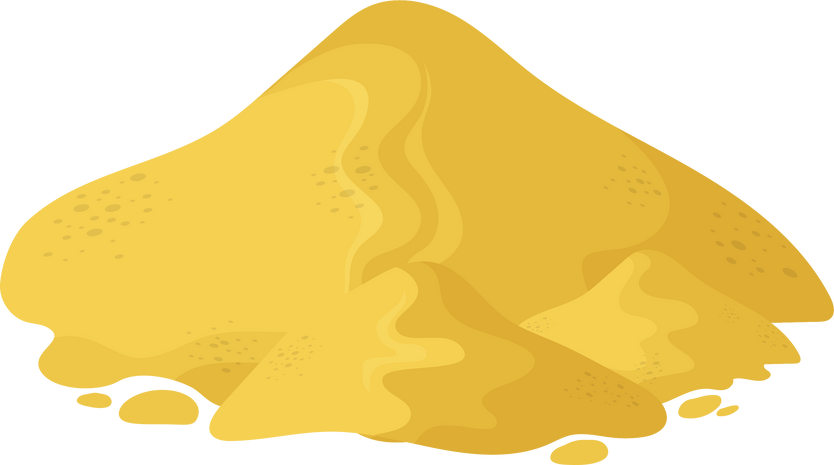 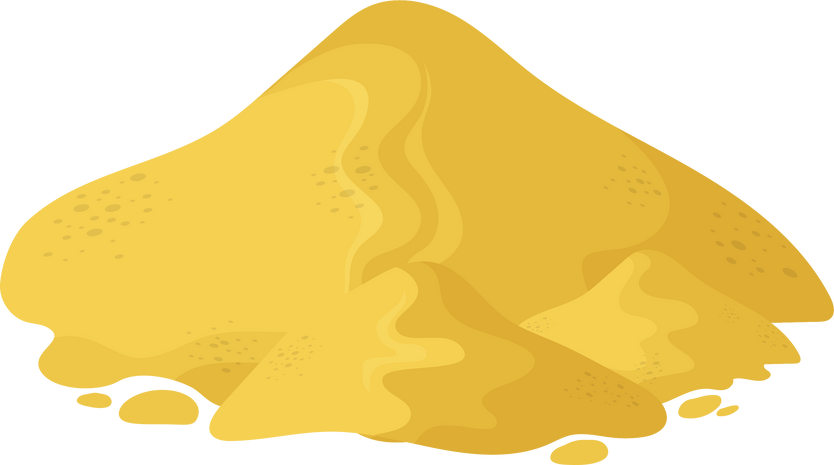 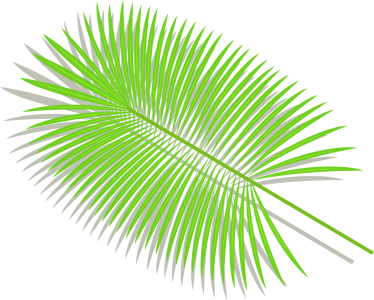 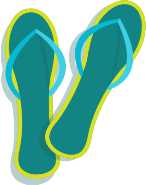 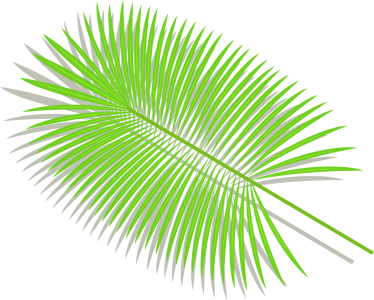 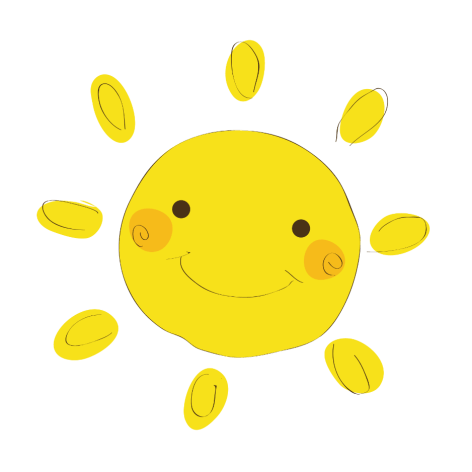 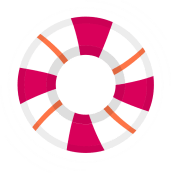 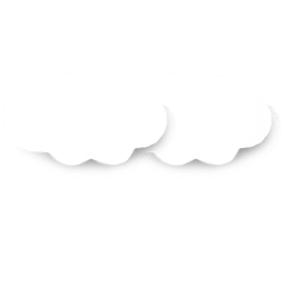 Thử thách cuối cùng này các cậu hãy giúp chúng mình hoàn thành để vận chuyển rác thải đến nơi xử lí nhé!
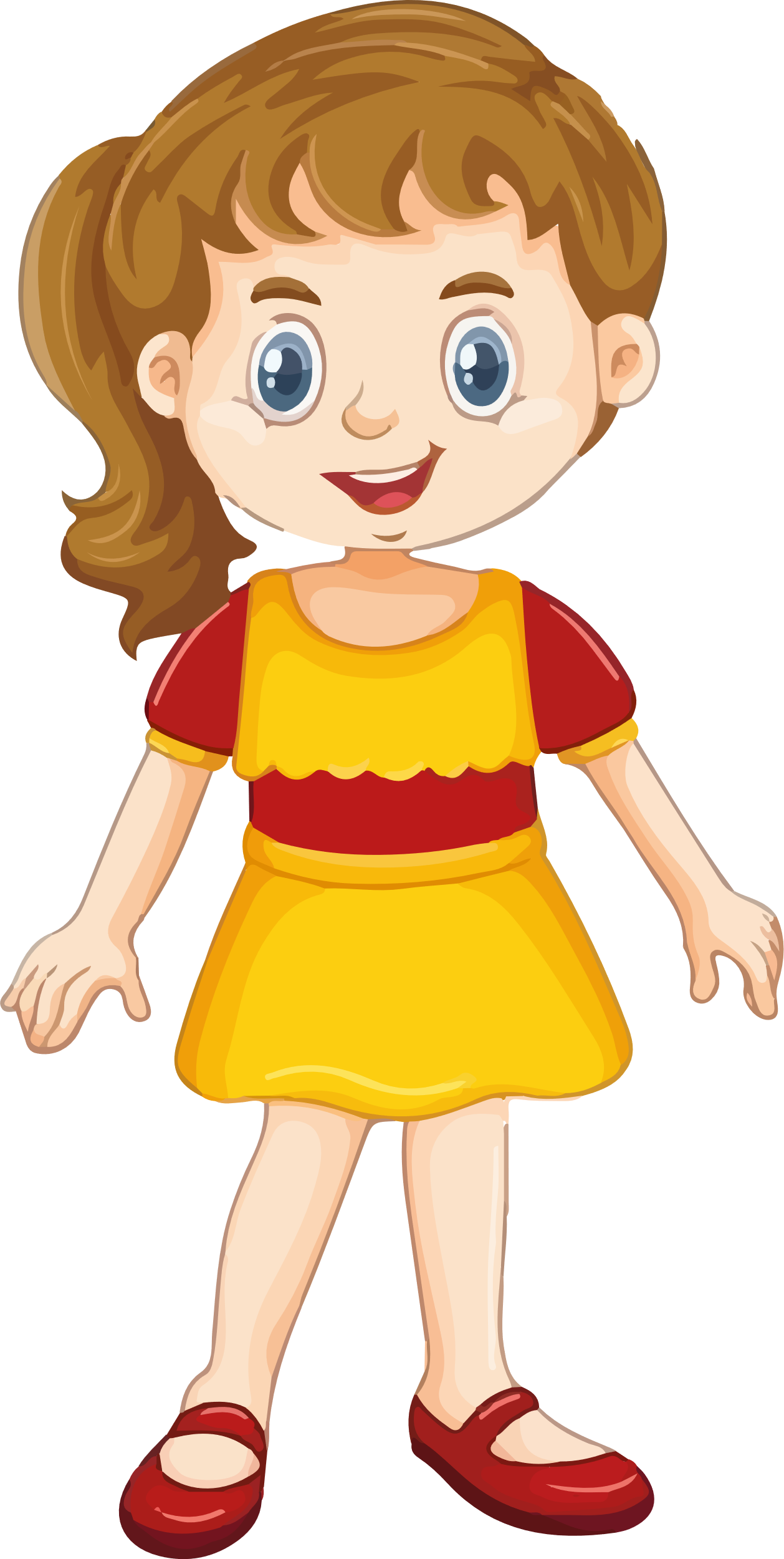 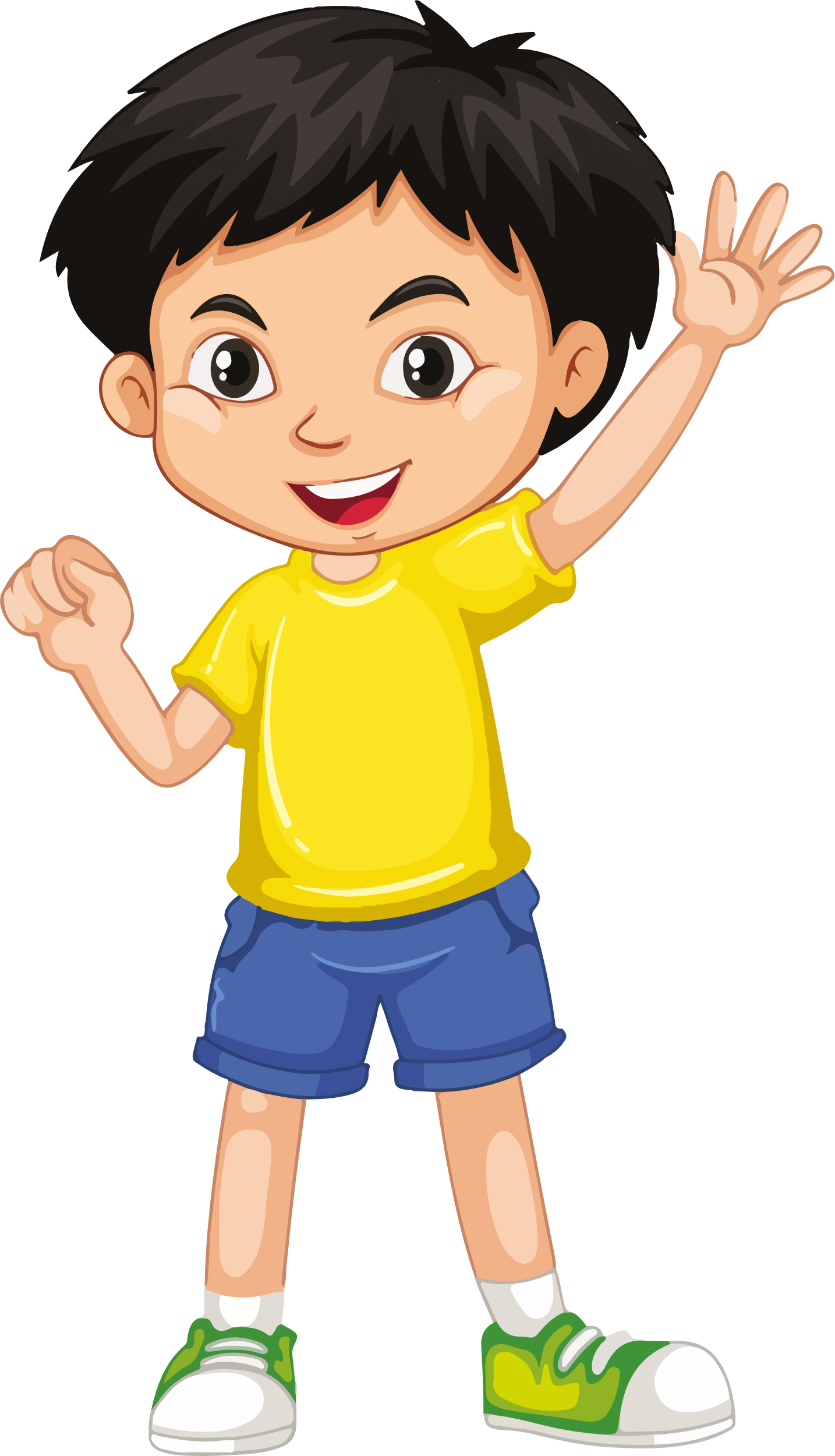 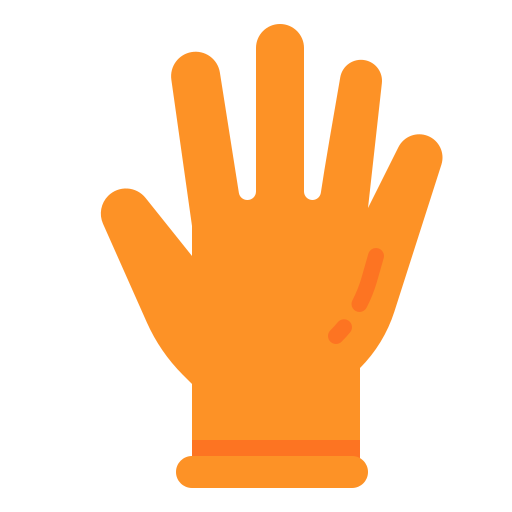 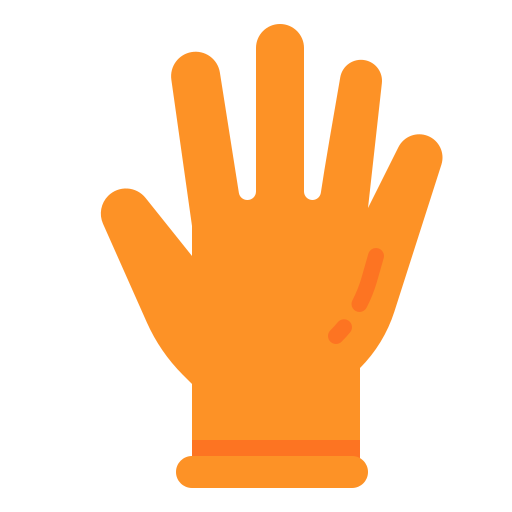 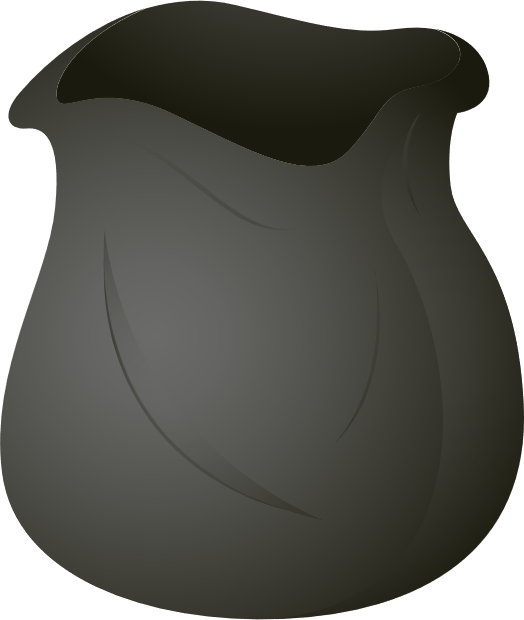 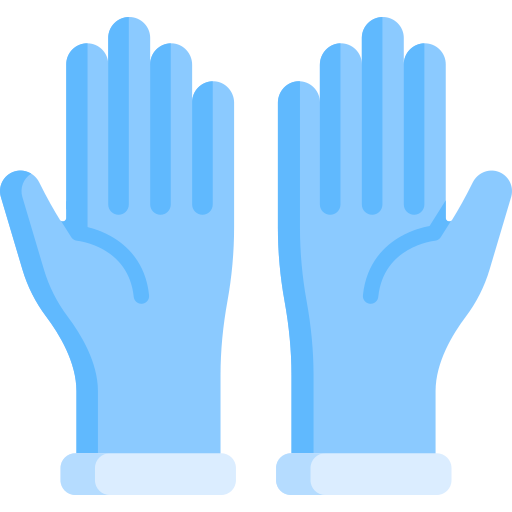 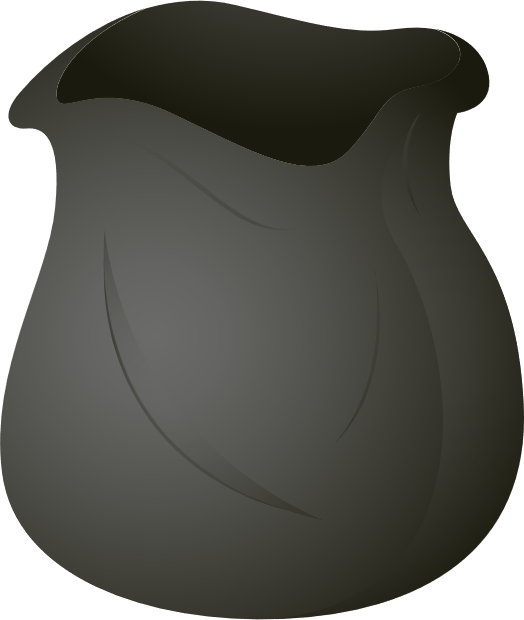 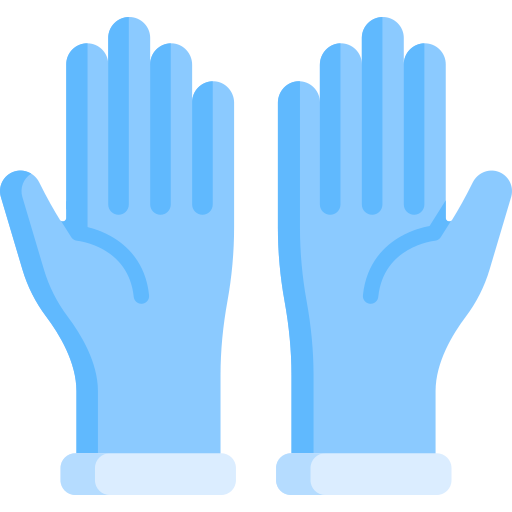 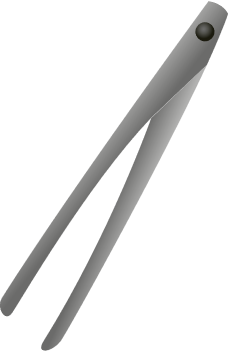 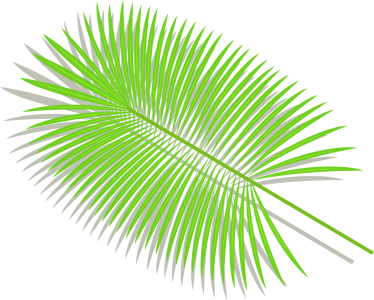 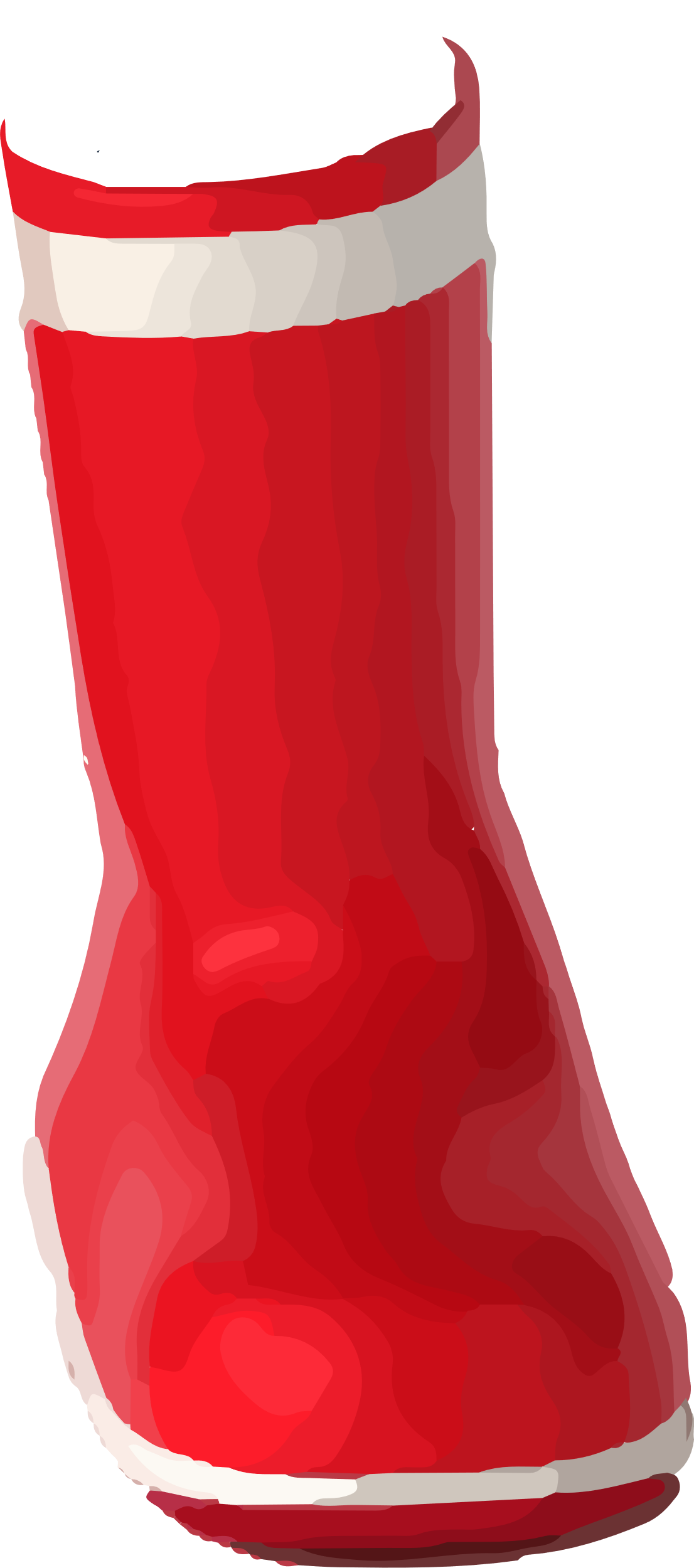 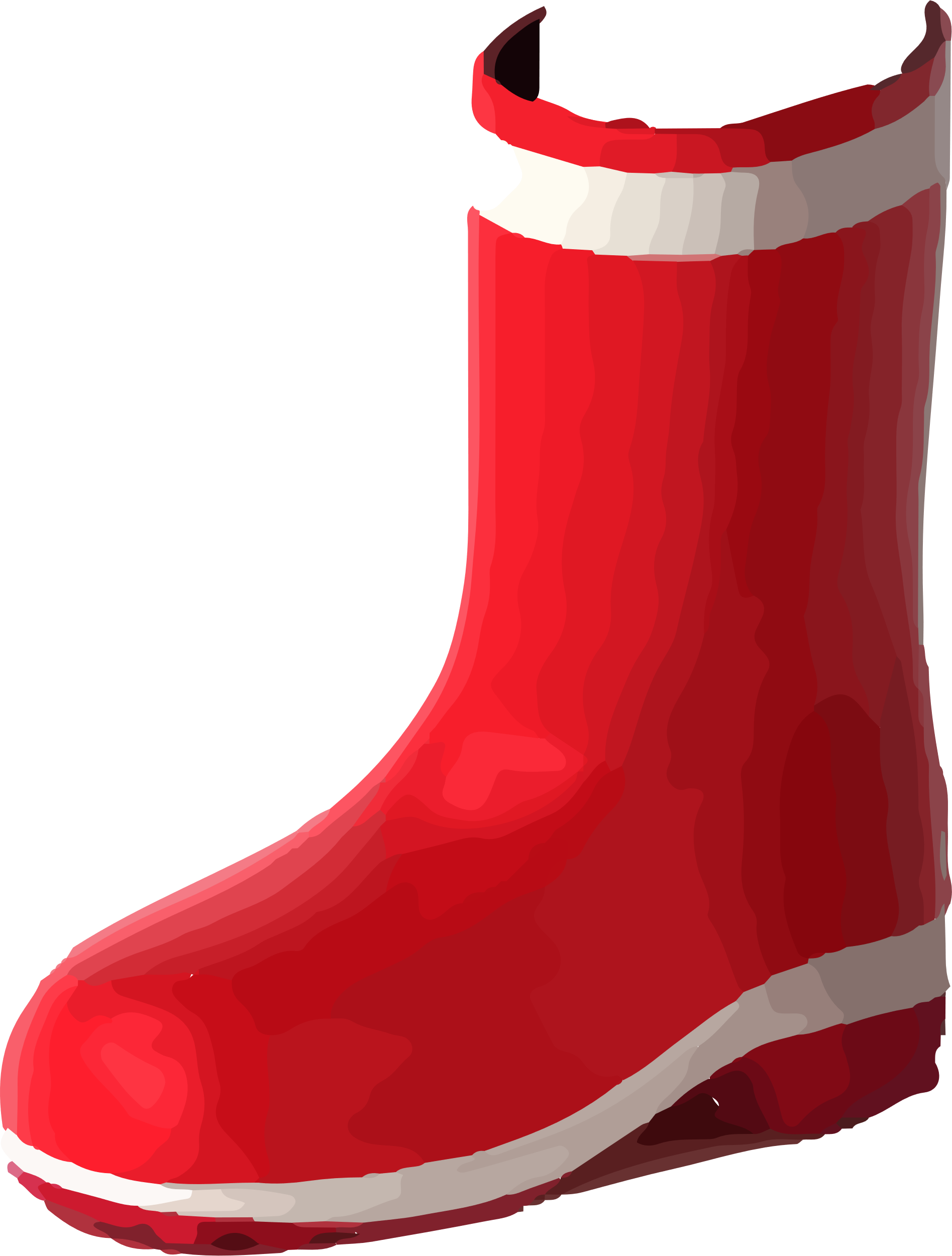 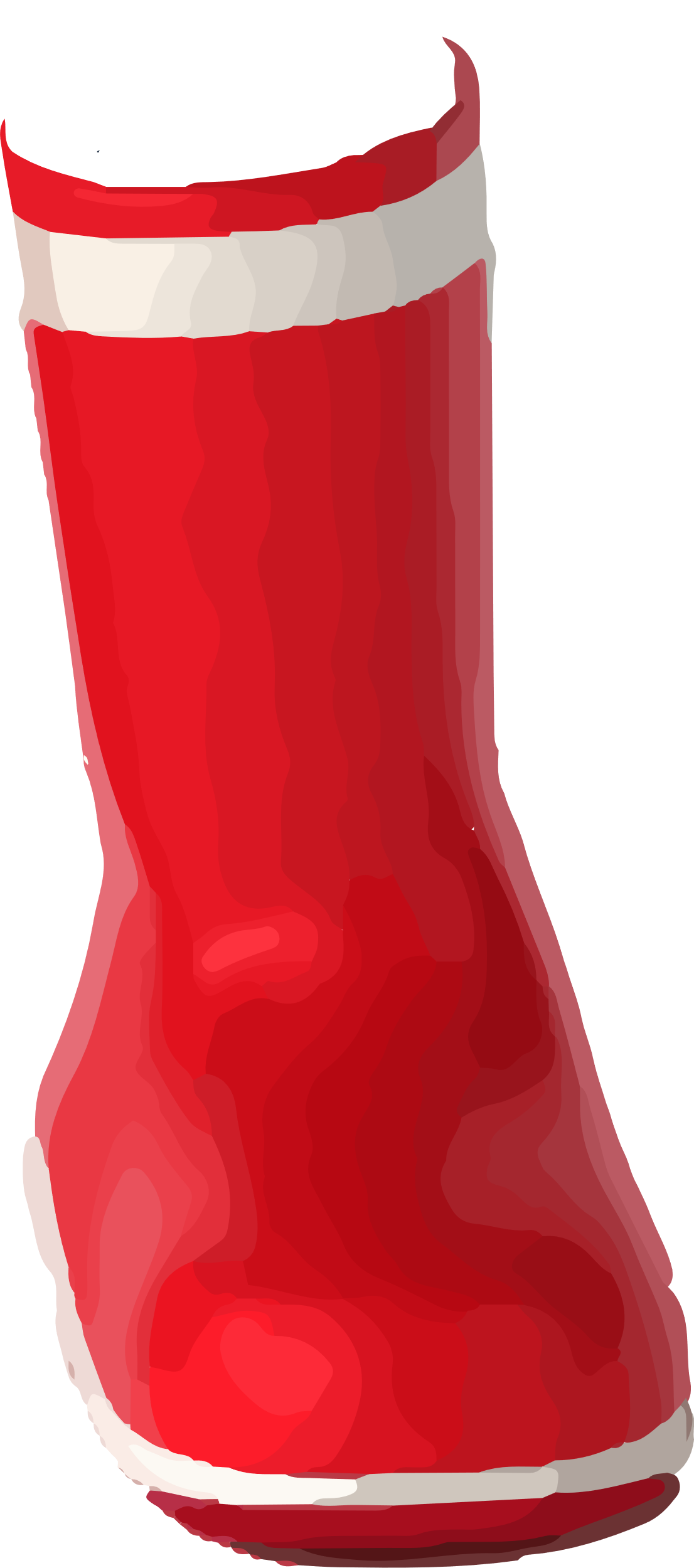 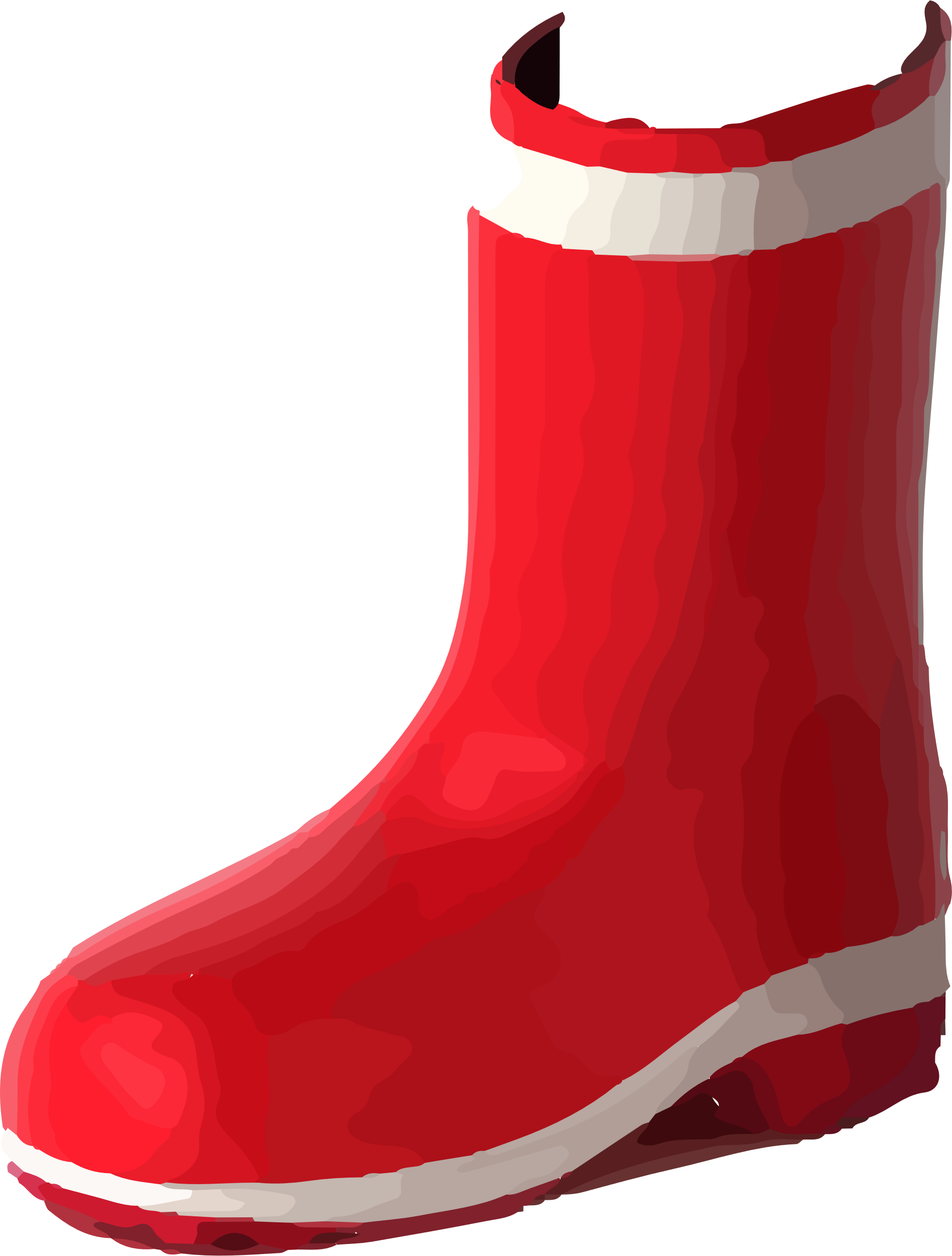 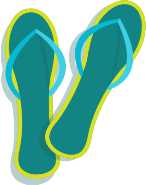 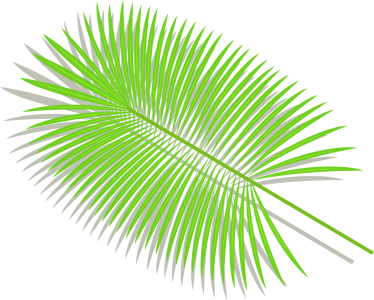 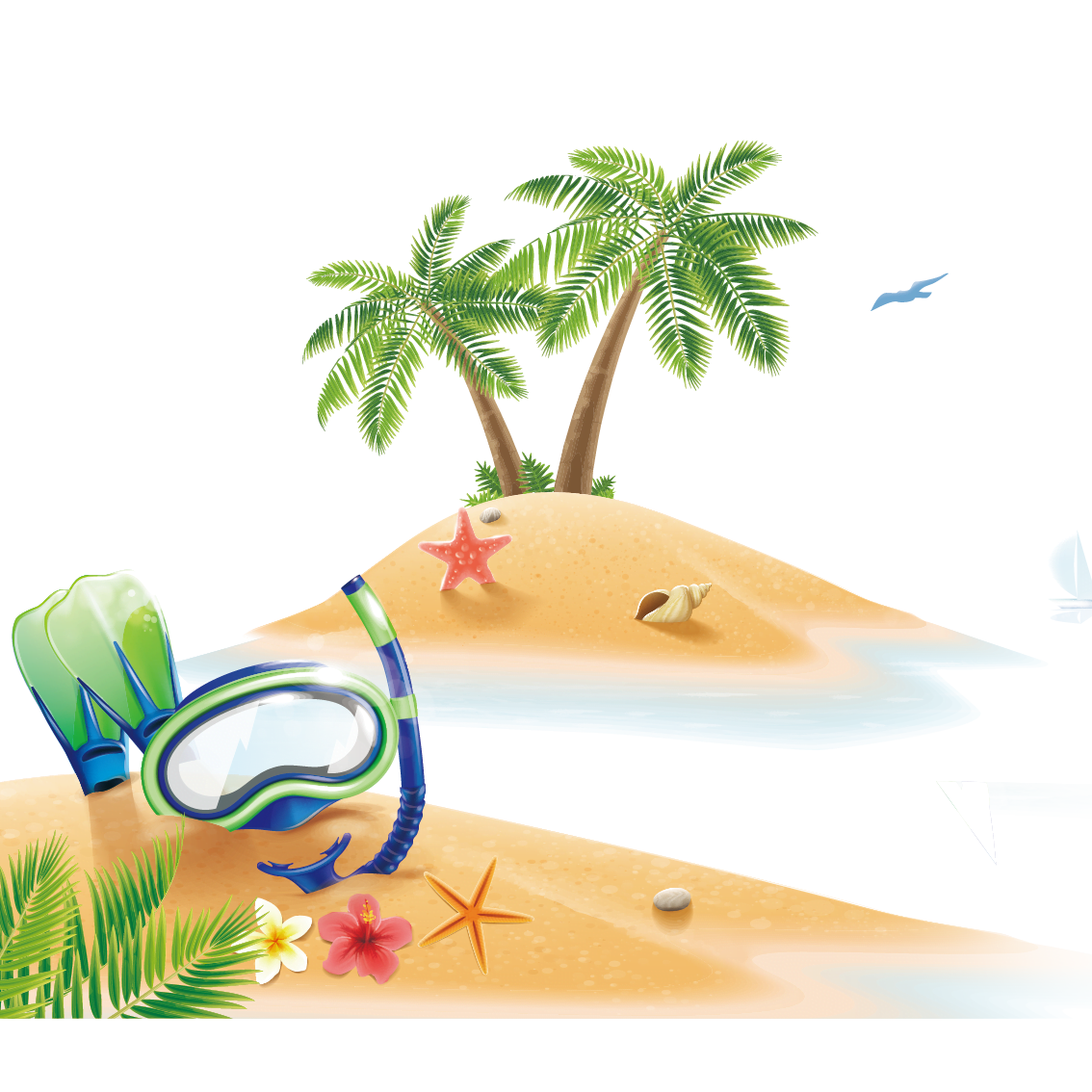 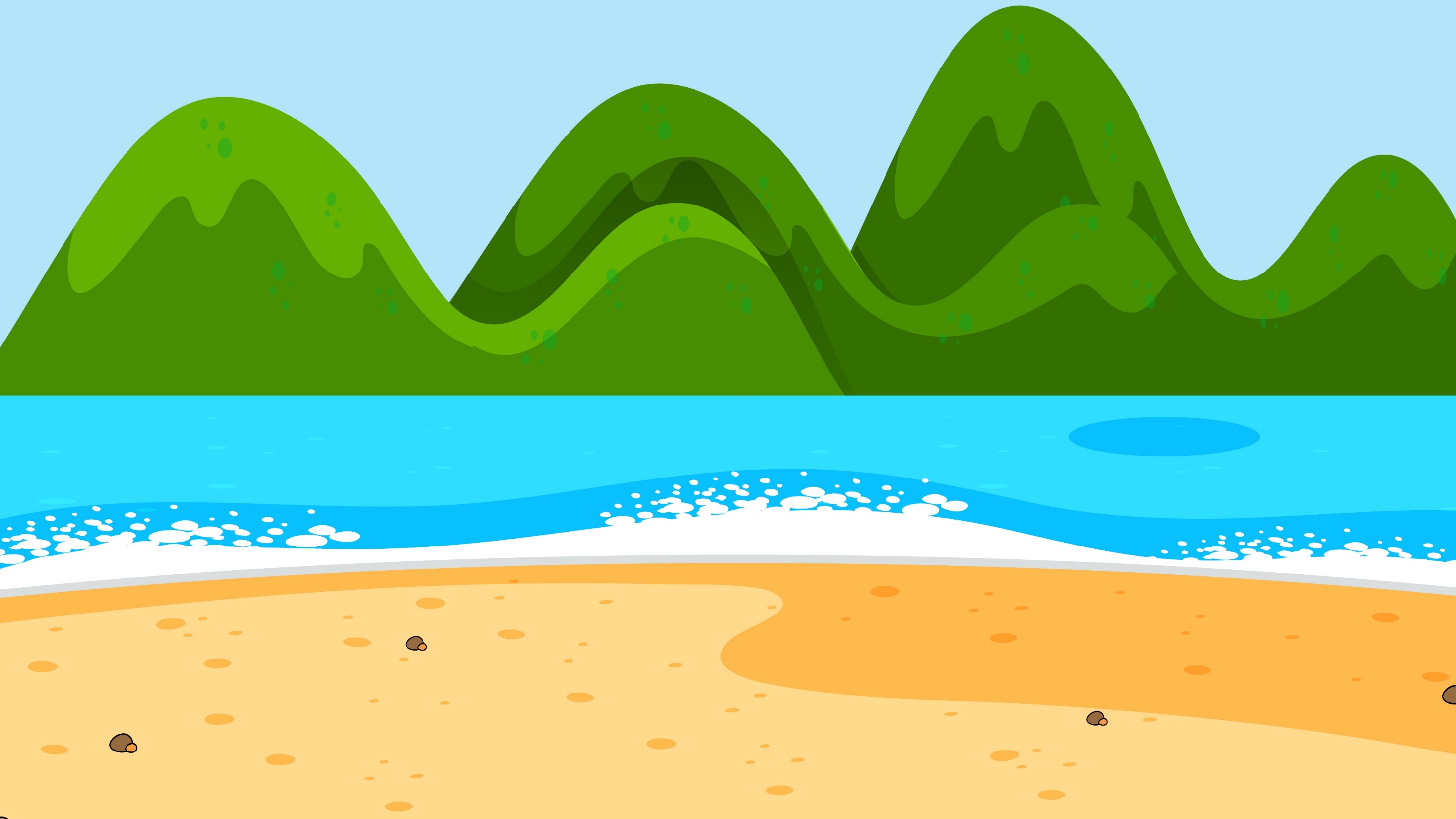 Bài 4
Bác Sáu có 3 tàu đánh cá, bác cần 3050 lít dầu cho mỗi tàu. Hỏi bác Sáu cần bao nhiêu lít dầu cho 3 tàu đánh cá đó?
Bài giải
Số lít dầu bác Sáu cần chuẩn bị là:
3 050 x 3 = 9 150 (l)
Đáp số: 9 150 l dầu.
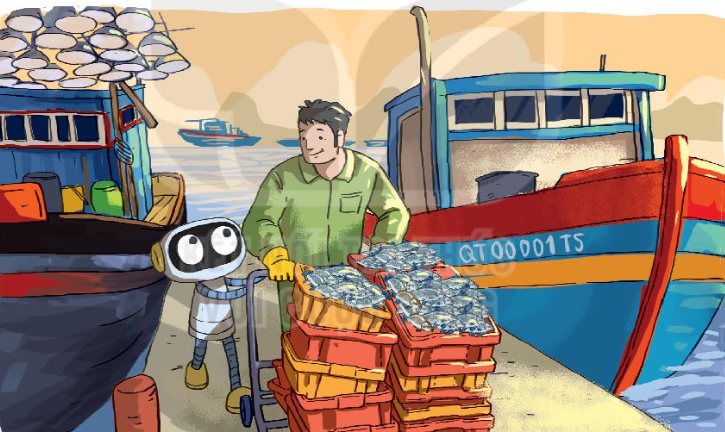 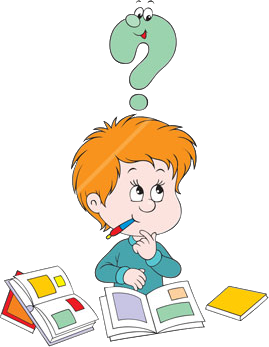 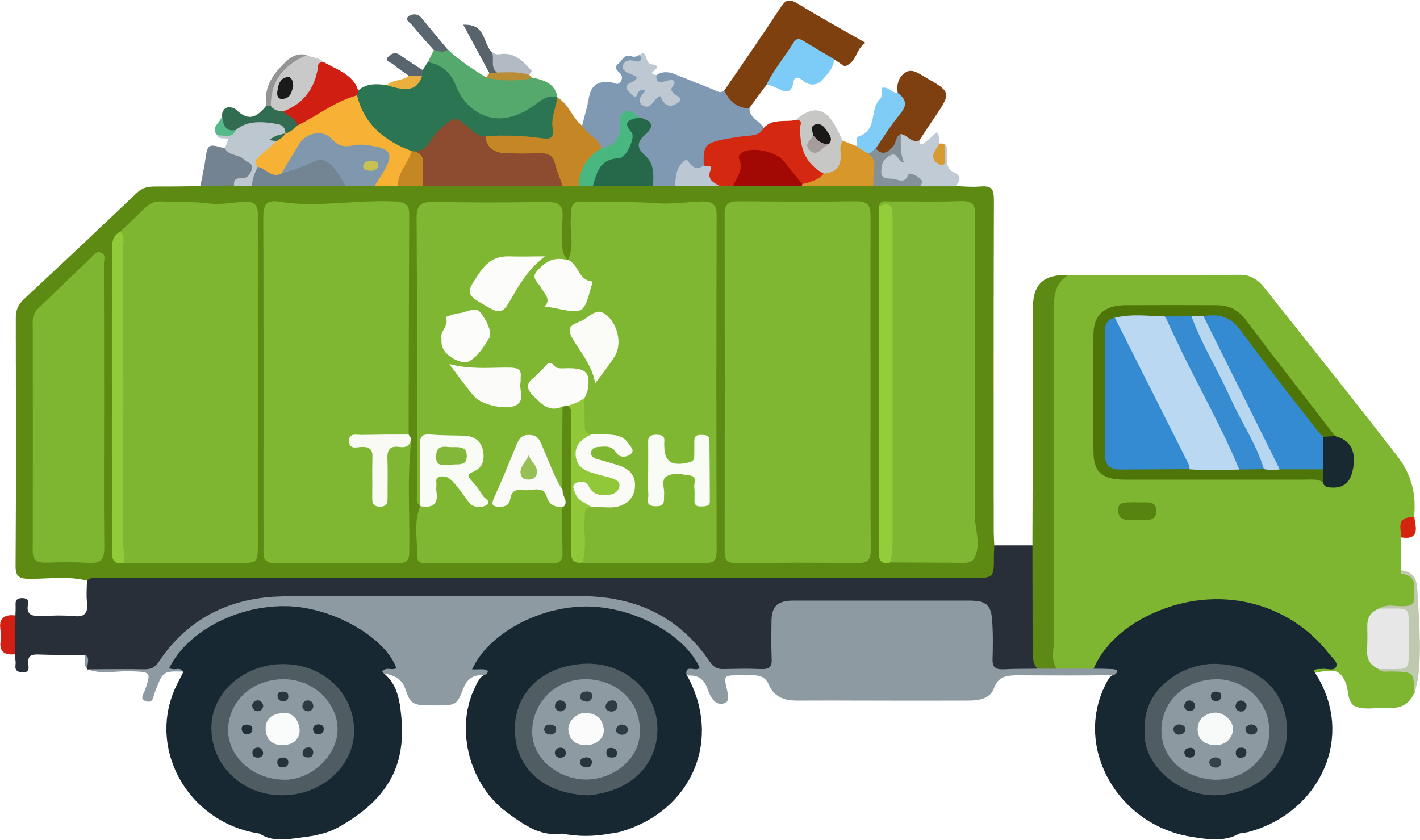 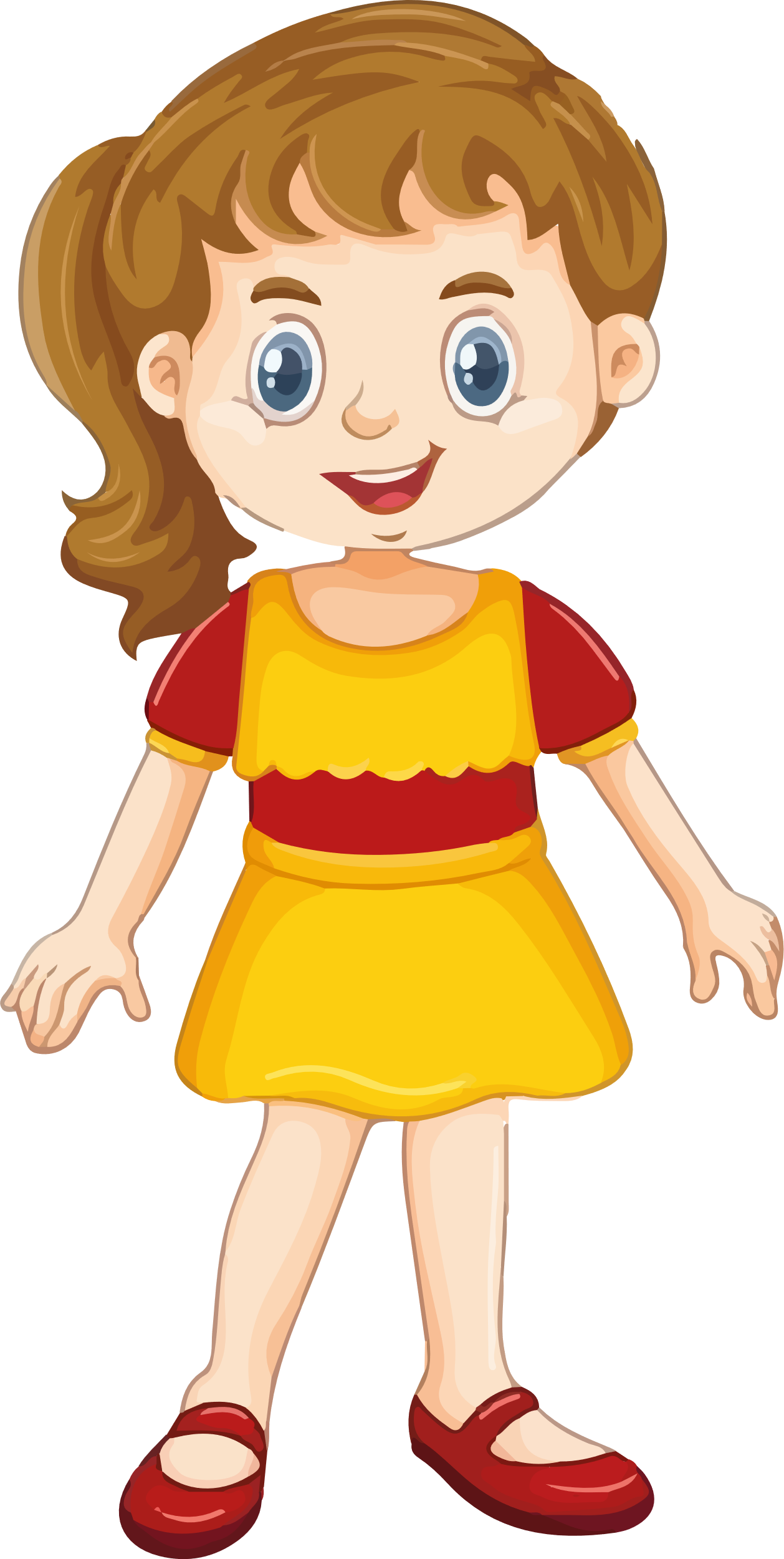 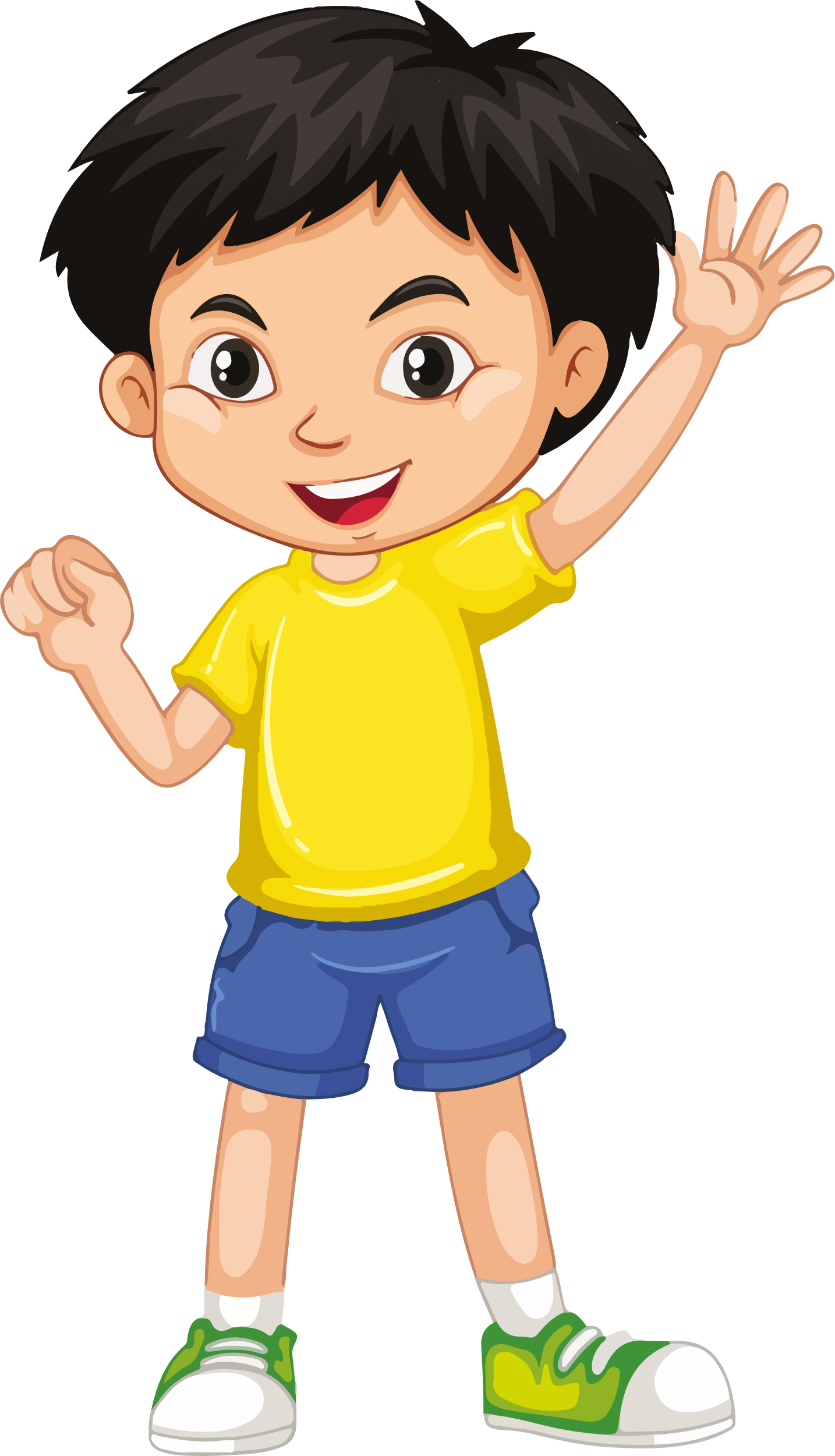 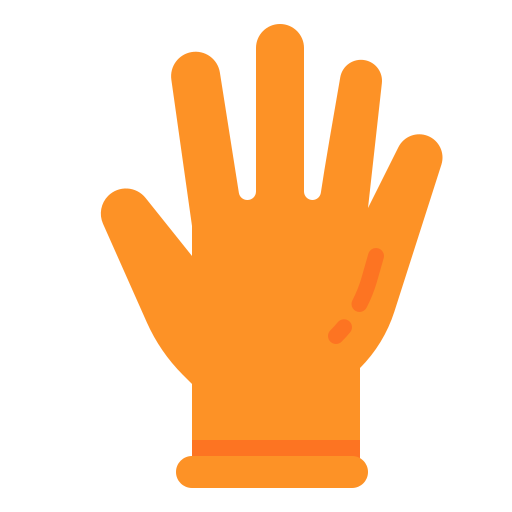 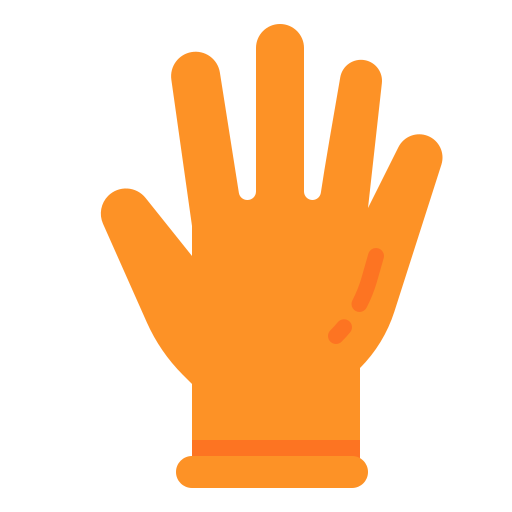 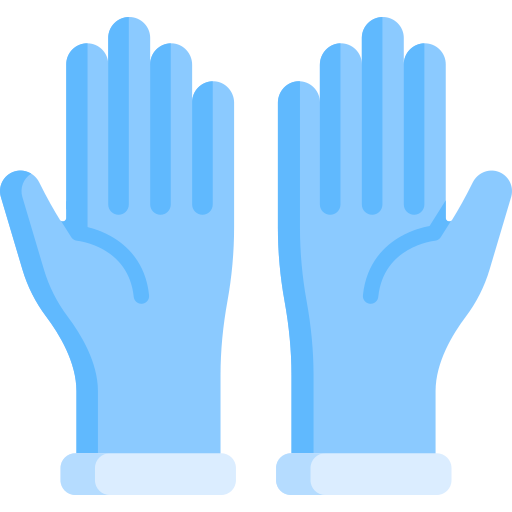 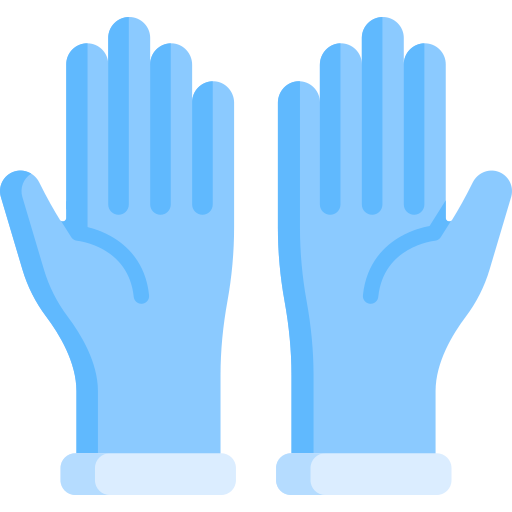 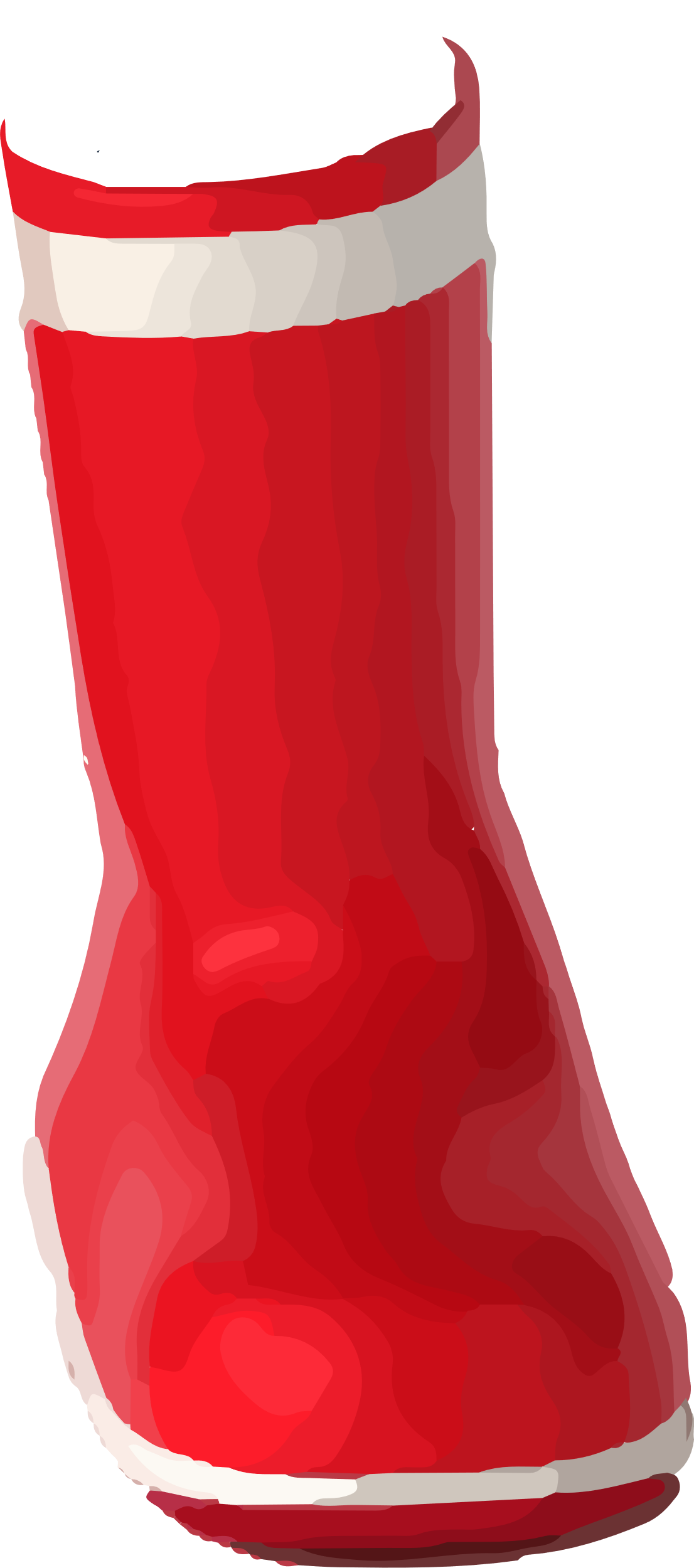 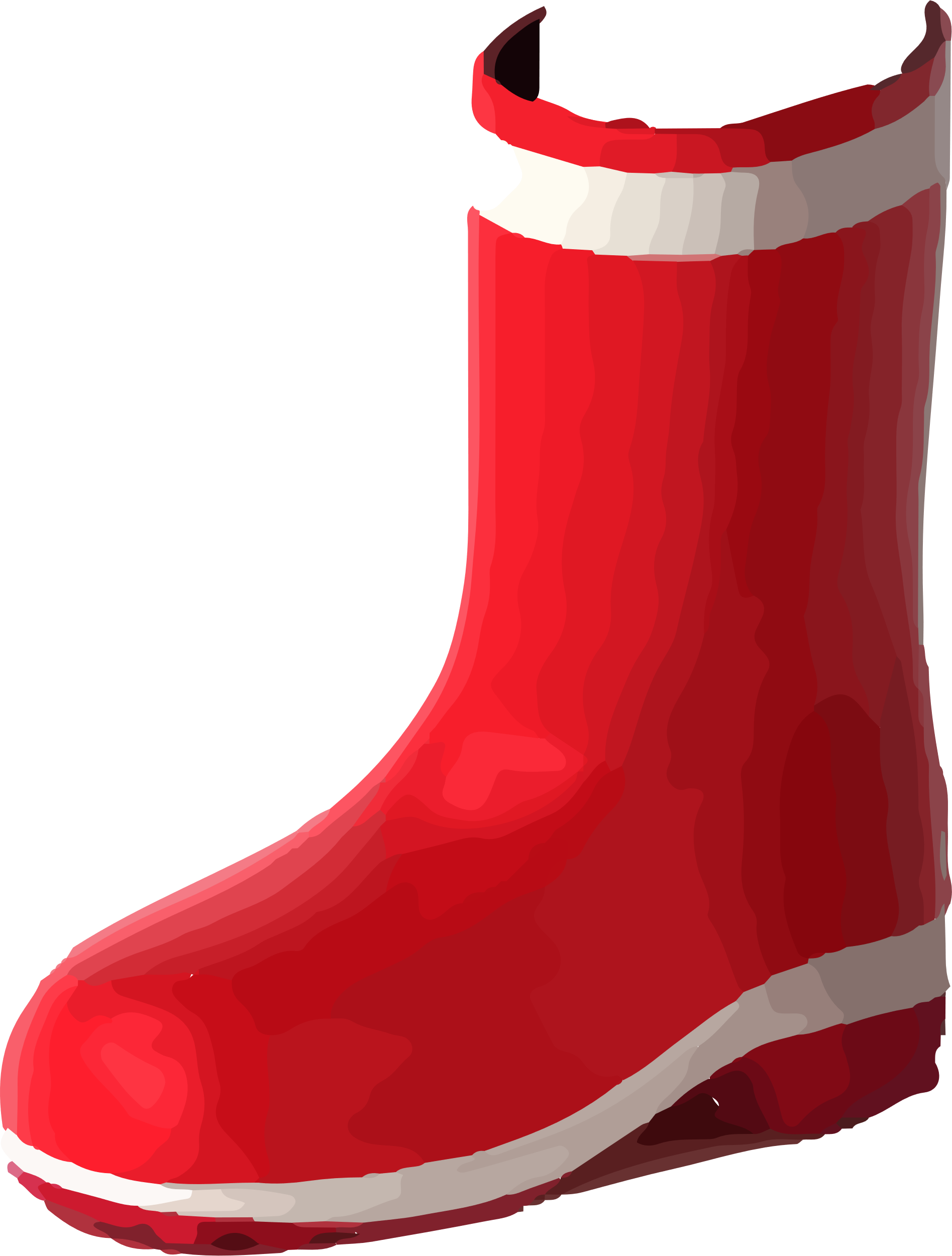 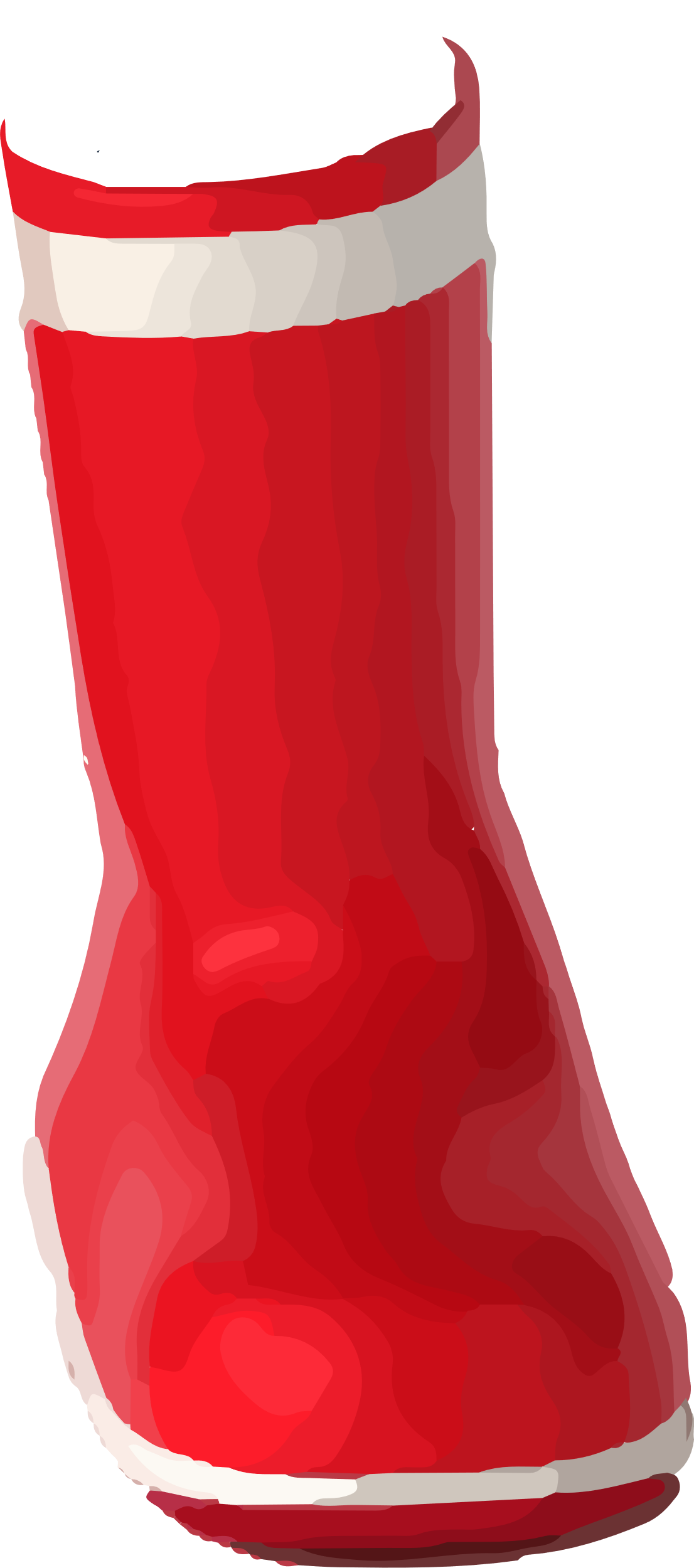 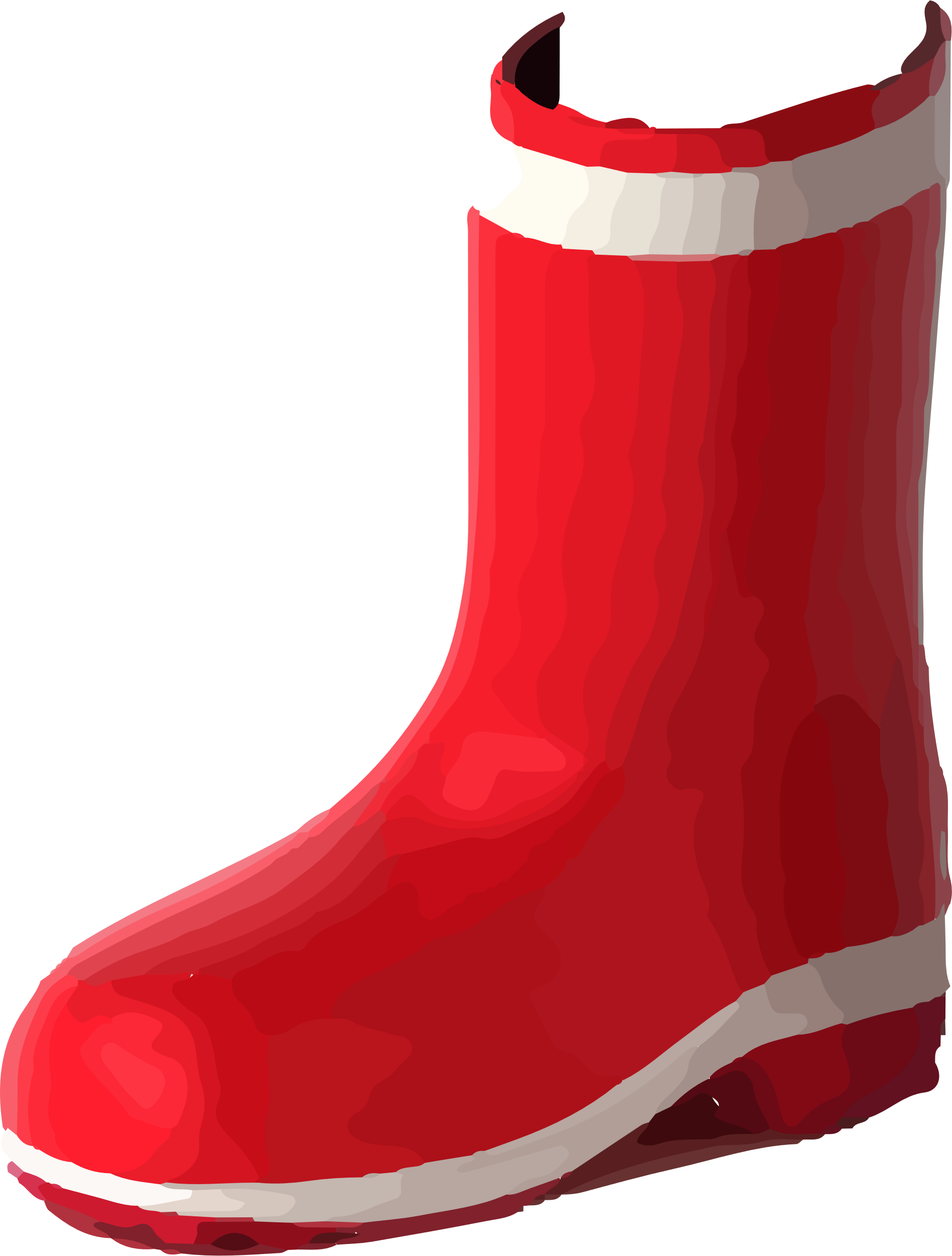 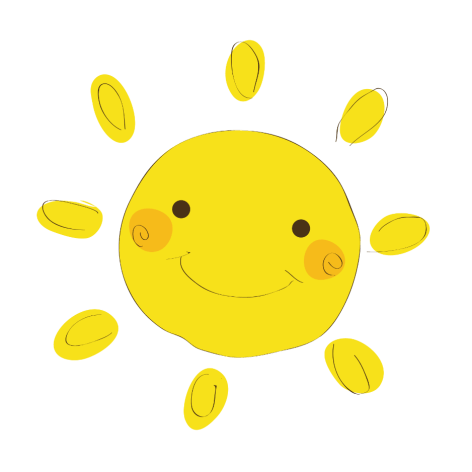 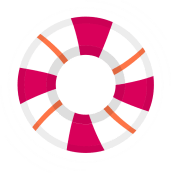 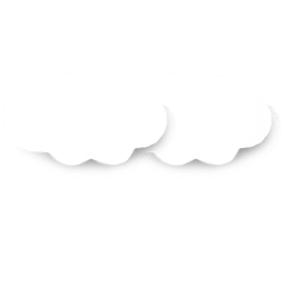 Chúng ta đã giải cứu đại dương thành công rồi! Các thử thách rất thú vị đúng không nào các bạn hihi. Cảm ơn các bạn đã giúp chúng mình nhé!
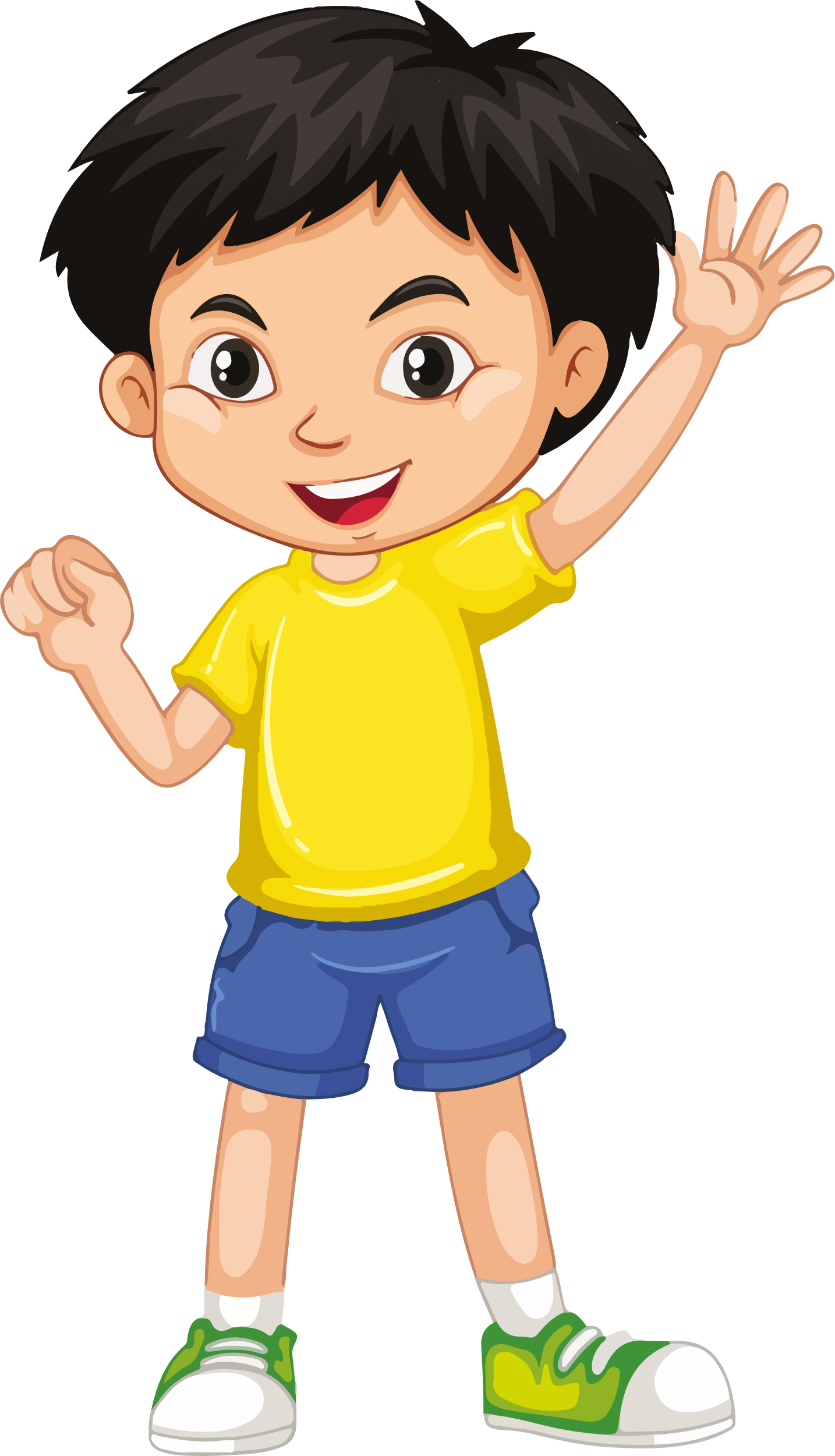 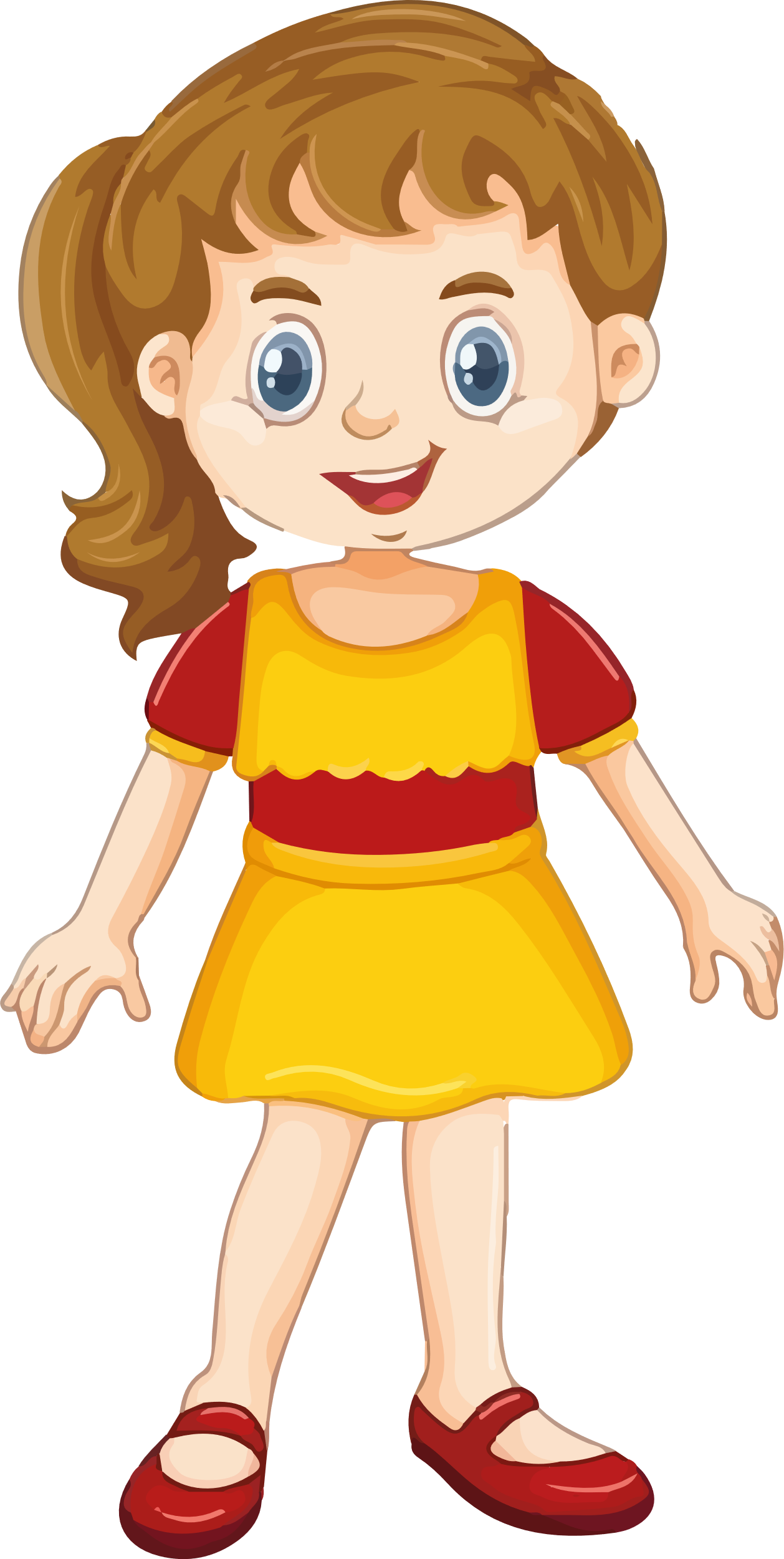 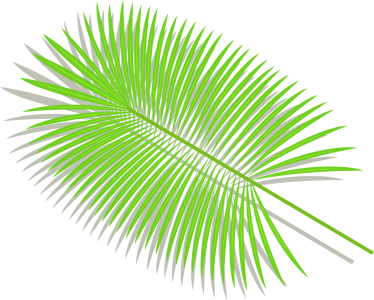 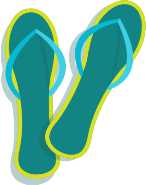 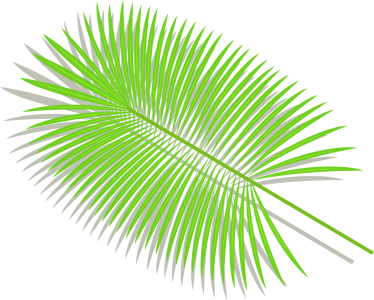 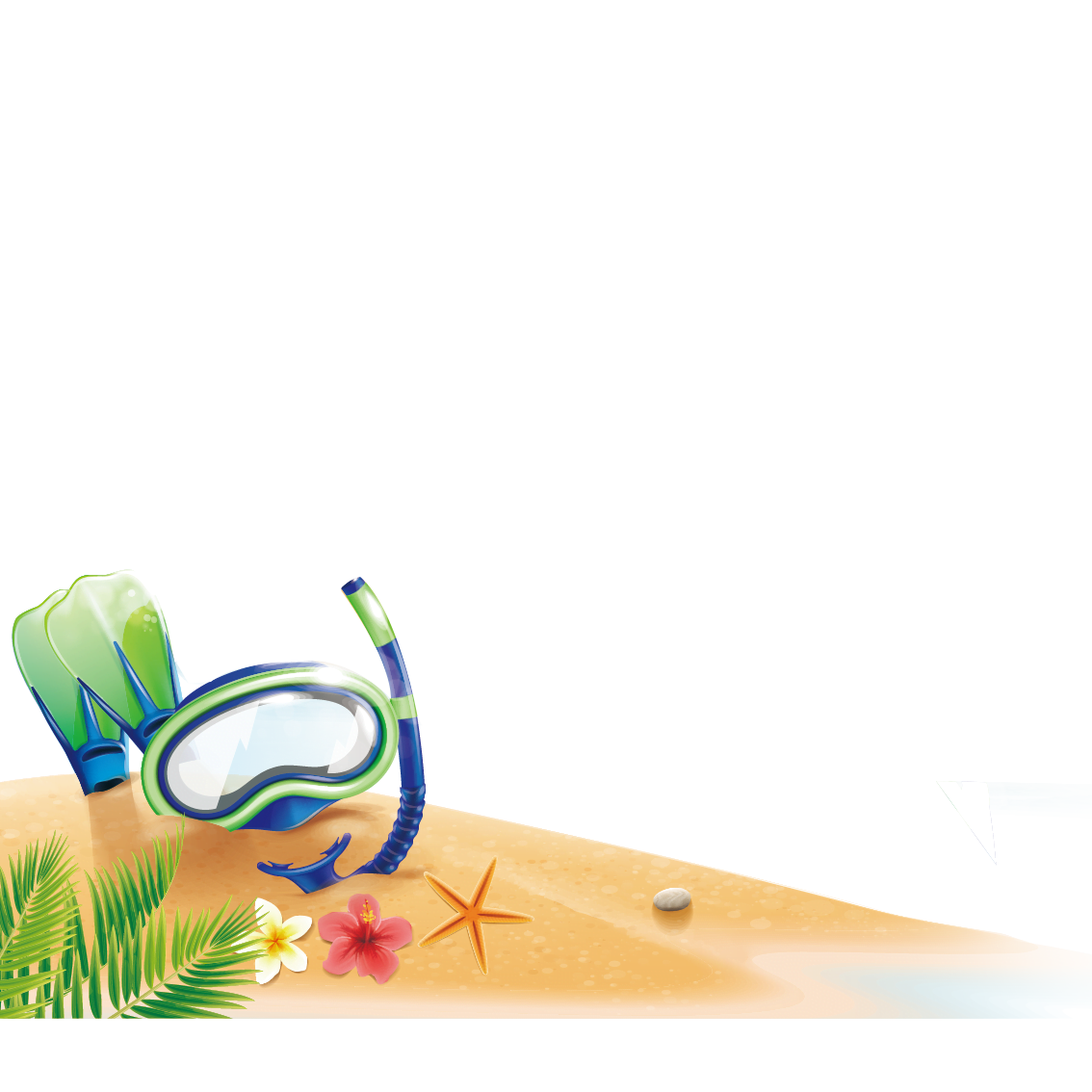 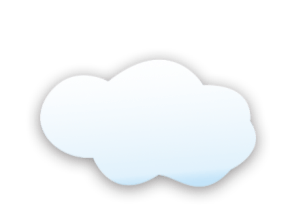 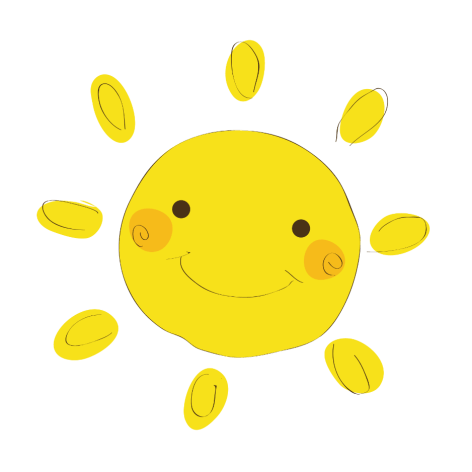 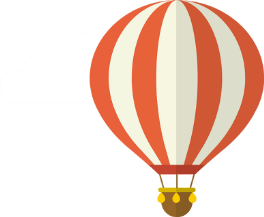 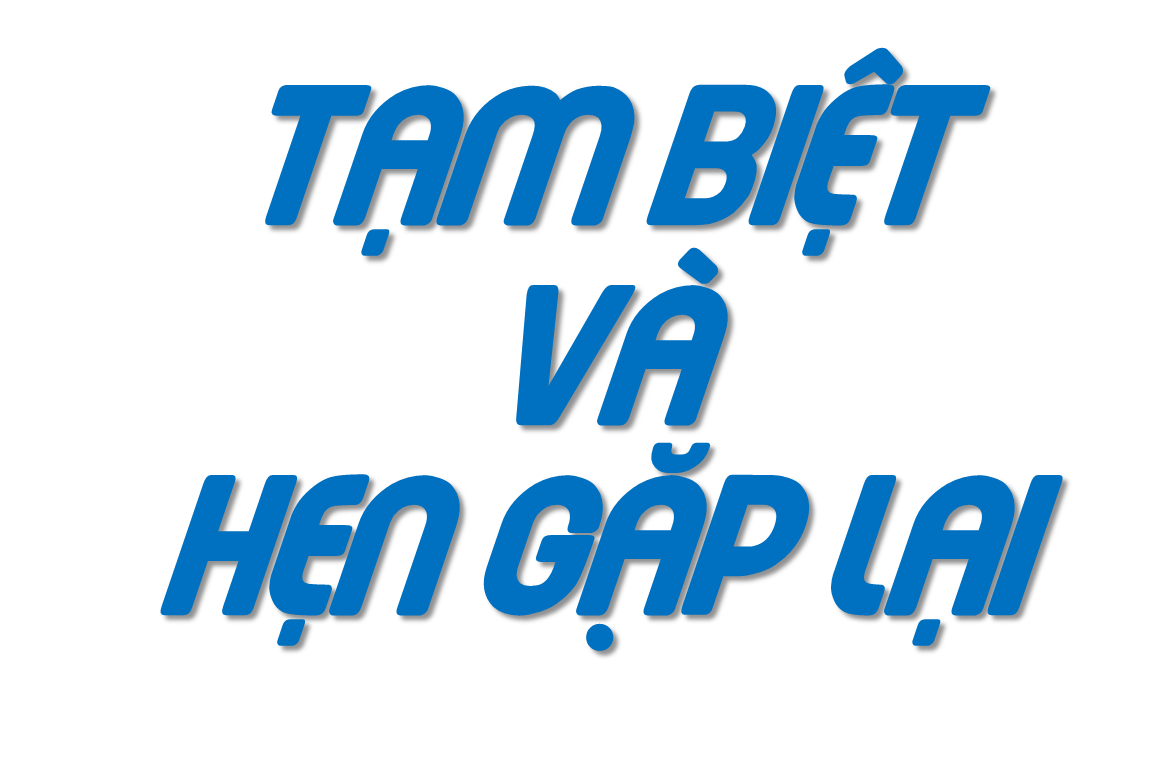 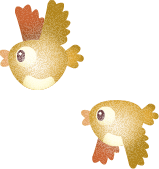